Modern Tests of Spacetime Symmetry
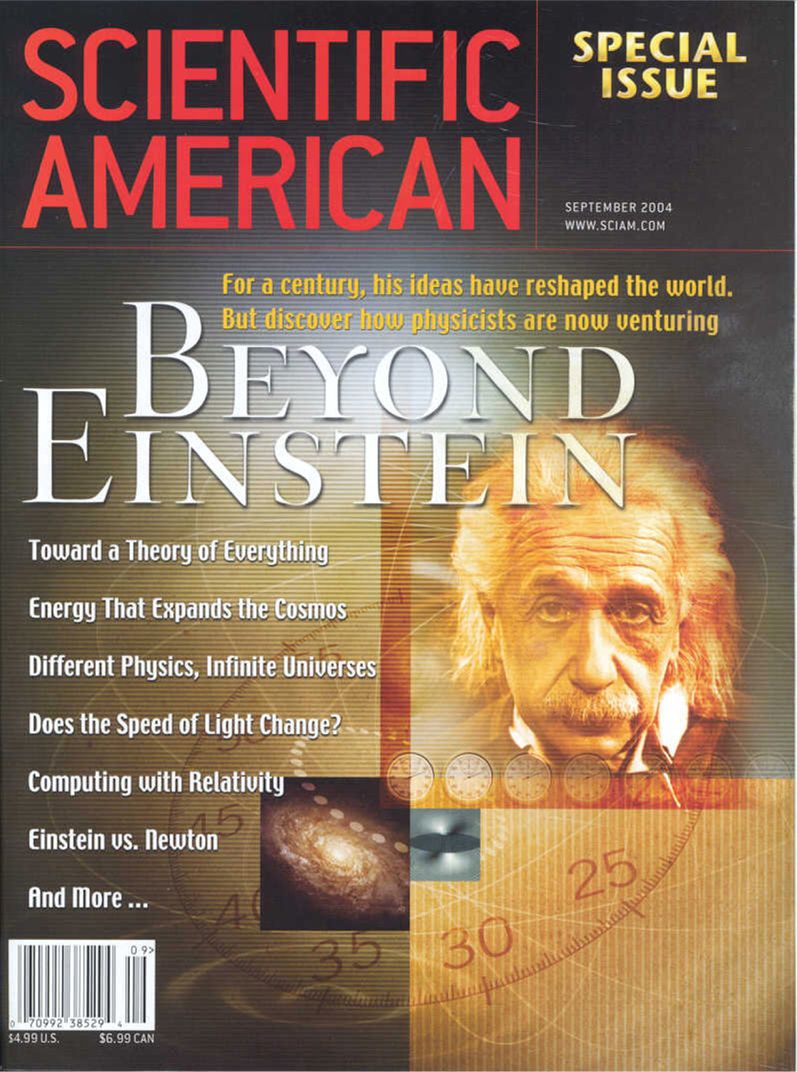 outline
1. Introduction 
2. Tests of Lorentz violation
3. Tests Lorentz violation in astrophysics
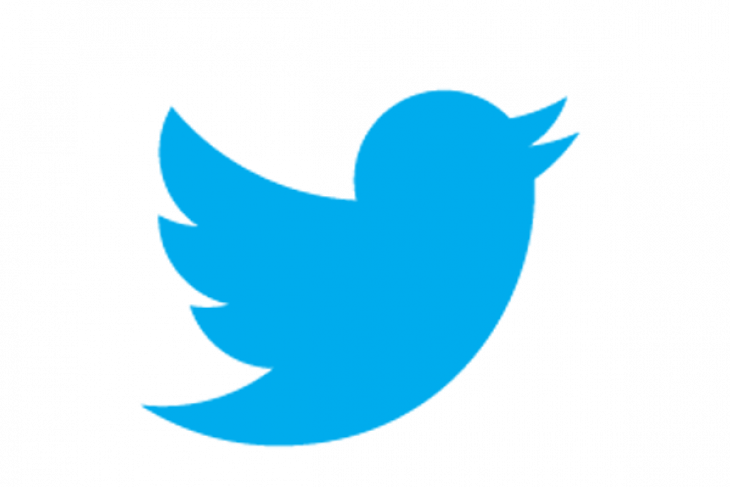 Teppei Katori 	  @teppeikatori
King’s College London
Neutrino Group seminar, Ruđer Bošković Institute, Zagreb, April 10, 2025
tkatori@cern.ch
25/04/10
1
Introduction
tkatori@cern.ch
25/04/10
2
I want to say Einstein is wrong!
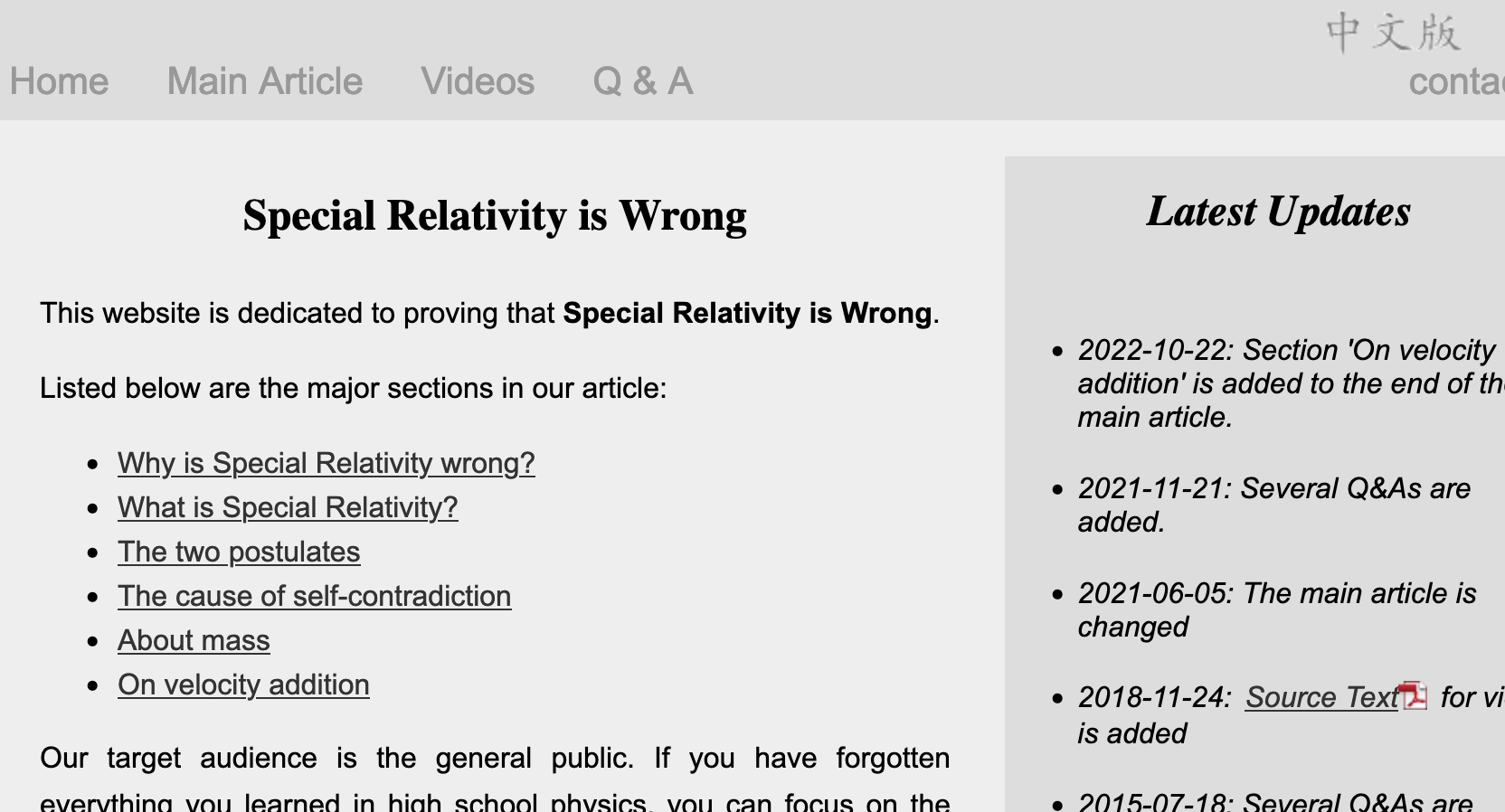 How to disprove Einstein’s theory scientifically???
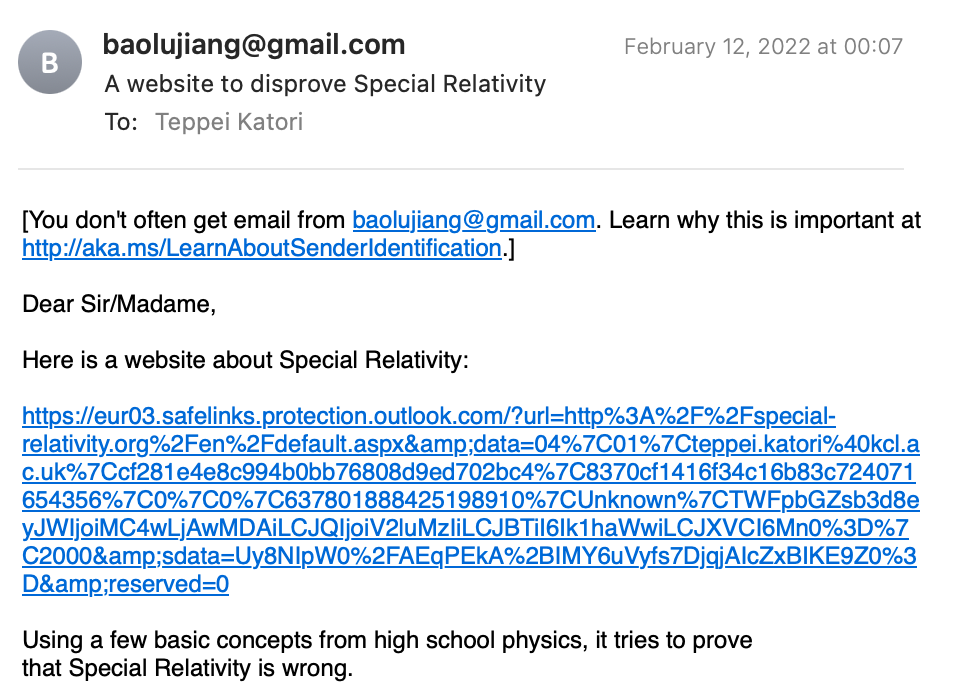 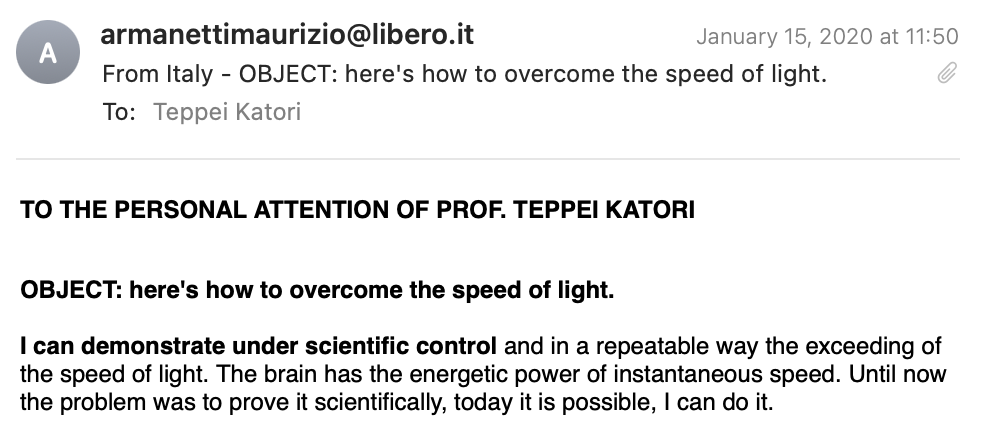 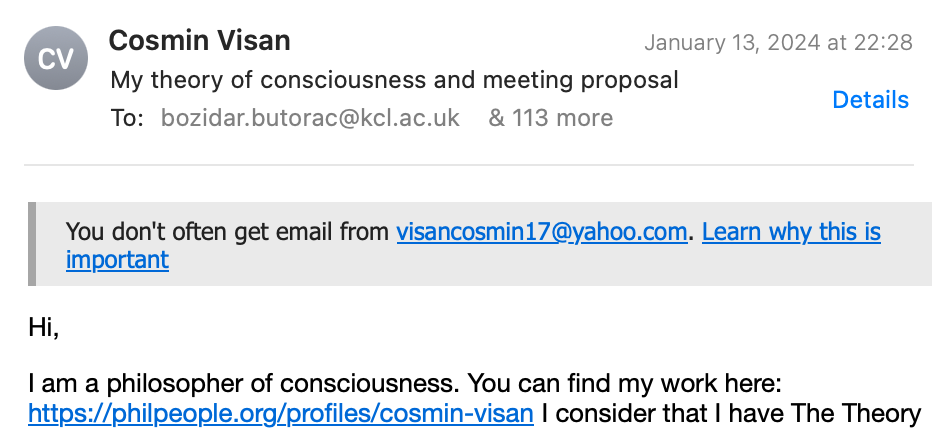 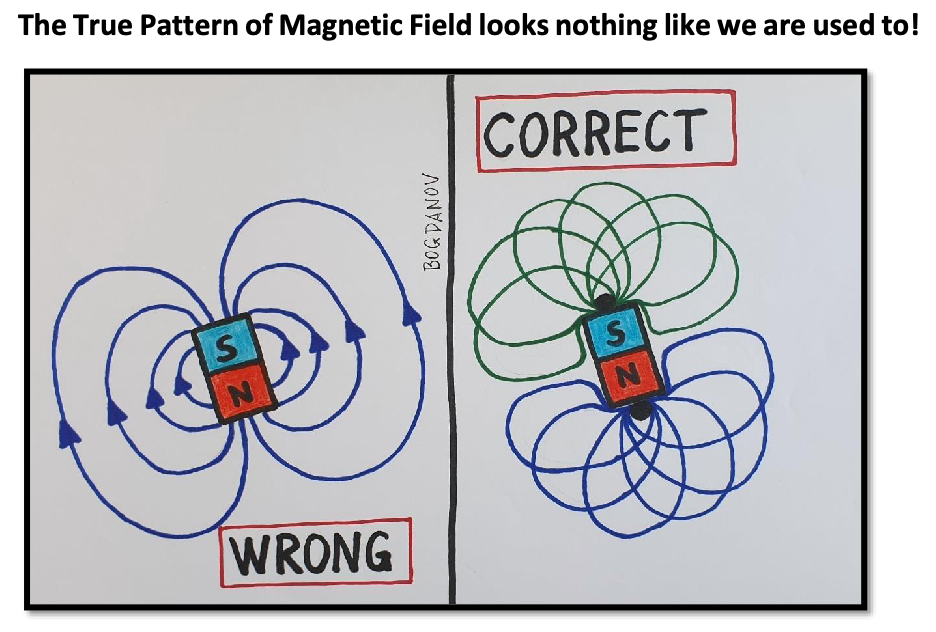 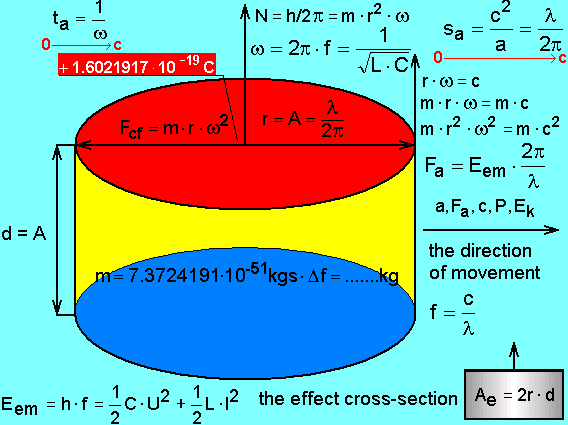 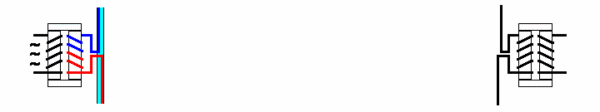 tkatori@cern.ch
25/04/10
3
Theory of Special Relativity
Special relativity is a basis of both quantum field theory and general relativity 

Special relativity is based on Lorentz symmetry

Lorentz symmetry is isotropy of spacetime

If the universe has a special direction, space doesn’t have Lorentz symmetry and Lorentz transformation is violated 
  Lorentz violation

All fundamental physics phenomena must be experimentally tested including Lorentz symmetry
Einstein and Lorentz
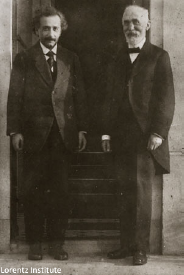 tkatori@cern.ch
25/04/10
4
Michelson-Morley experiment
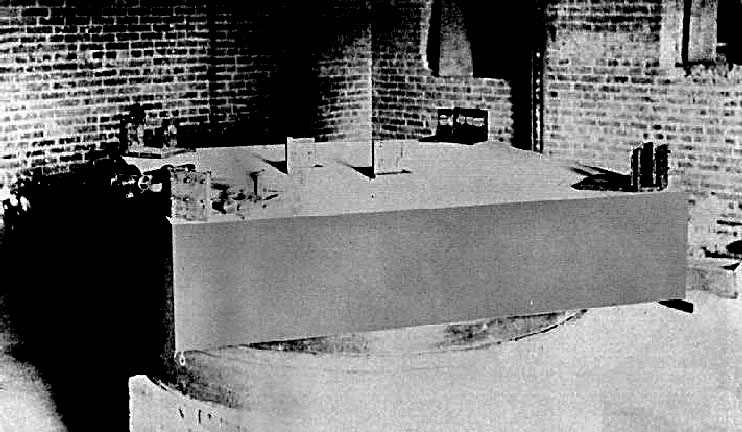 The experiment tried to measure the motion of the Earth relative to æther.

The experiment shows the speed of light is constant regardless the motion of the Earth. 

This result suggests the isotropy of spacetime, and Lorentz symmetry. 

Lorentz symmetry is valid down to Dc/c~10-9
mirror 1
beam splitter
lamp
mirror 2
telescope
tkatori@cern.ch
25/04/10
5
Michelson-Morley experiment
Nagel et al, Nature Comm., 6(2015)8174
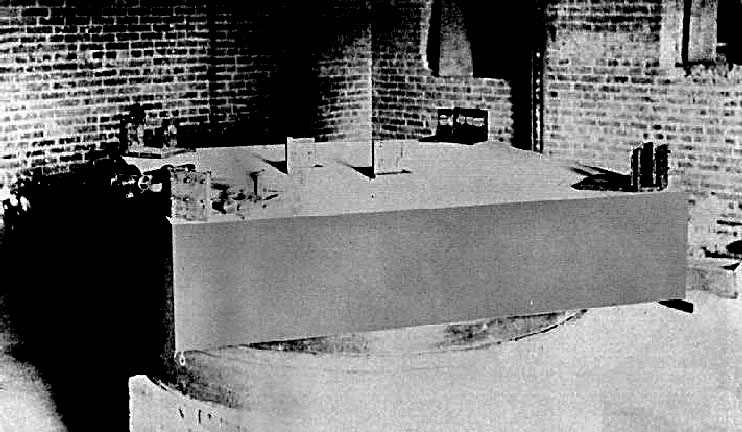 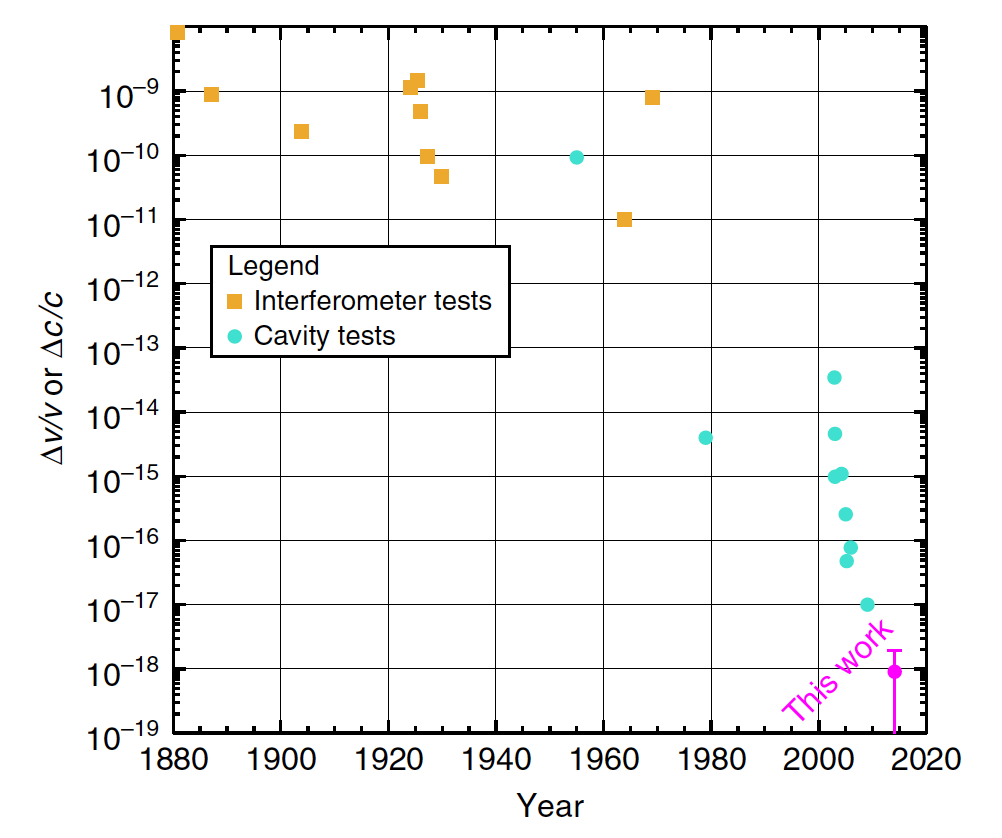 The experiment has been improved over 100 years.
tkatori@cern.ch
25/04/10
6
Michelson-Morley experiment
Nagel et al, Nature Comm., 6(2015)8174
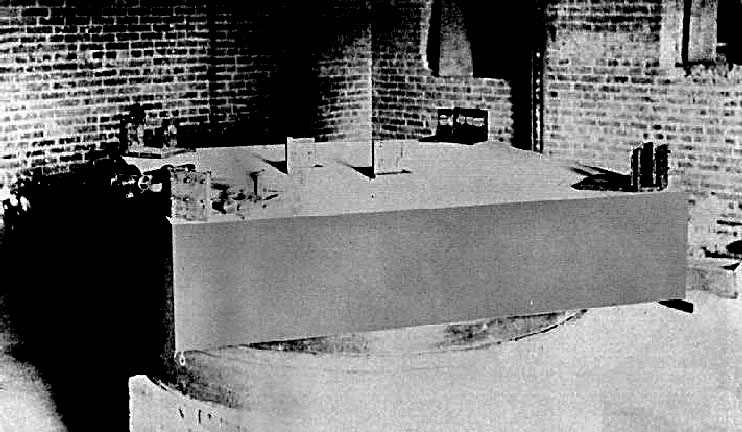 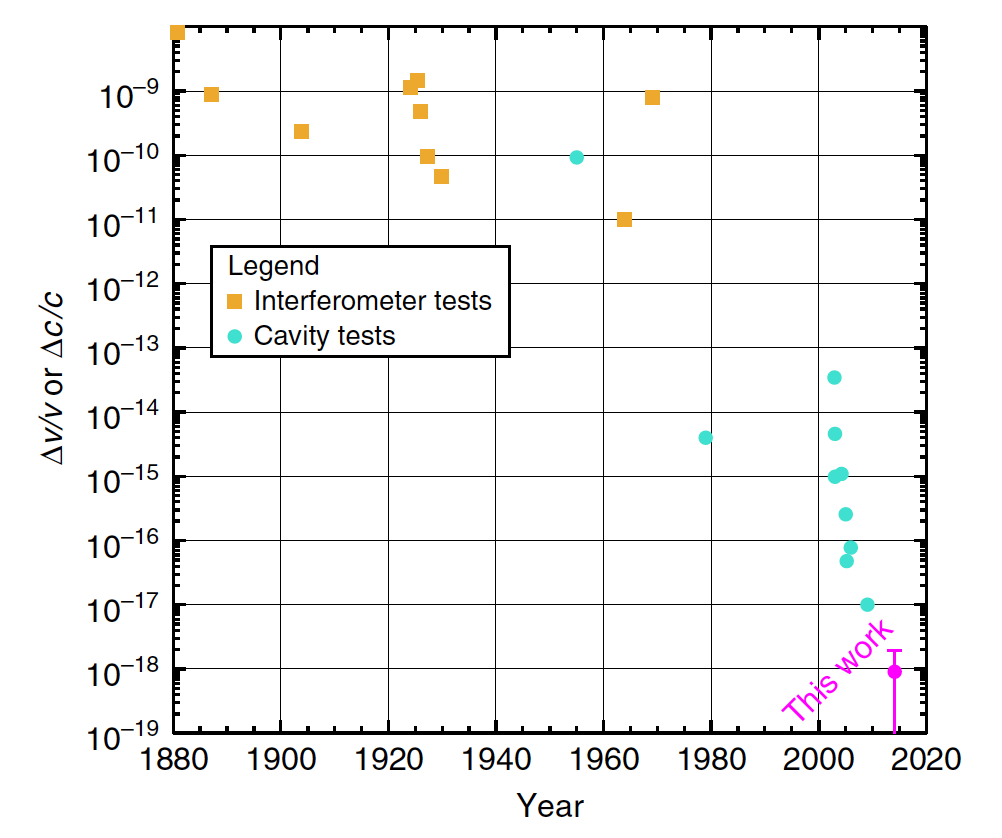 The experiment has been improved over 100 years. 

Technology shift (interferometer  optical cavity) around 2000s
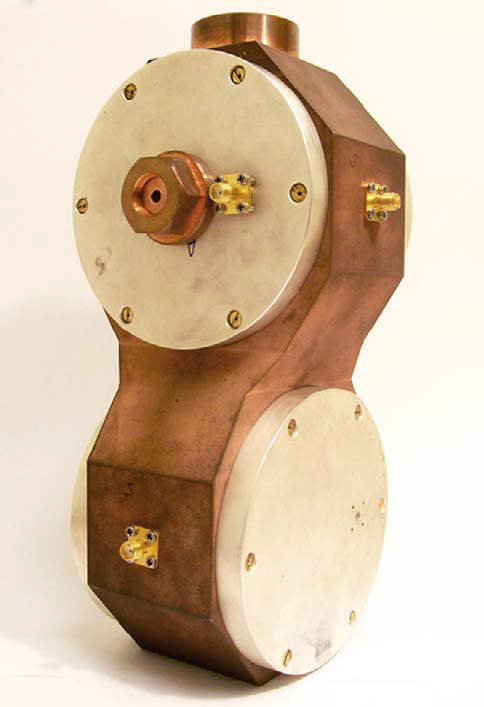 tkatori@cern.ch
25/04/10
7
Optical cavity experiment
Nagel et al, Nature Comm., 6(2015)8174
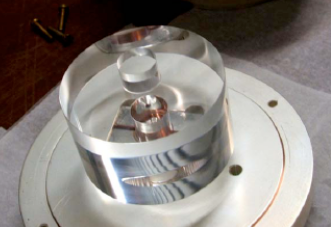 Modern Michelson-Morley experiment
 - Saphire crystal resonator
 - Whispering gallery mode
 - Vacuum insulation, liquid helium cooling to 4K 
 - Turntable to actively rotate
 
This experiment is sensitive to the anisotropy of speed of light down to Dc/c~10-18

Why we keep testing this?

Why do we expect Lorentz violation?
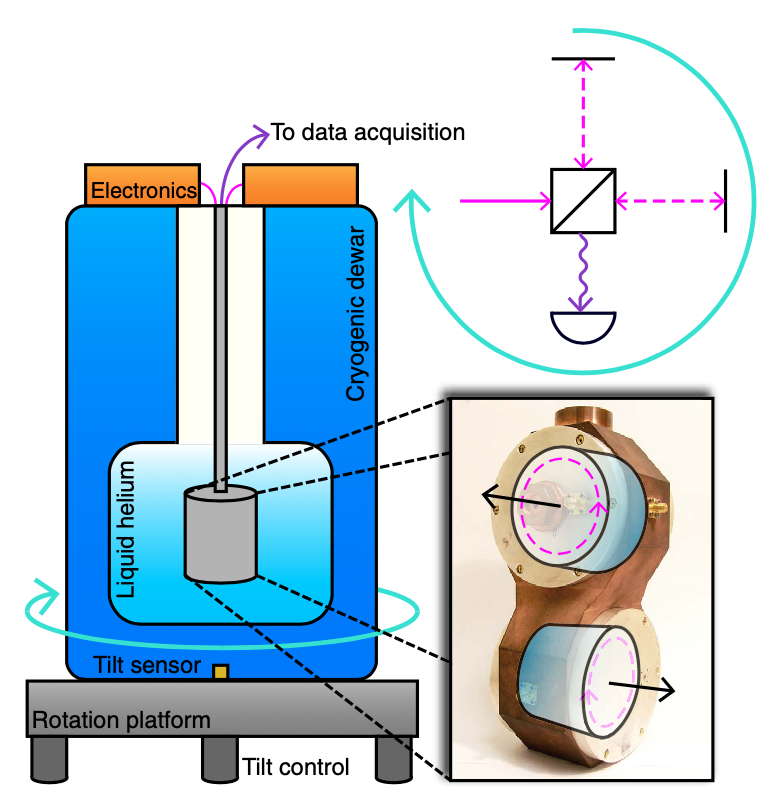 tkatori@cern.ch
25/04/10
8
Quantum gravity
Progress in Particle and Nuclear Physics 125 (2022) 103948
Searching Lorentz violation is well motivated

Lorentz violation in Planck scale theories
 - string theory
 - noncommutative field theory
 - quantum loop gravity
etc

Lorentz violation is seen as 
 - spacetime fluctuation
 - background field in vacuum (EFT)
etc
quantum foam
 - quantum fluctuation of space-time
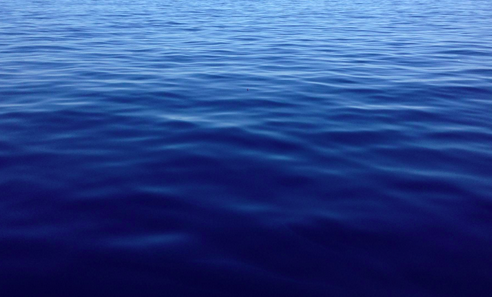 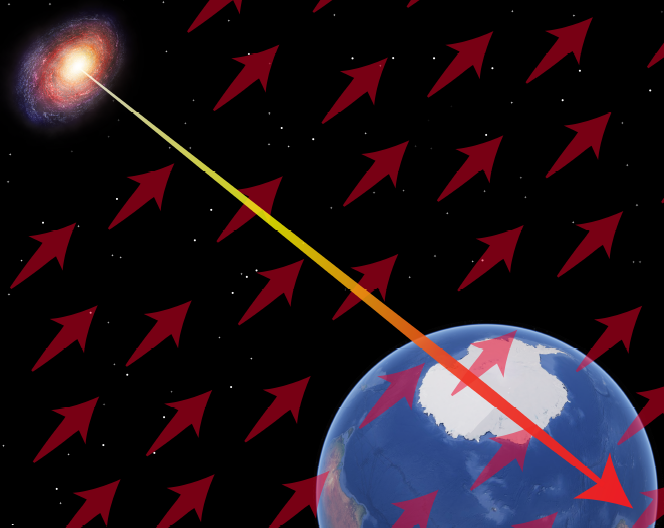 Lorentz violating field
 - background field of the universe (æther)
tkatori@cern.ch
25/04/10
9
Quantum gravity
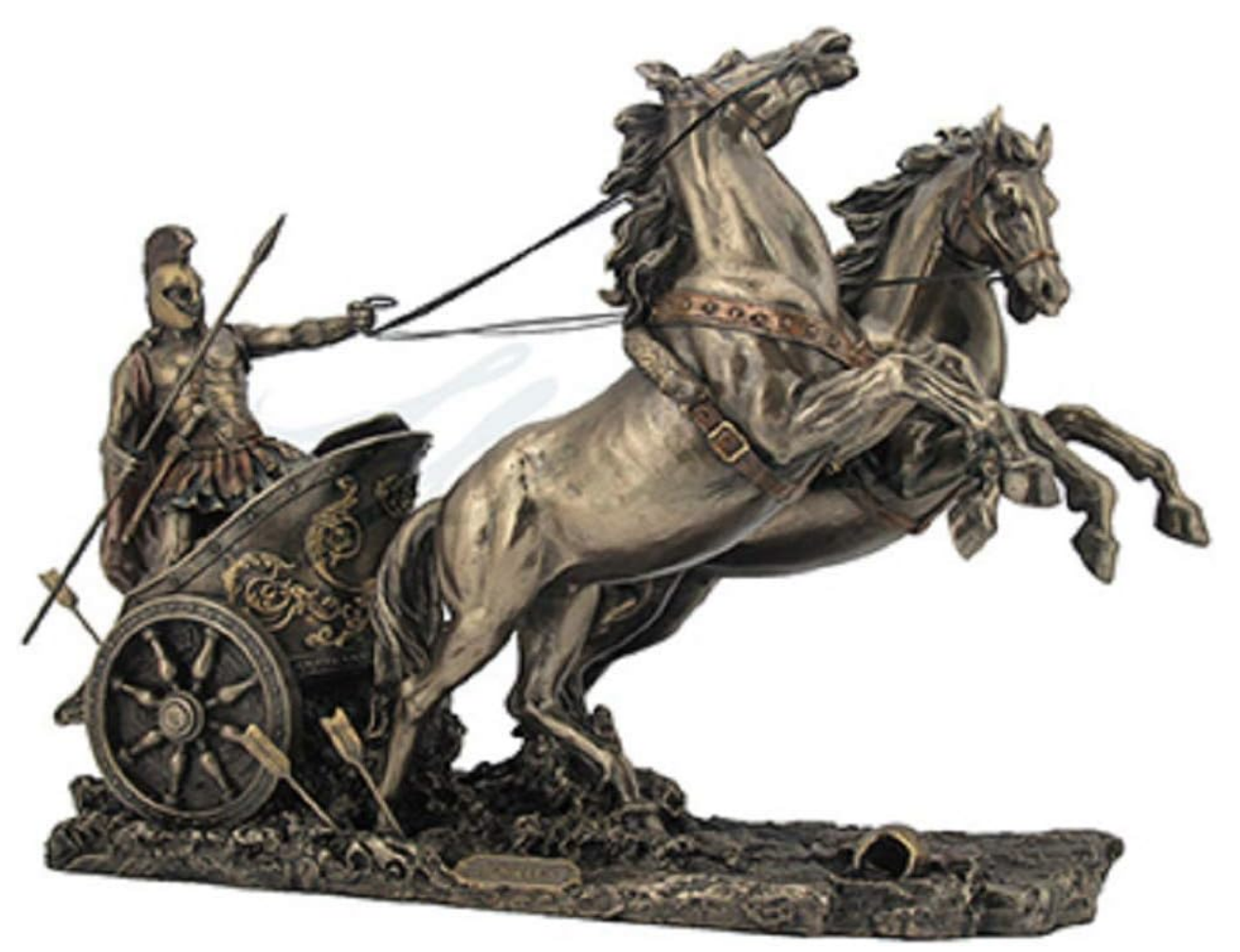 Searching Lorentz violation is well motivated

Quantum field theory and general relativity are the foundation of modern physics.

Lorentz symmetry is a basis for both quantum field theory and general relativity
 
How to formulate Lorentz violation in our theories? 

Lorentz symmetry could be spontaneously broken, if so, this doesn’t violate existing framework of modern physics
General Relativity
Quantum Field Theory
Modern Physics
Lorentz symmetry
tkatori@cern.ch
25/04/10
10
Spontaneous symmetry breaking
Searching Lorentz violation is well motivated

Nature has many examples of spontaneous symmetry breaking
 - Condensed matter (magnetization, crystallization, etc)
 - Phase transition in vacuum (Higgs mechanism, spontaneous Lorentz symmetry breaking)
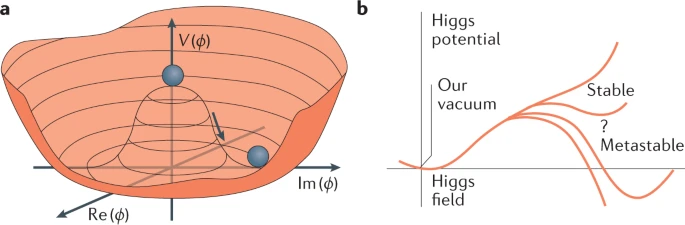 Magnetization
Higgs mechanism
N
N
N
N
N
N
N
N
N
N
N
N
N
N
N
N
N
N
S
S
S
S
S
S
S
S
S
S
S
S
S
S
S
S
S
S
tkatori@cern.ch
25/04/10
11
Spontaneous symmetry breaking
Searching Lorentz violation is well motivated

Math is a good approximation of nature
There is no perfect symmetry in nature, all somewhat broken

So why spacetime symmetry is perfect?!
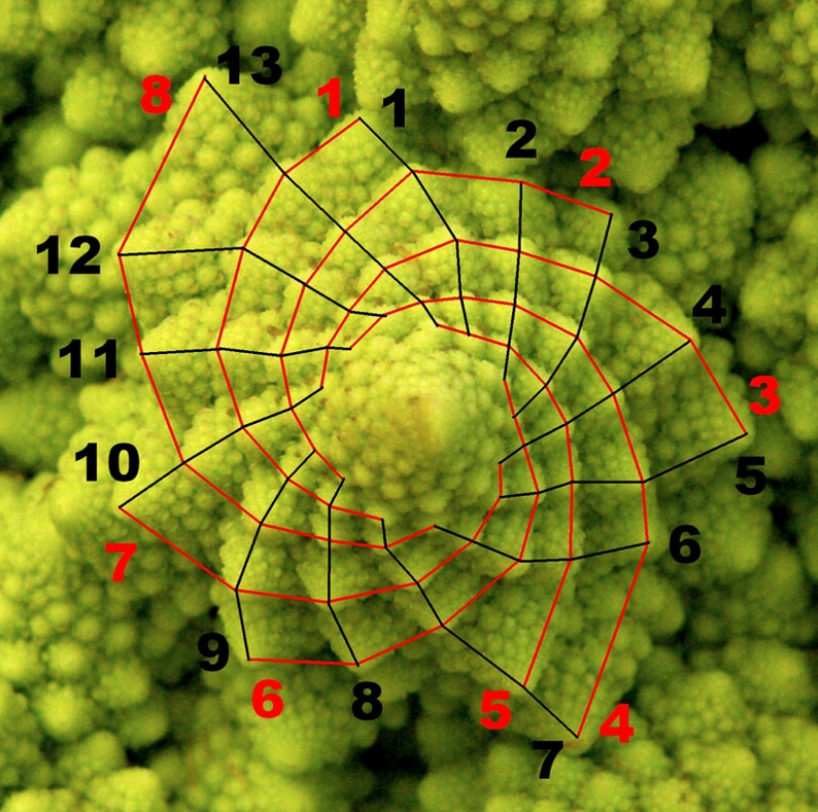 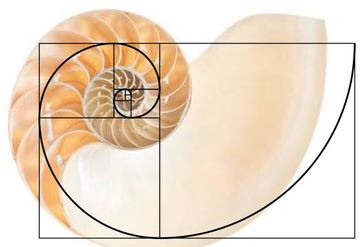 Fibonacci number and broccoli
Golden ratio and seashell
tkatori@cern.ch
25/04/10
12
Standard-Model Extension (SME)
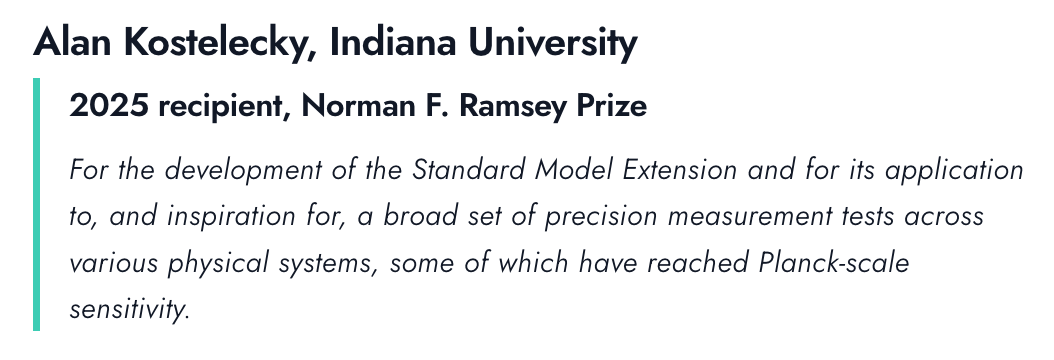 Search of Lorentz violation is to find anomalous effects due to the couplings of background fields and ordinary fields (electrons, muons, neutrinos, etc)
Scientific American (Sept. 2004)
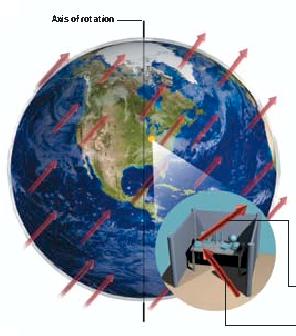 couplings with background fields
Standard Model
24h 00min 00sec: Solar day
23h 56min 4.1sec: Sidereal day
noon
noon
PM 5:58

AM 6:00
tkatori@cern.ch
25/04/10
13
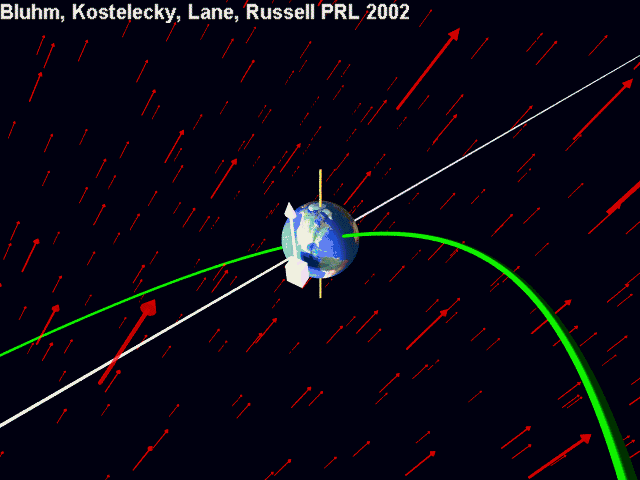 tkatori@cern.ch
25/04/10
14
Tests of Lorentz violation
tkatori@cern.ch
25/04/10
15
EötWash, PRL97(2006)021603 , PRL122(2019)231301
Torsion pendulum (electron)
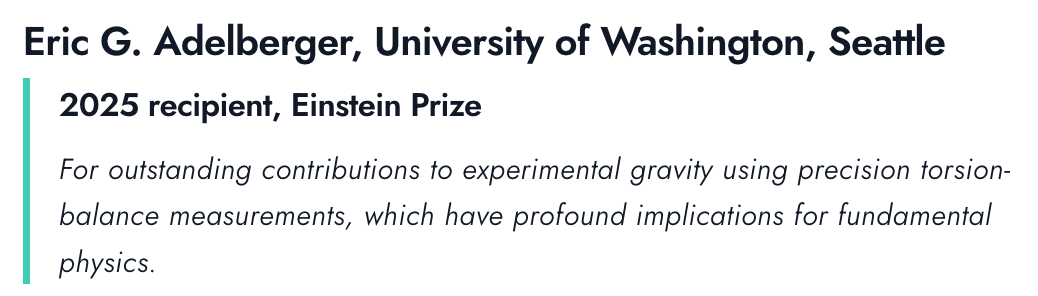 Modern torsion balance
 - AlNiCo: all magnetic field is from electron spin
 - SmCo5: electron orbital motion creates magnetic field
 - Magnetize them to cancel magnetic field, so that the pendulum has net electron spin  
 - Look for coupling between electron spin and background field
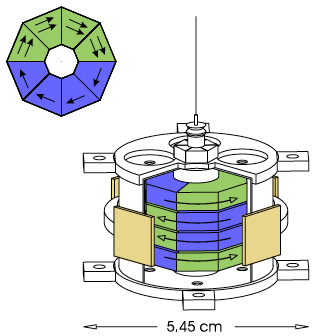 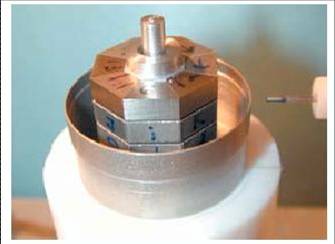 tkatori@cern.ch
25/04/10
16
Double gas maser (neutron)
PRL105(2010)151604 and many others
The most sensitive magnetometer
 - Optical pump for Rb, K
 - Spin transfer to noble gas (Xe, 3He), monitor 3He precession
 - Look for coupling between neutron spin and background field
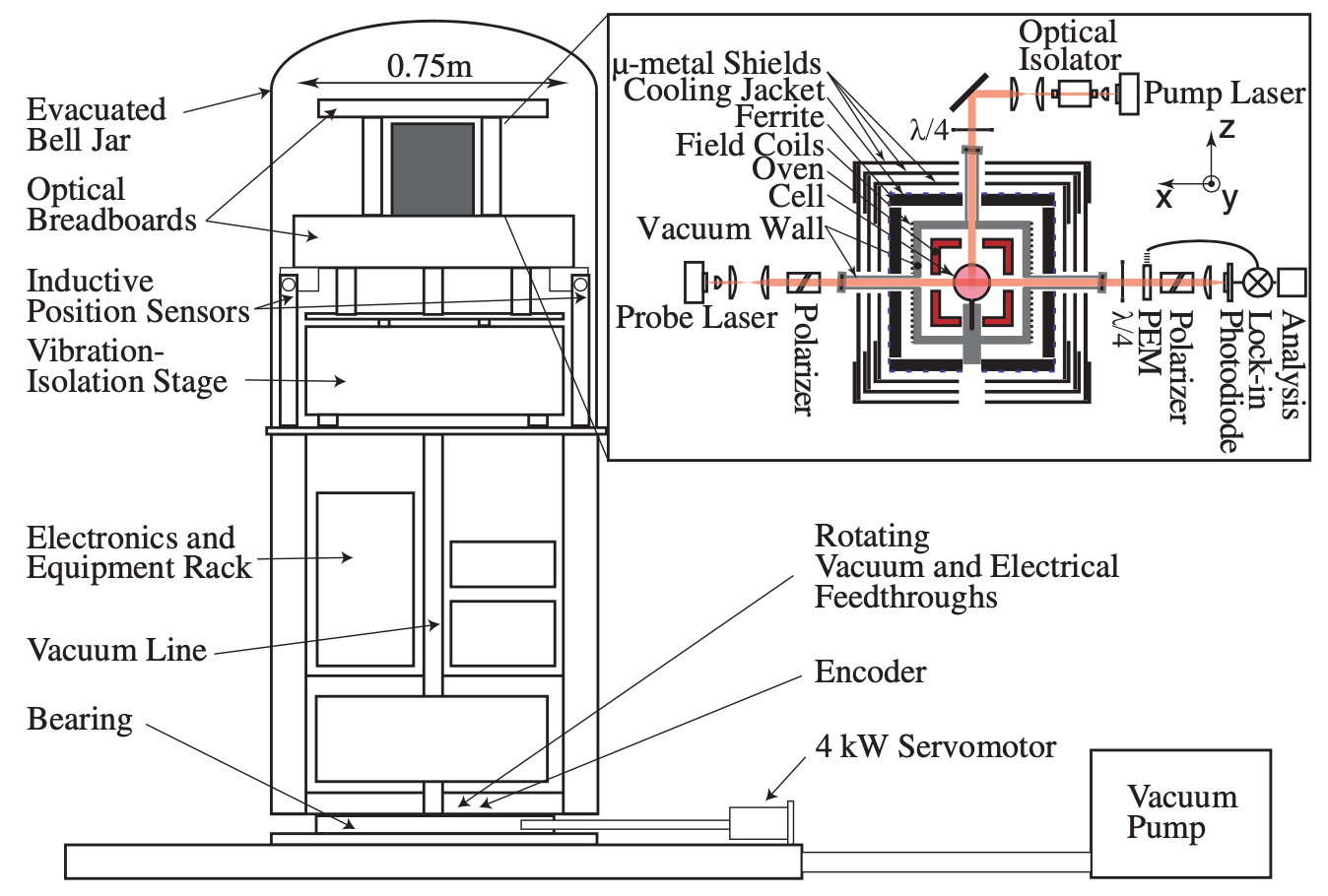 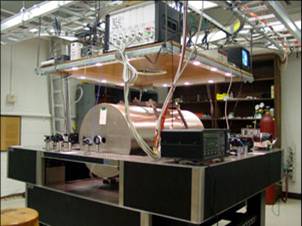 tkatori@cern.ch
25/04/10
17
Collider physics (quarks)
ZEUS, PRD107(2023)092008 and many others
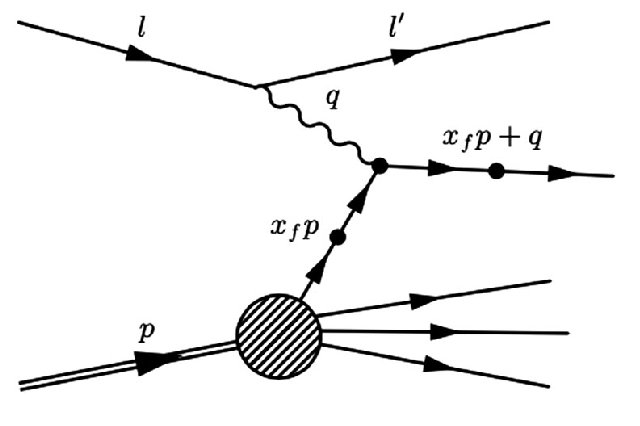 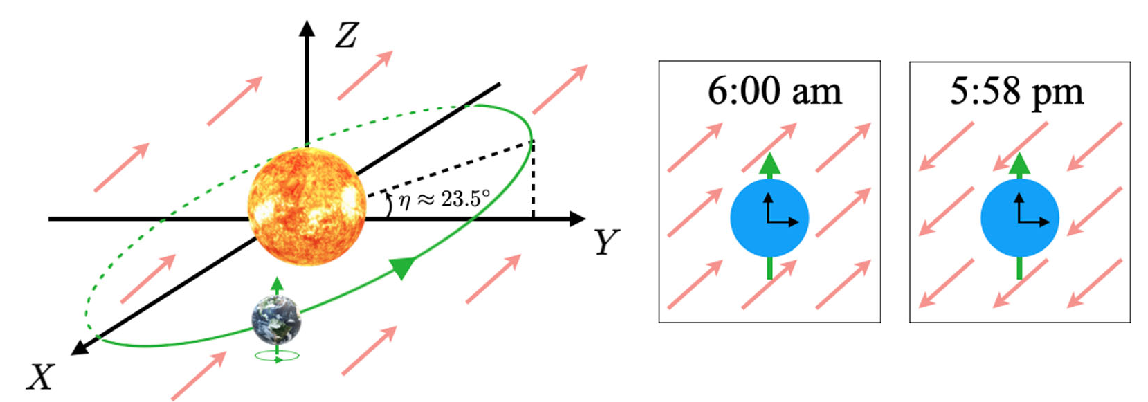 HERA p-e- collider 
 - ZEUS deep-inelastic scattering data
 - Monitor sidereal time dependence
 - Similar tests are possible for other data
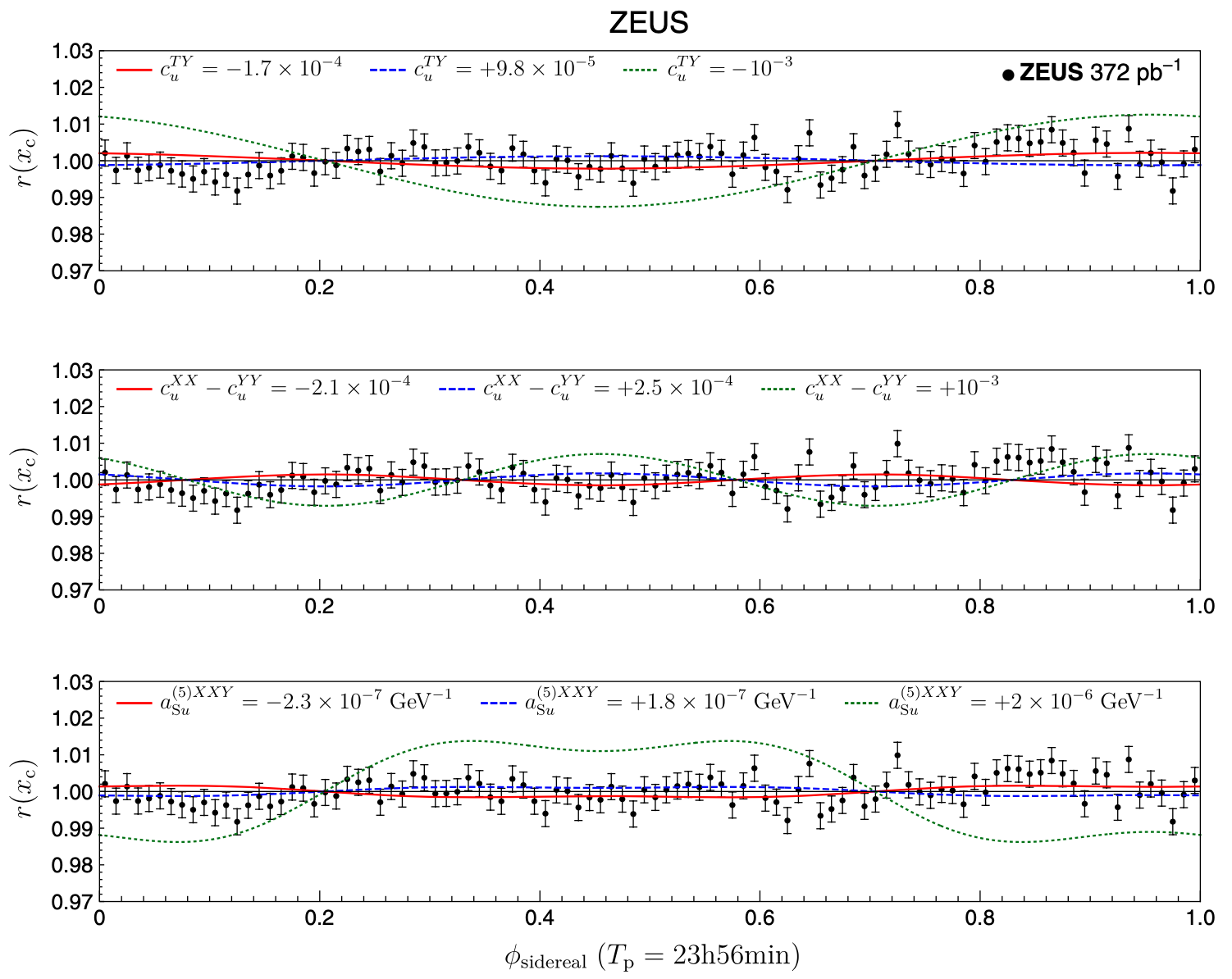 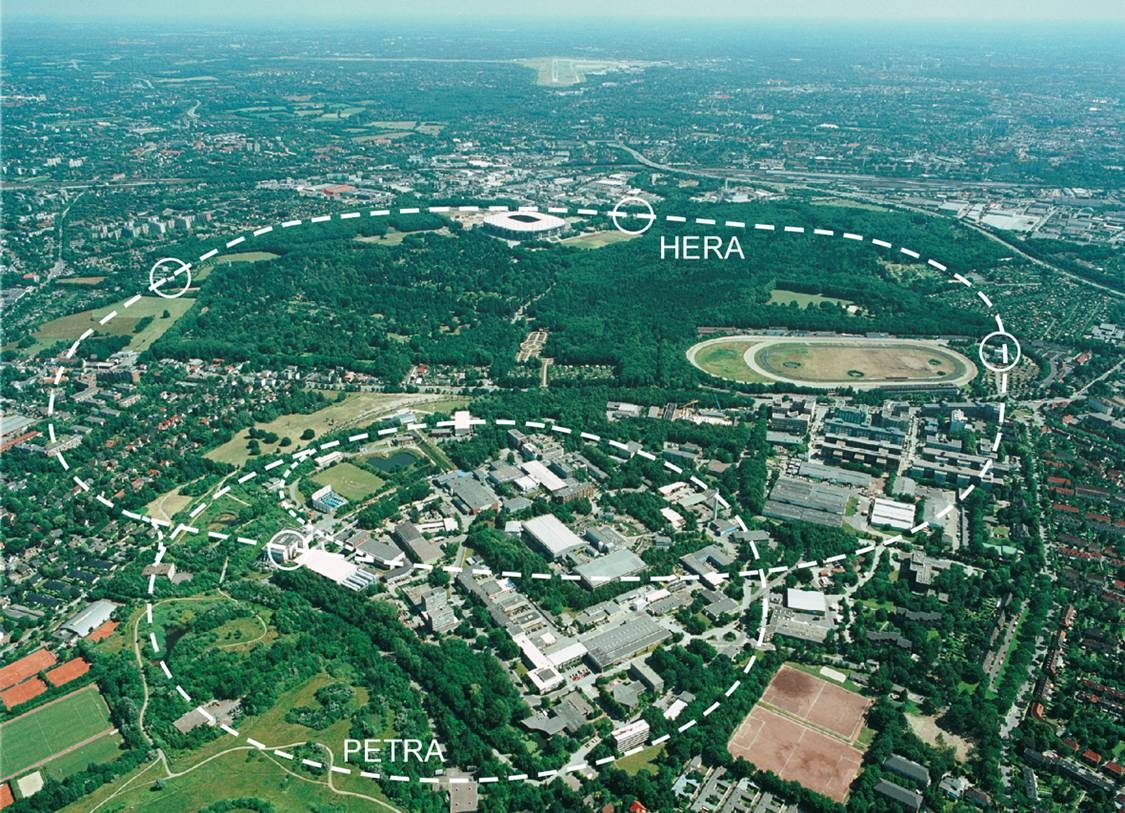 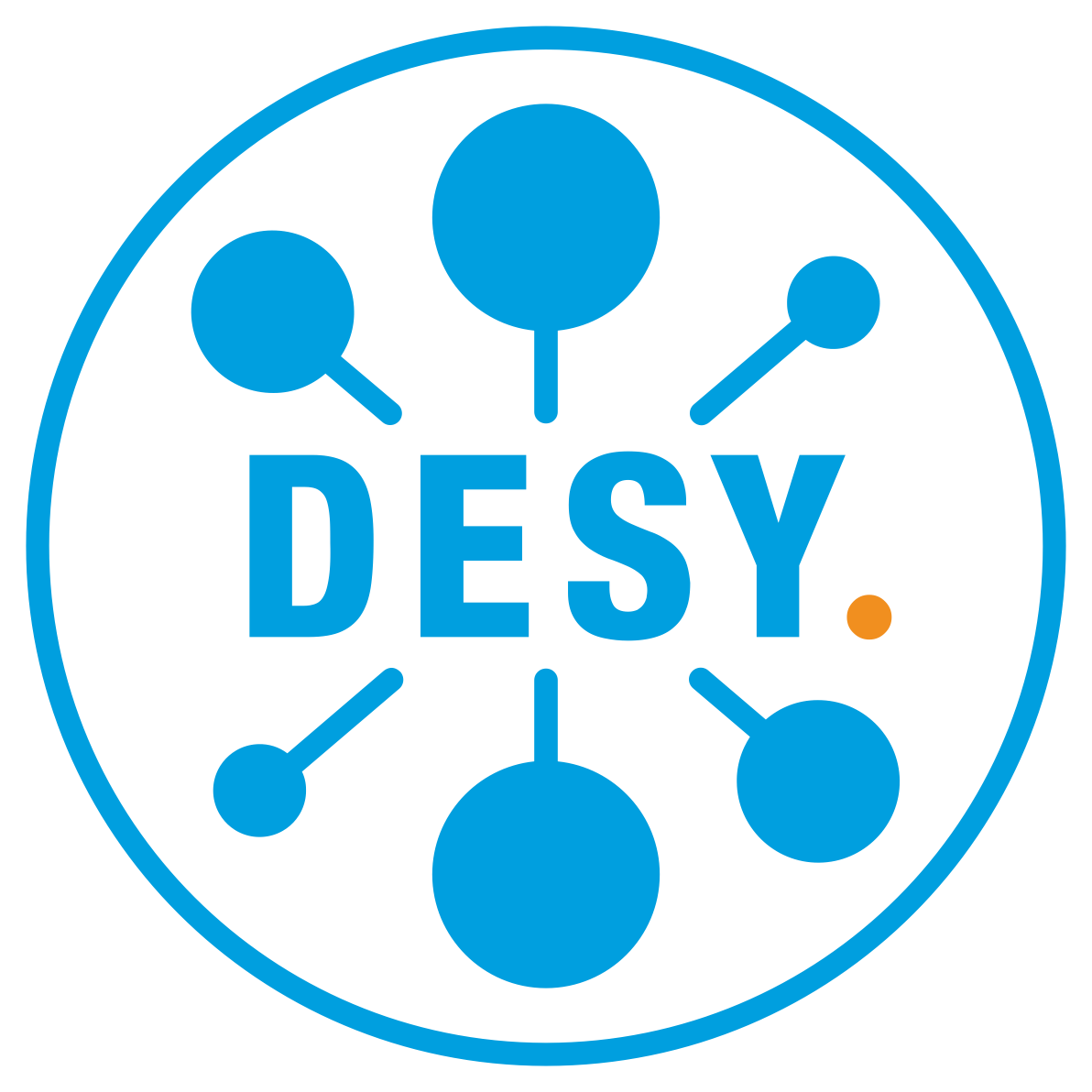 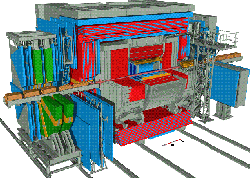 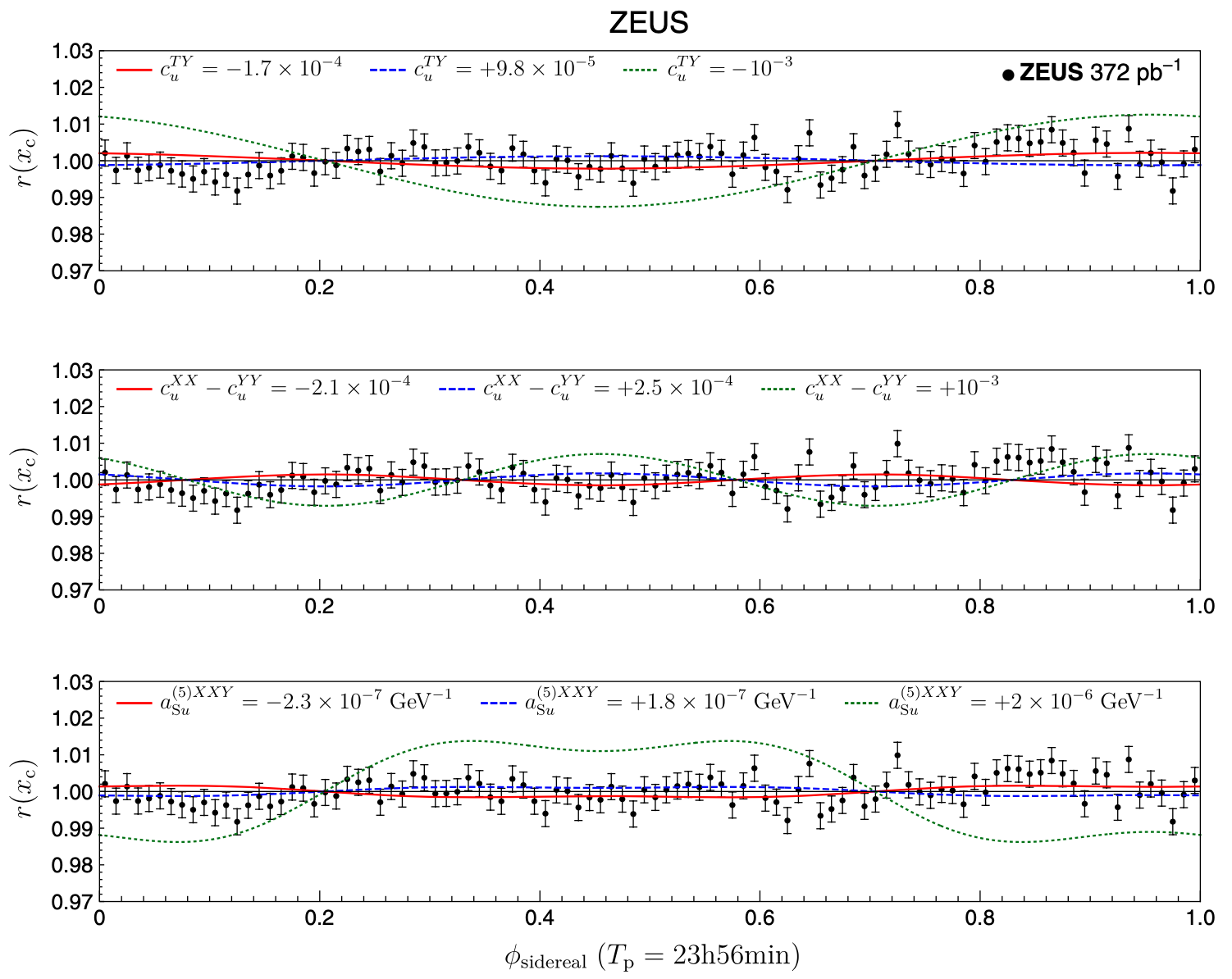 tkatori@cern.ch
25/04/10
18
Neutrino physics
Neutrinos in the standard model
The standard model describes 6 quarks and 6 leptons and 3 types of force carriers.
m
nm
Neutrinos are special because, 
 1. they only interact with weak nuclear force. 





 2. interaction eigenstate is not Hamiltonian eigenstate, and propagation of neutrinos changes their species (flavours), called neutrino oscillation.
W
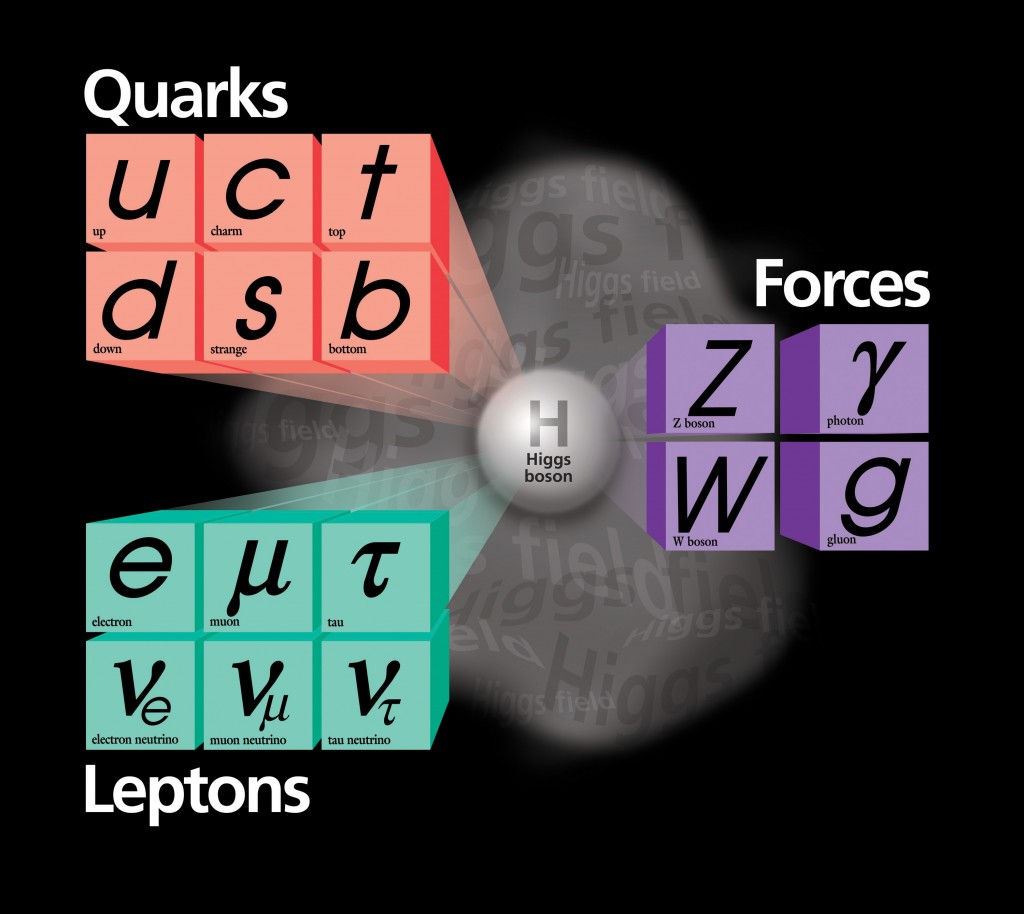 u
d
nm
nm
Neutral Current 
(NC) interaction
“Z-boson exchange”
Charged Current 
(CC) interaction
“W-boson exchange”
Z
u
u
tkatori@cern.ch
25/04/10
19
Neutrino oscillation experiments
n1
n2
Neutrino oscillation is an interference experiment (cf. double slit experiment)
screen
slits
light source
interference pattern
For double slit experiment, if path n1 and path n2 have different length, they have different phases and it causes interference.
tkatori@cern.ch
25/04/10
20
Neutrino oscillation experiments
nm
Neutrino oscillation is an interference experiment (cf. double slit experiment)
nm
Neutrino flavour eigenstates are super-position of Hamiltonian eigenstates n1 and n2
tkatori@cern.ch
25/04/10
21
Neutrino oscillation experiments
n1
n2
nm
Neutrino oscillation is an interference experiment (cf. double slit experiment)
Um1
nm
Ue1*
n2
n1
Neutrino flavour eigenstates are super-position of Hamiltonian eigenstates n1 and n2
Difference in velocities cause quantum interference
tkatori@cern.ch
25/04/10
22
Neutrino oscillation experiments
n1
n2
nm
Neutrino oscillation is an interference experiment (cf. double slit experiment)
ne

ne

ne
Um1
nm
Ue1*
ne
Neutrino flavour eigenstates are super-position of Hamiltonian eigenstates n1 and n2
Difference in velocities cause quantum interference 
The detection may be different flavour (neutrino oscillations)
tkatori@cern.ch
25/04/10
23
Neutrino oscillation experiments
n1
n2
nm
Neutrino oscillation is an interference experiment (cf. double slit experiment)
ne

ne

ne
Um1
nm
Ue1*
Background fields of universe
ne
Neutrino flavour eigenstates are super-position of Hamiltonian eigenstates n1 and n2
Difference in velocities cause quantum interference 
The detection may be different flavour (neutrino oscillations)
Neutrino propagation may be affected by background fields
  anomalous neutrino oscillation results
tkatori@cern.ch
25/04/10
24
Neutrino oscillation experiments
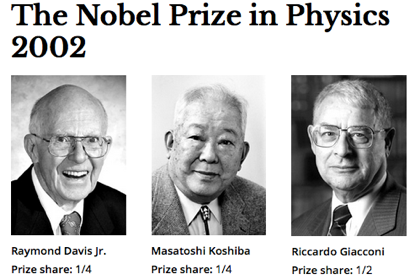 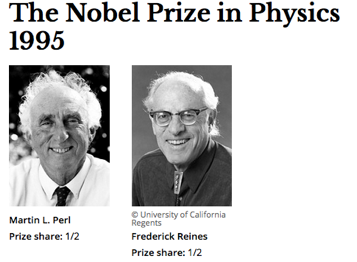 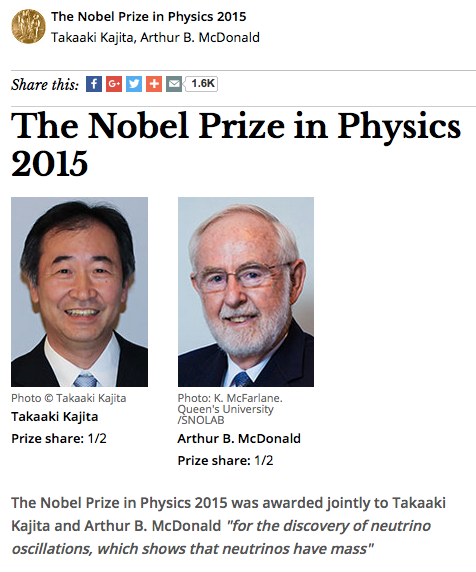 Neutrino physics  Home of anomalies
 - Solar and atmospheric neutrino anomalies (Nobel prizes, 2002, 2015)
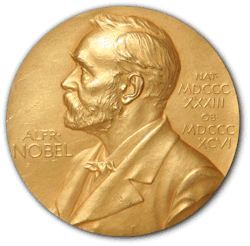 Super-Kamiokande detector
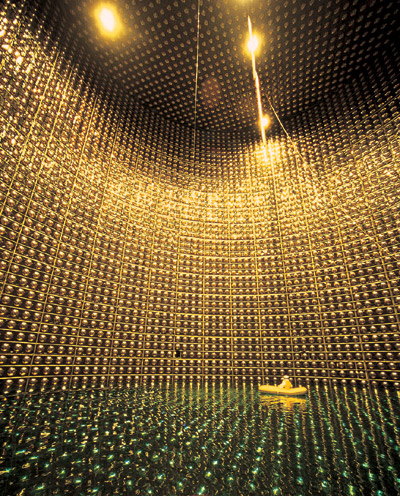 SNO detector
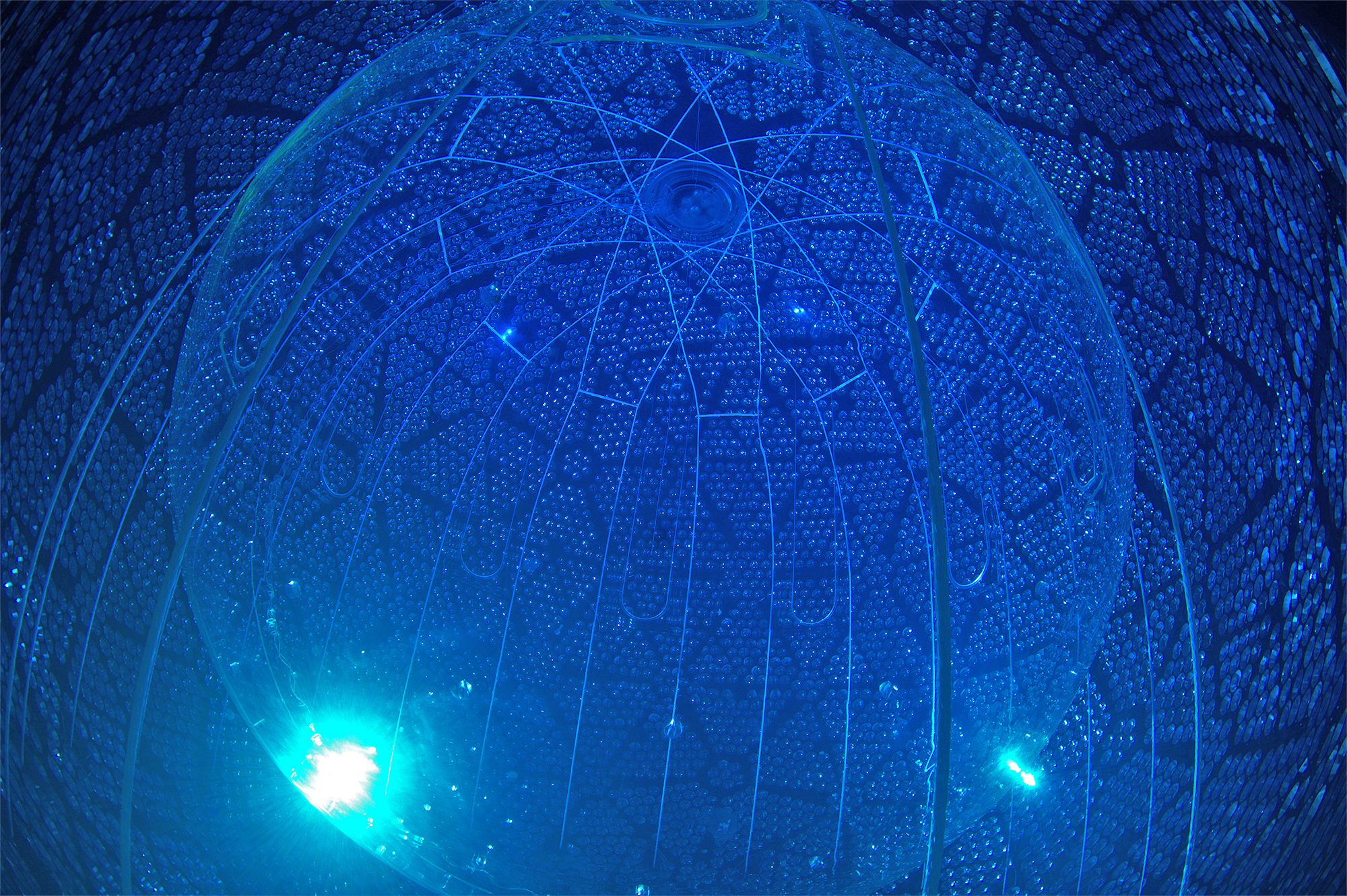 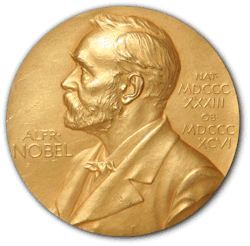 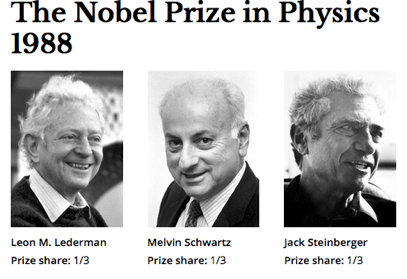 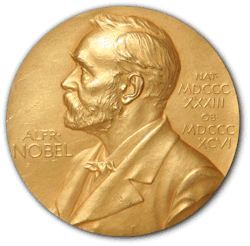 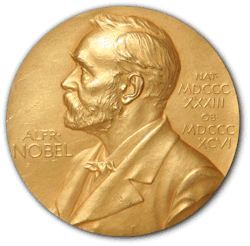 tkatori@cern.ch
25/04/10
25
OPERA, ArXiv:1109.4897, KM3NeT, ArXiv:2502.1207
Neutrino oscillation experiments
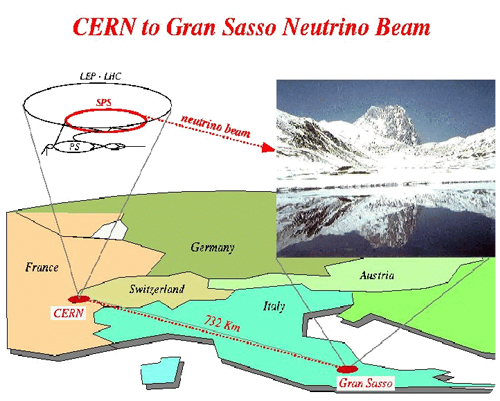 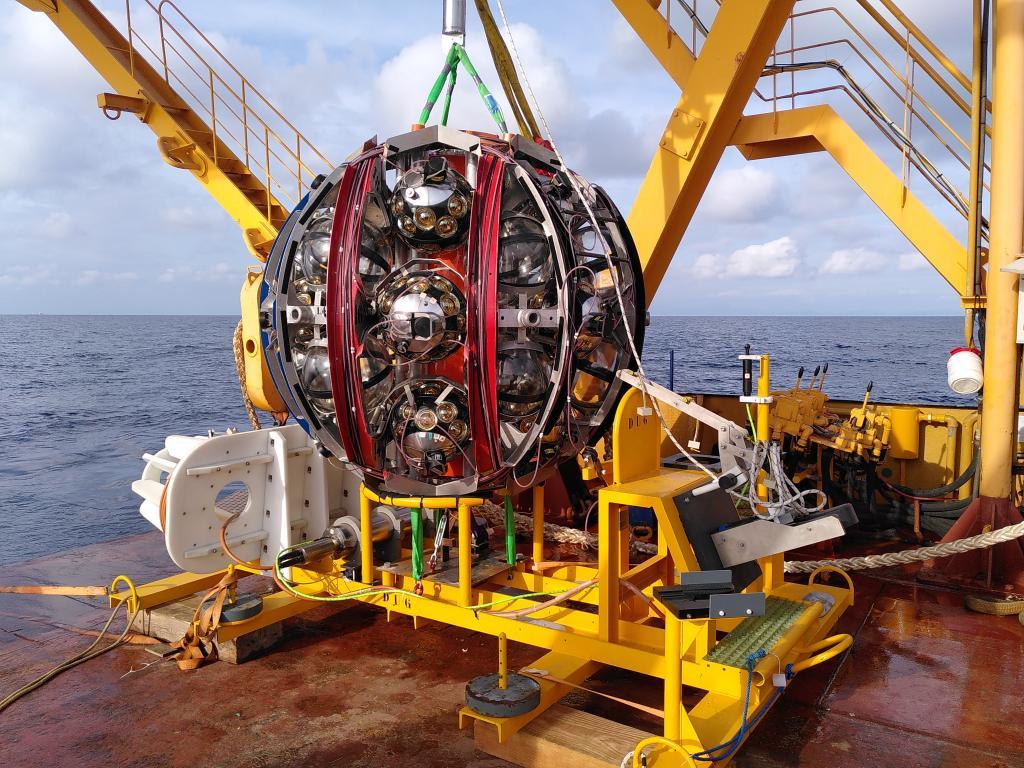 tkatori@cern.ch
25/04/10
26
LSND, PRD64(2001)112007, MiniBooNE, PRL121(2018)22180
Neutrino oscillation experiments
Neutrino physics  Home of anomalies
 - Solar and atmospheric neutrino anomalies (Nobel prizes, 2002, 2015)
 - OPERA Neutrino-faster-than-Speed-of-Light (detector problem)
 - LSND excess
 - MiniBooNE excess
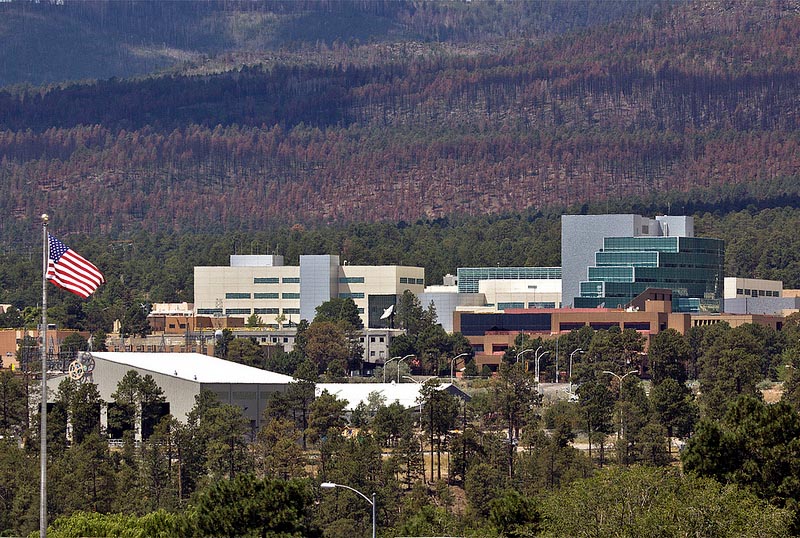 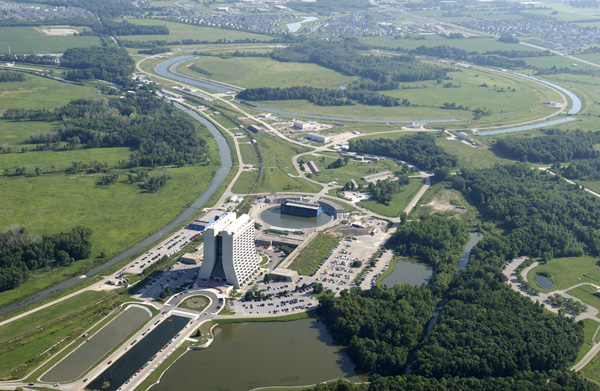 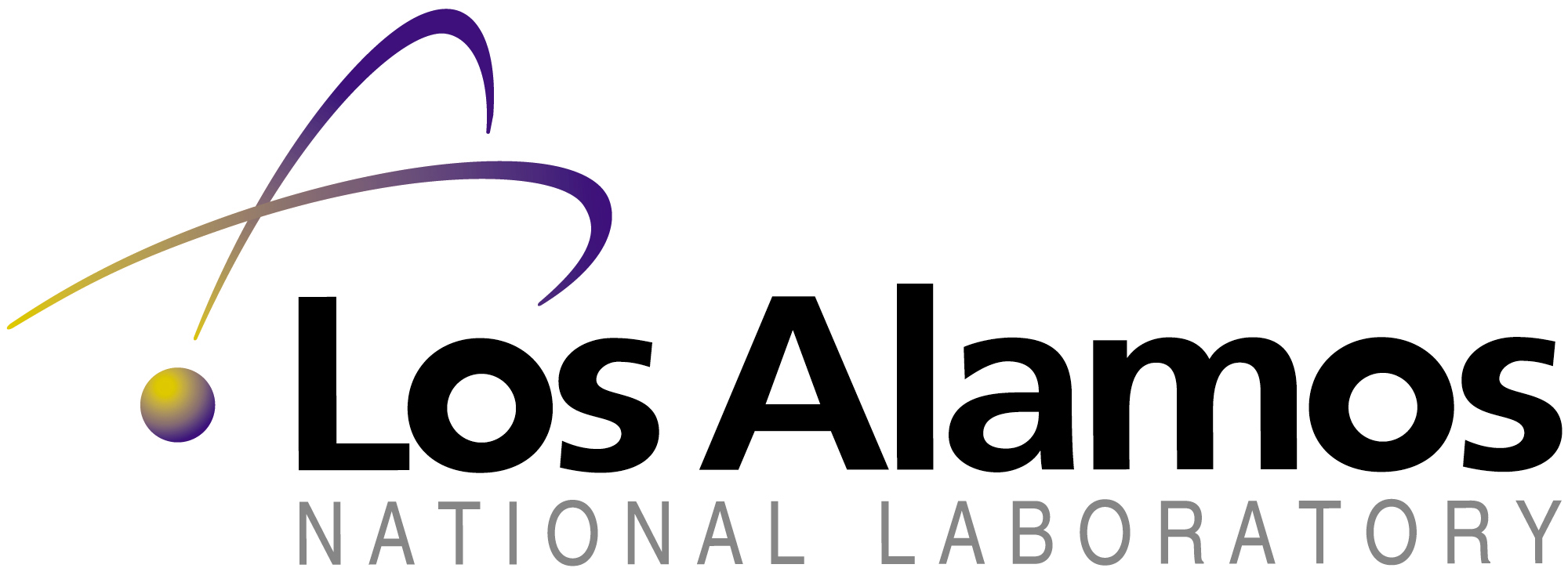 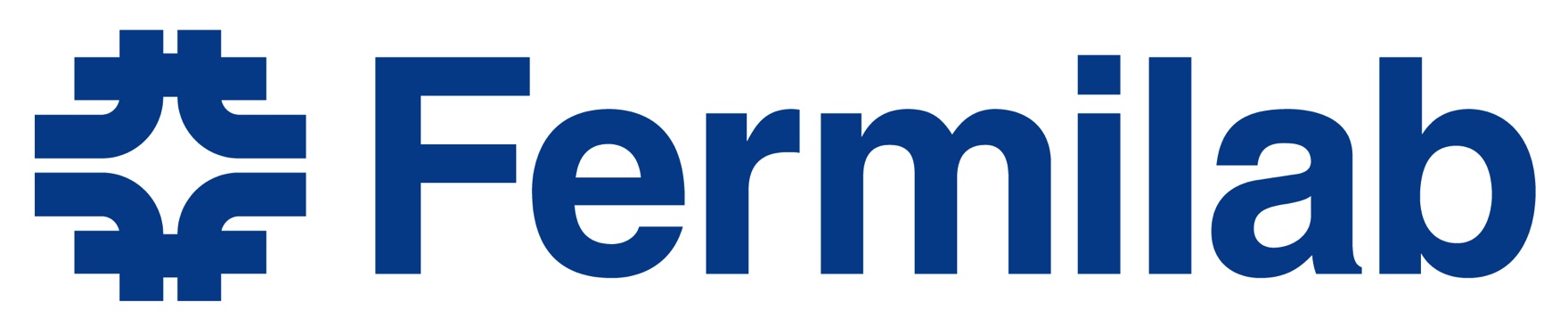 LSND excess
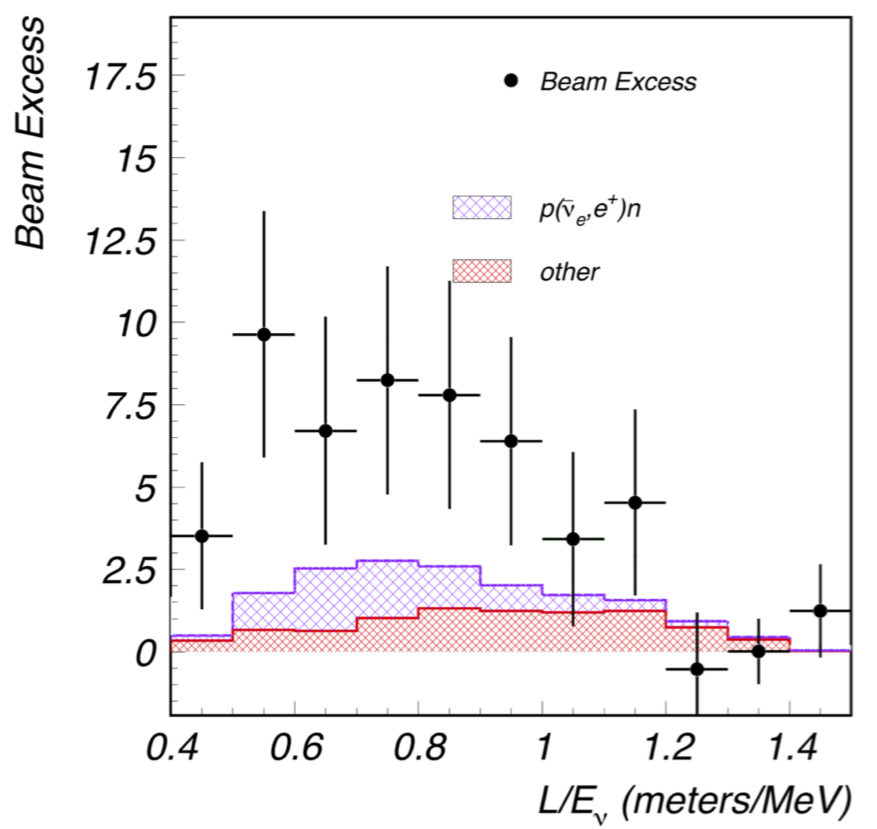 3.8s
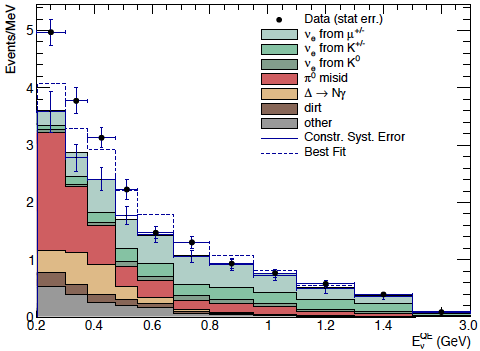 4.7s
If these anomalous neutrino oscillation data are due to Lorentz violation, data may show sidereal time dependence
MiniBooNE excess
tkatori@cern.ch
25/04/10
27
Neutrino oscillation experiments
LSND, PRD72(2005)076004, MiniBooNE, PLB718(2013)1303, TK, MPLA27(2012)1230024
Neutrino physics  Home of anomalies
 - Solar and atmospheric neutrino anomalies (Nobel prizes, 2002, 2015)
 - OPERA Neutrino-faster-than-Speed-of-Light (detector problem)
 - LSND excess (not Lorentz violation)
 - MiniBooNE excess (not Lorentz violation)
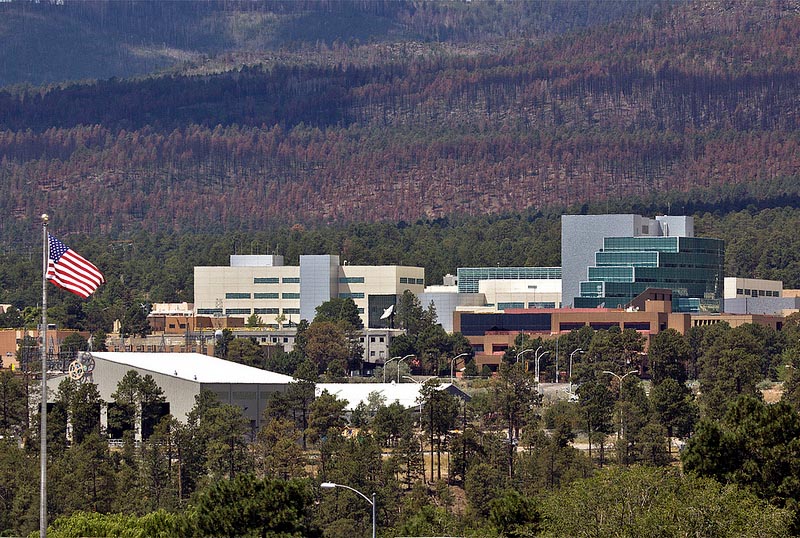 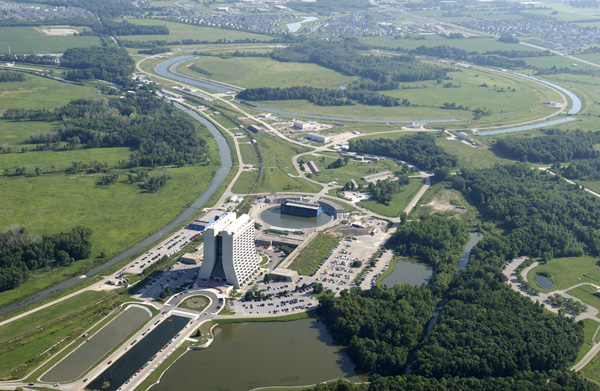 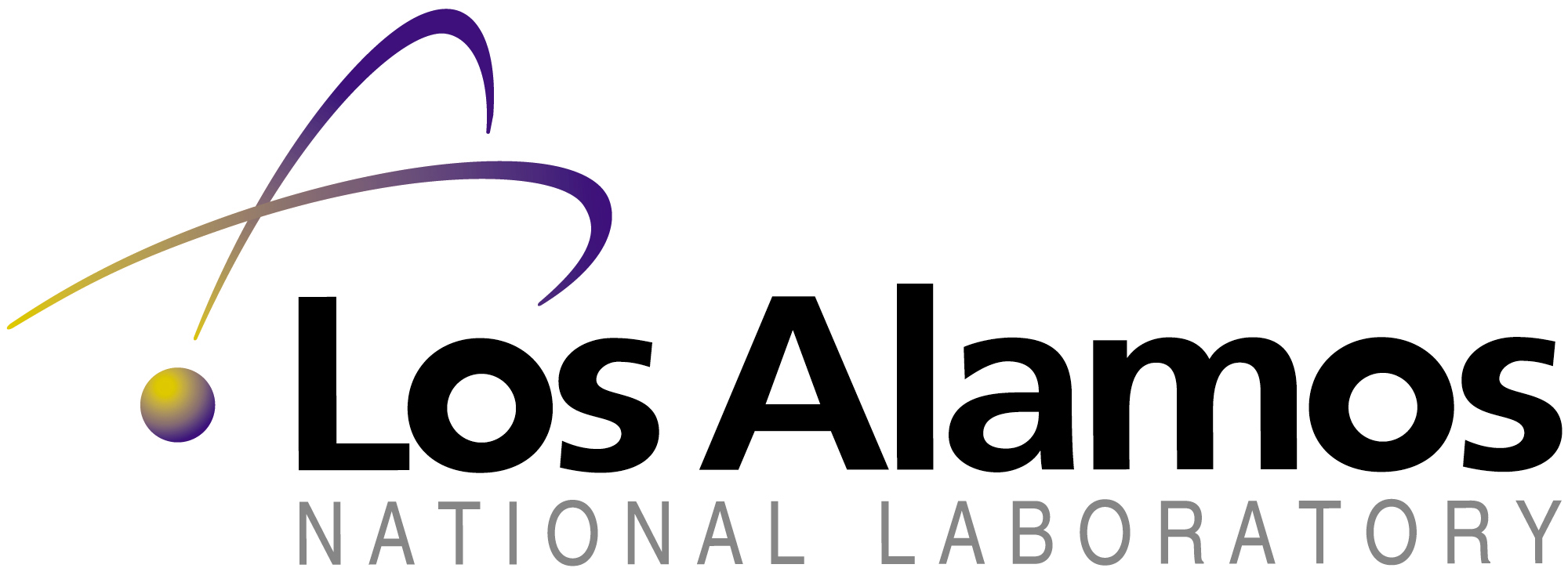 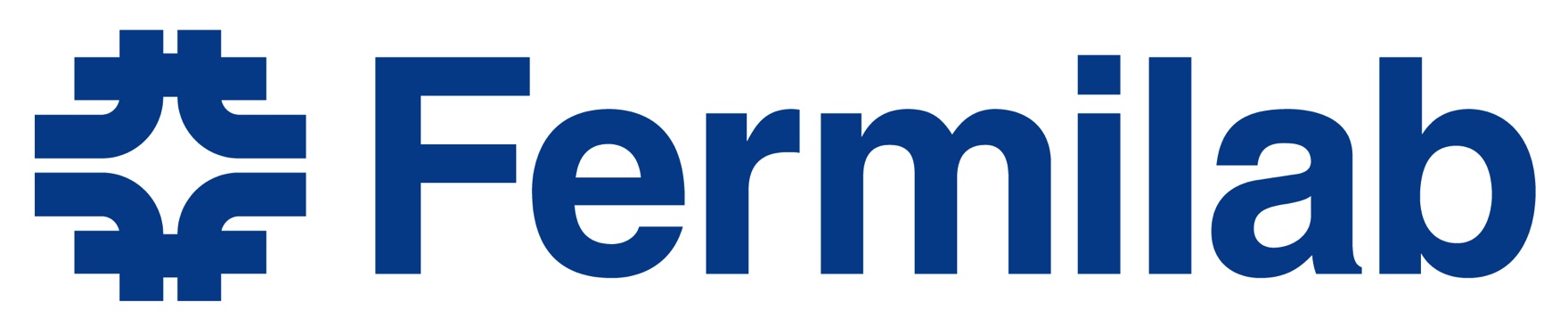 LSND excess
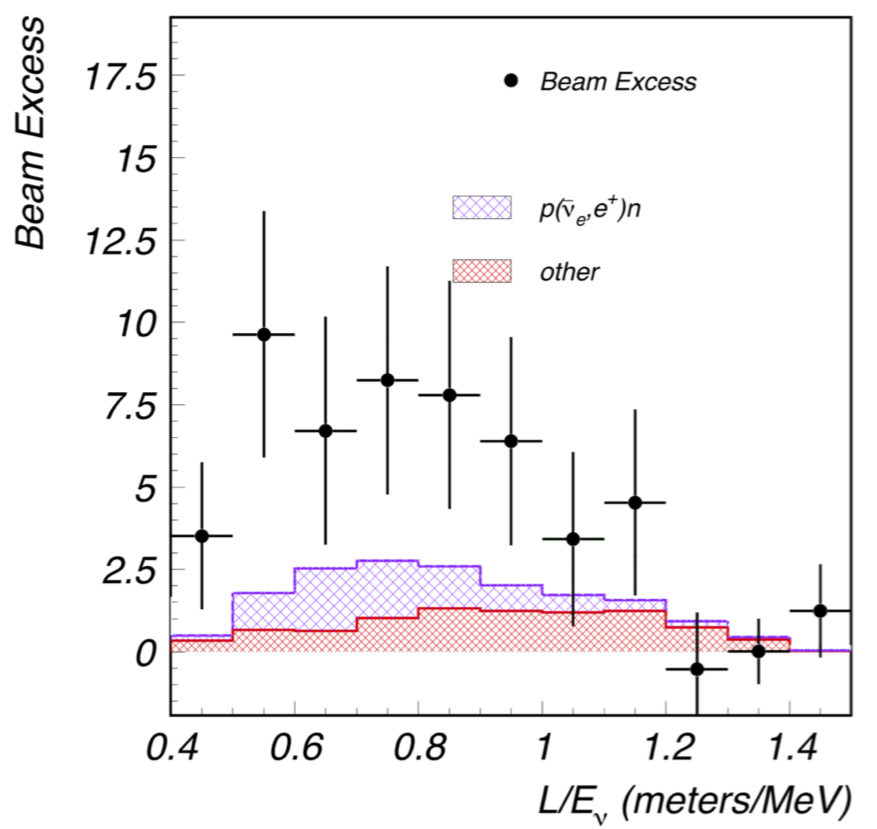 3.8s
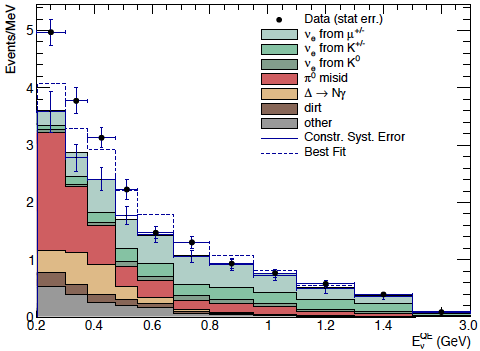 4.7s
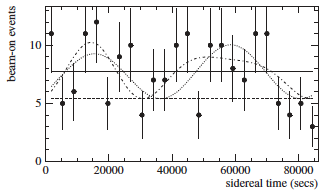 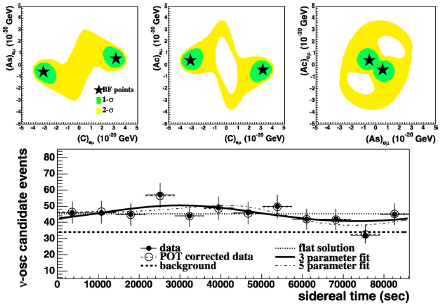 MiniBooNE excess
tkatori@cern.ch
25/04/10
28
Lorentz violation cannot explain these excesses simultaneously
Tests of Lorentz violation – Summary
Limits of SME parameters are summarized in tables
https://arxiv.org/abs/0801.0287v17

So far, there is no compelling evidence of Lorentz violation
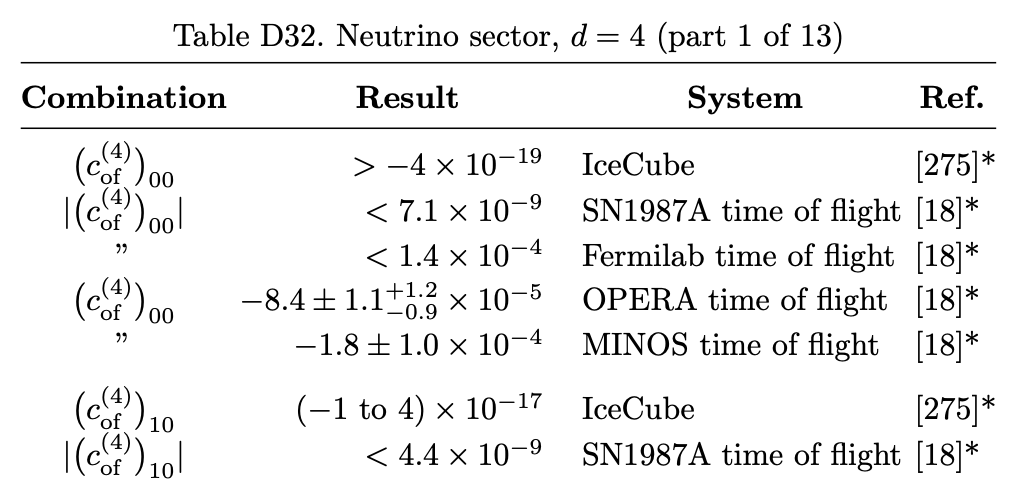 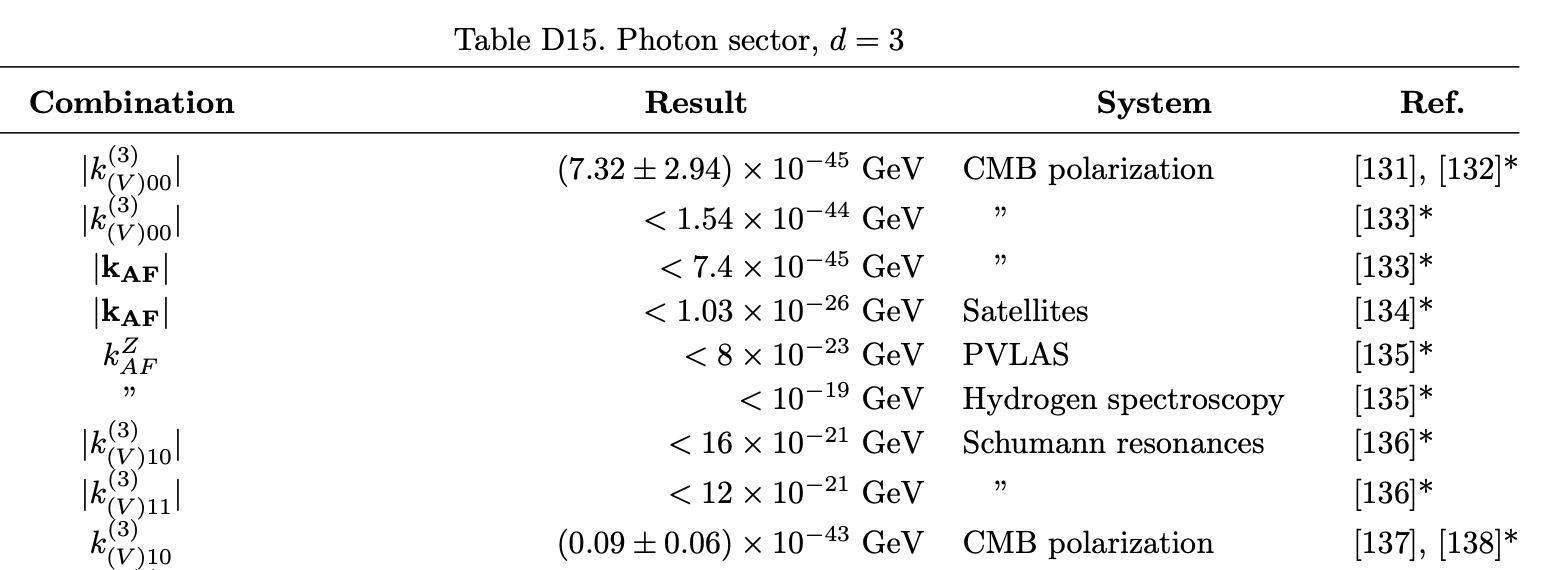 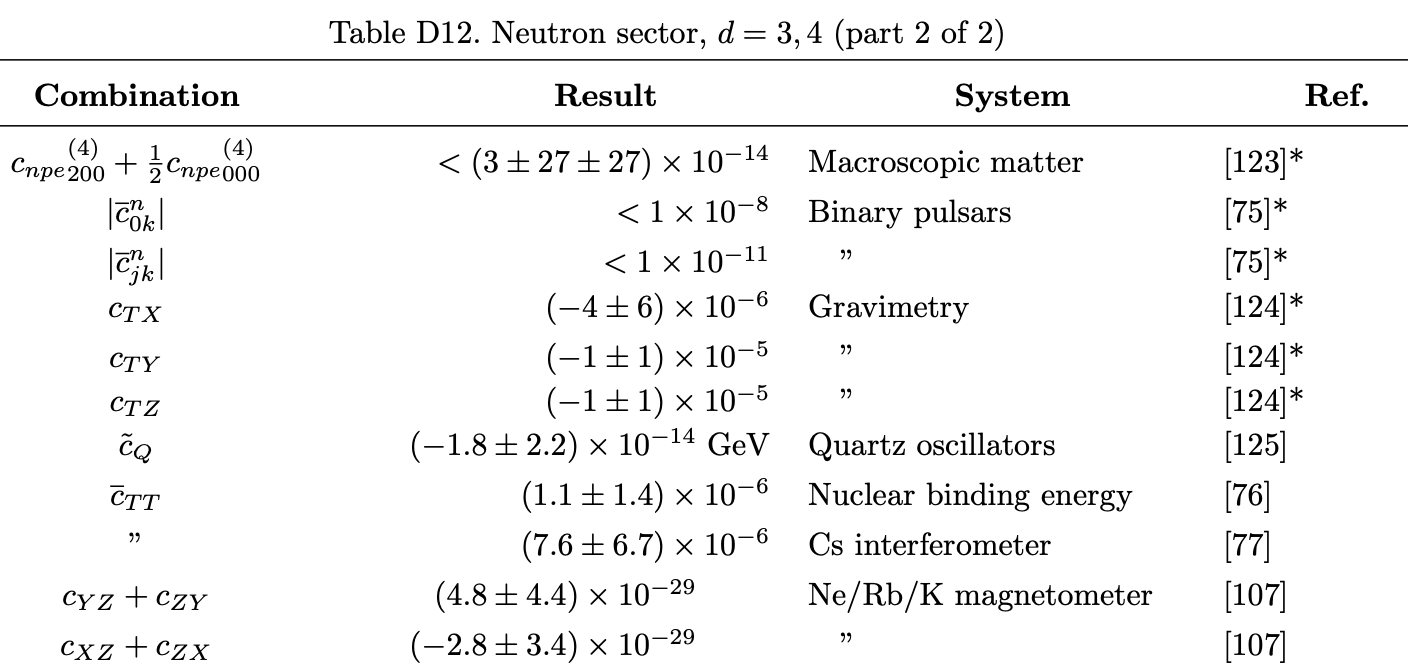 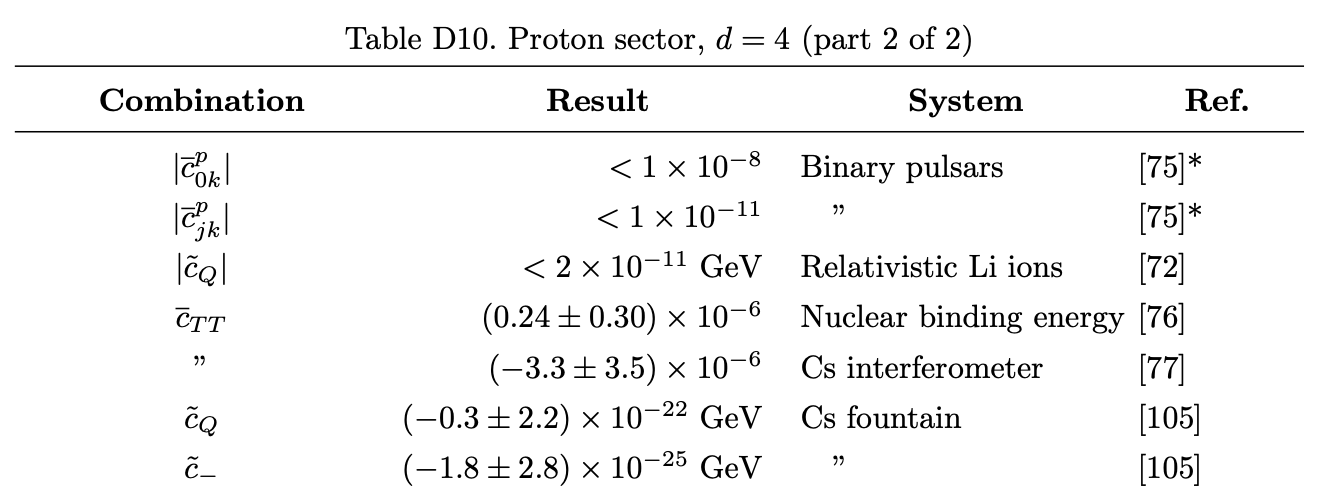 tkatori@cern.ch
25/04/10
29
When do we find Lorentz violation???
Steven Weinberg
(CERN Courier Nov. 2017)
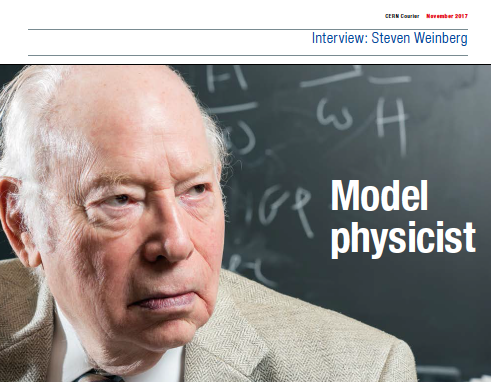 “We don’t know anything about non-renormalizable interaction terms, but I’ll swear they are there!’
tkatori@cern.ch
25/04/10
30
Tests of Lorentz violation – Astrophysics
Terrestrial experiments
 - controlled, high-precision
 - various systems (optics, pendulum, gas, particle physics, etc)

So far, no compelling evidence of Lorentz violation

Astrophysical and cosmological experiments
 - not controlled, low-precision
 - extreme systems (highest energy, longest distance, etc)
 - more sensitive to nonrenormalizable operators
tkatori@cern.ch
25/04/10
31
Tests of Lorentz violation in Astrophysics
tkatori@cern.ch
25/04/10
32
Lorentz violation in Astrophysics
Progress in Particle and Nuclear Physics 125 (2022) 103948
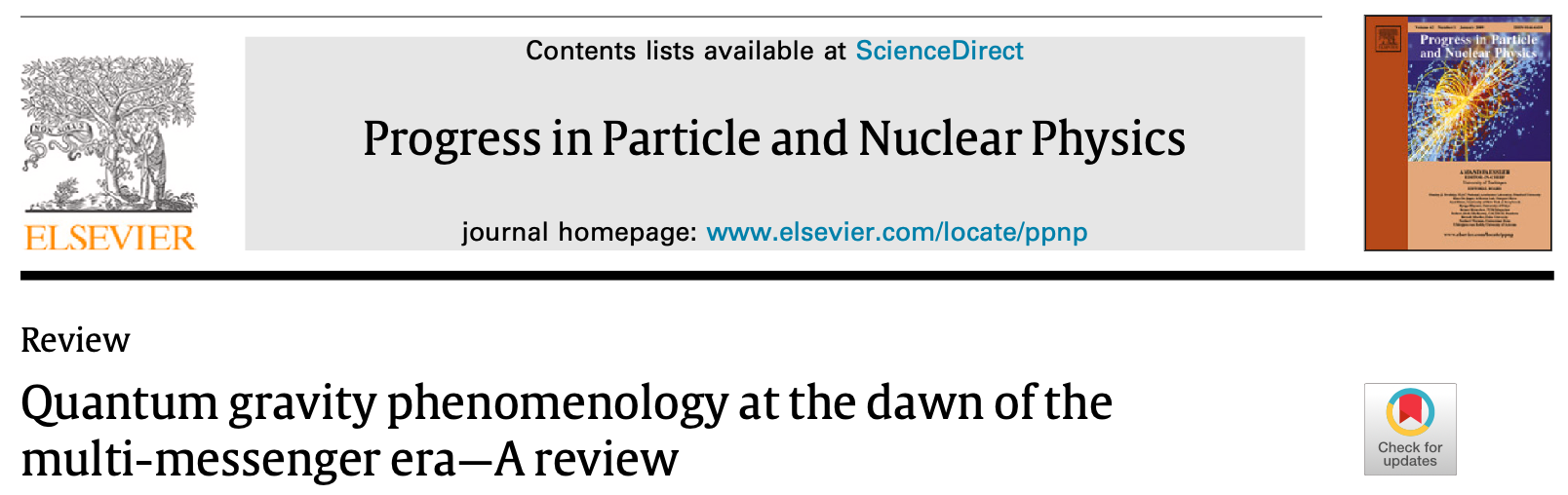 Highest energy particles – ultra-high-energy cosmic rays
Longest propagating waves – gravitational waves, cosmic microwave background
High-energy and long propagation – gamma-ray, high-energy neutrinos
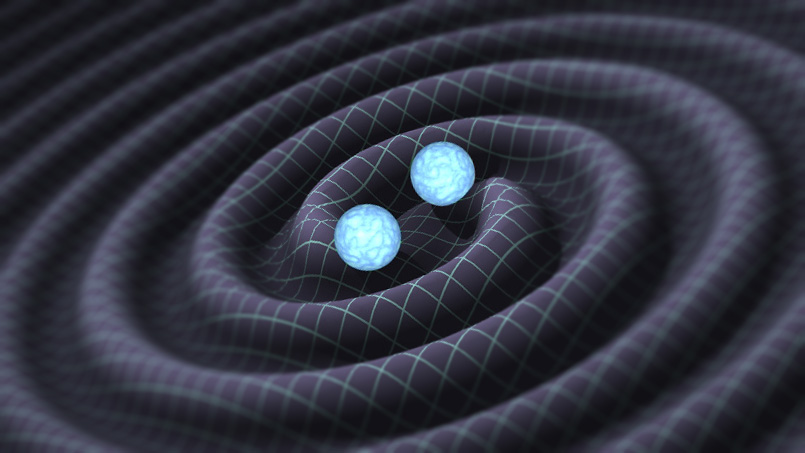 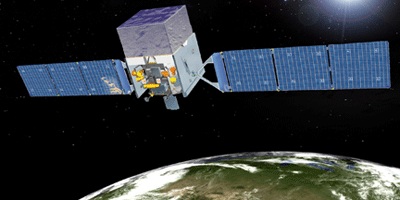 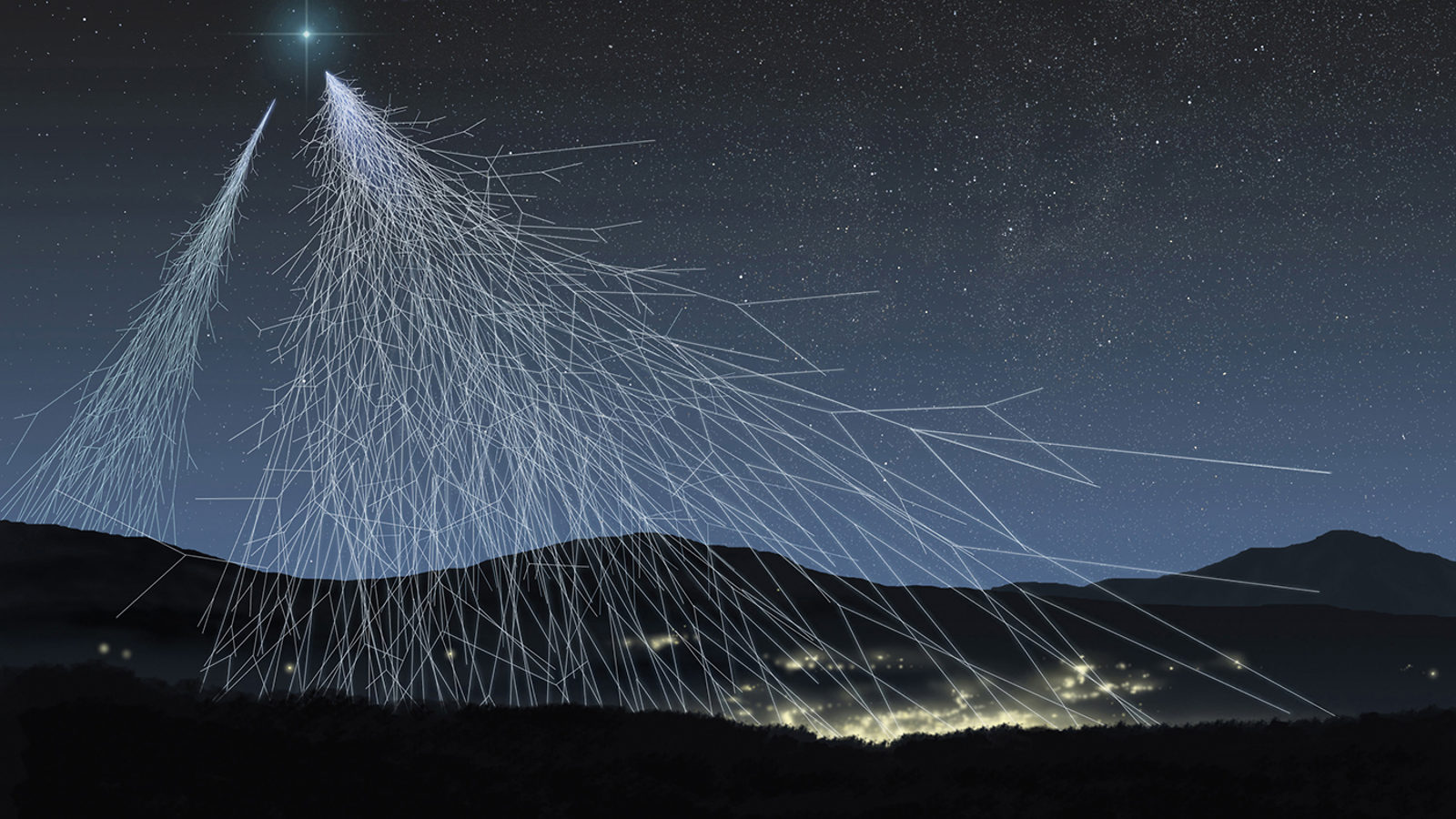 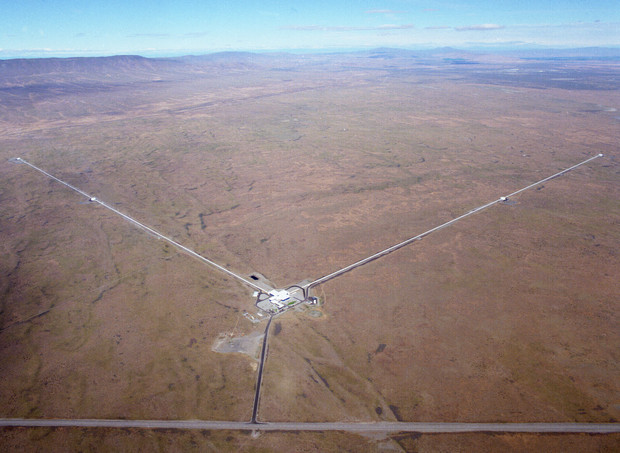 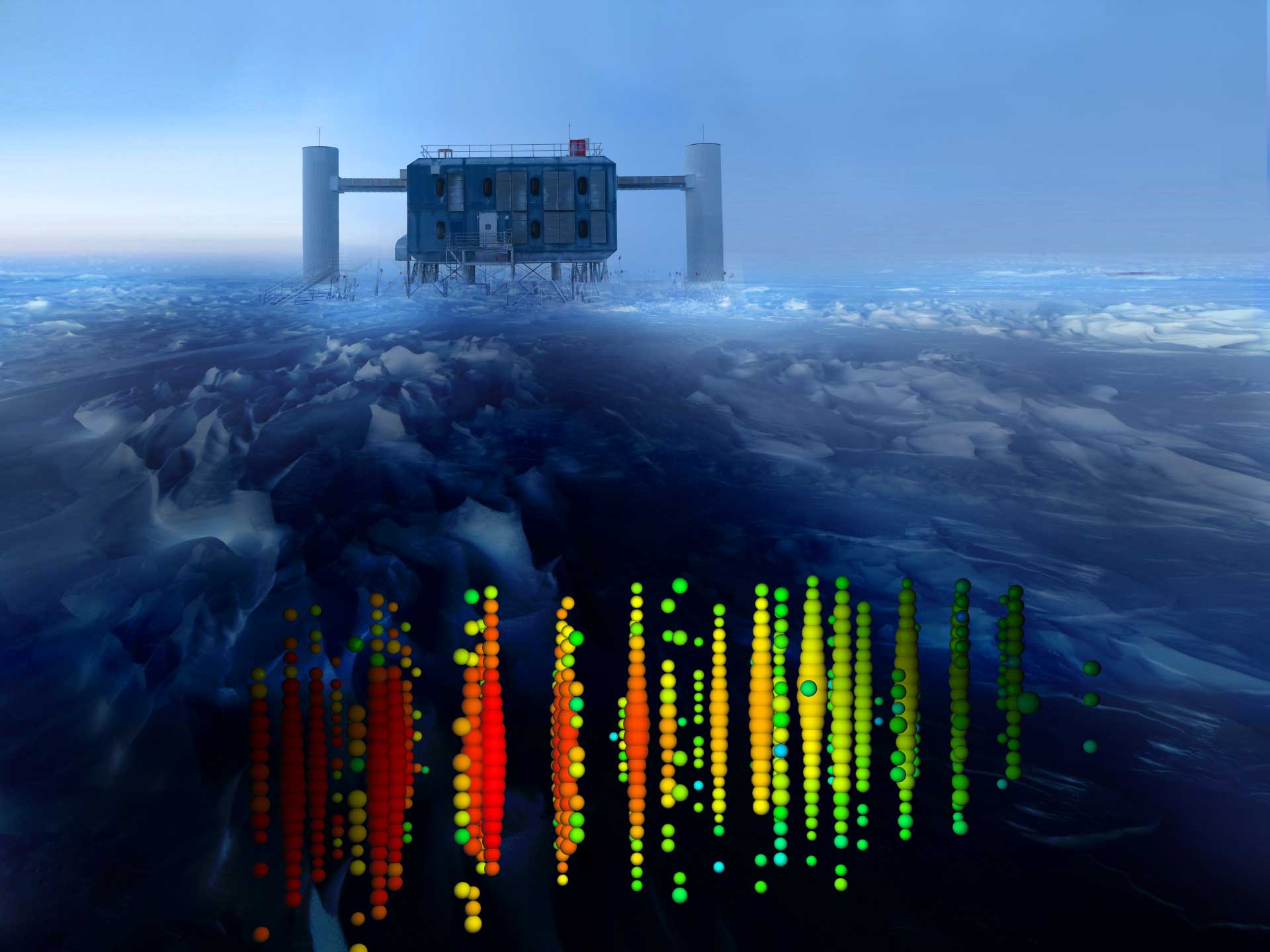 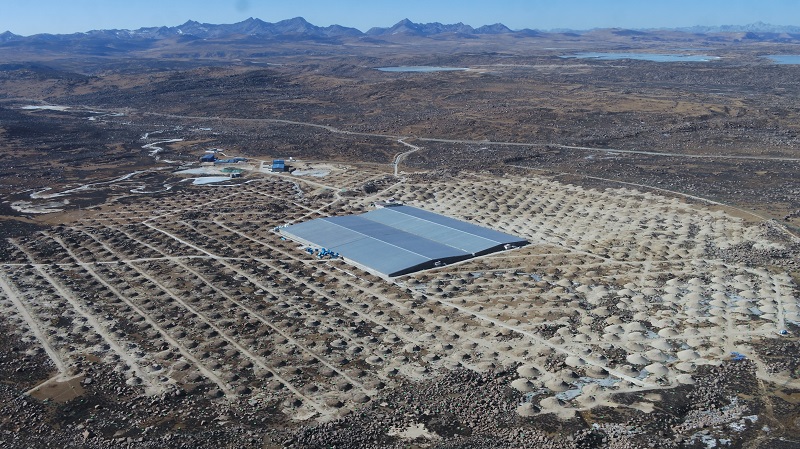 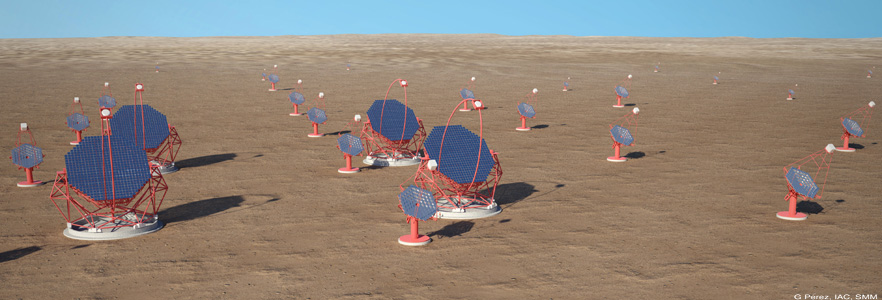 tkatori@cern.ch
25/04/10
33
Stecker, et al, PRD91(2015)045009, and many  others
Cut-off in high-energy cosmic ray spectrum
Neutrino splitting
Vacuum pair emission
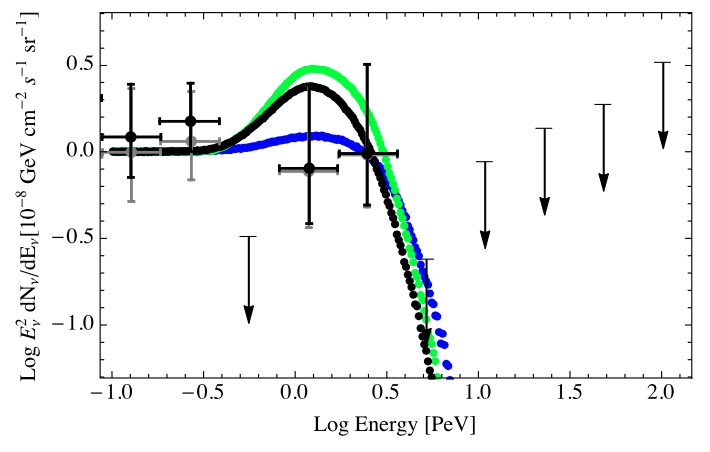 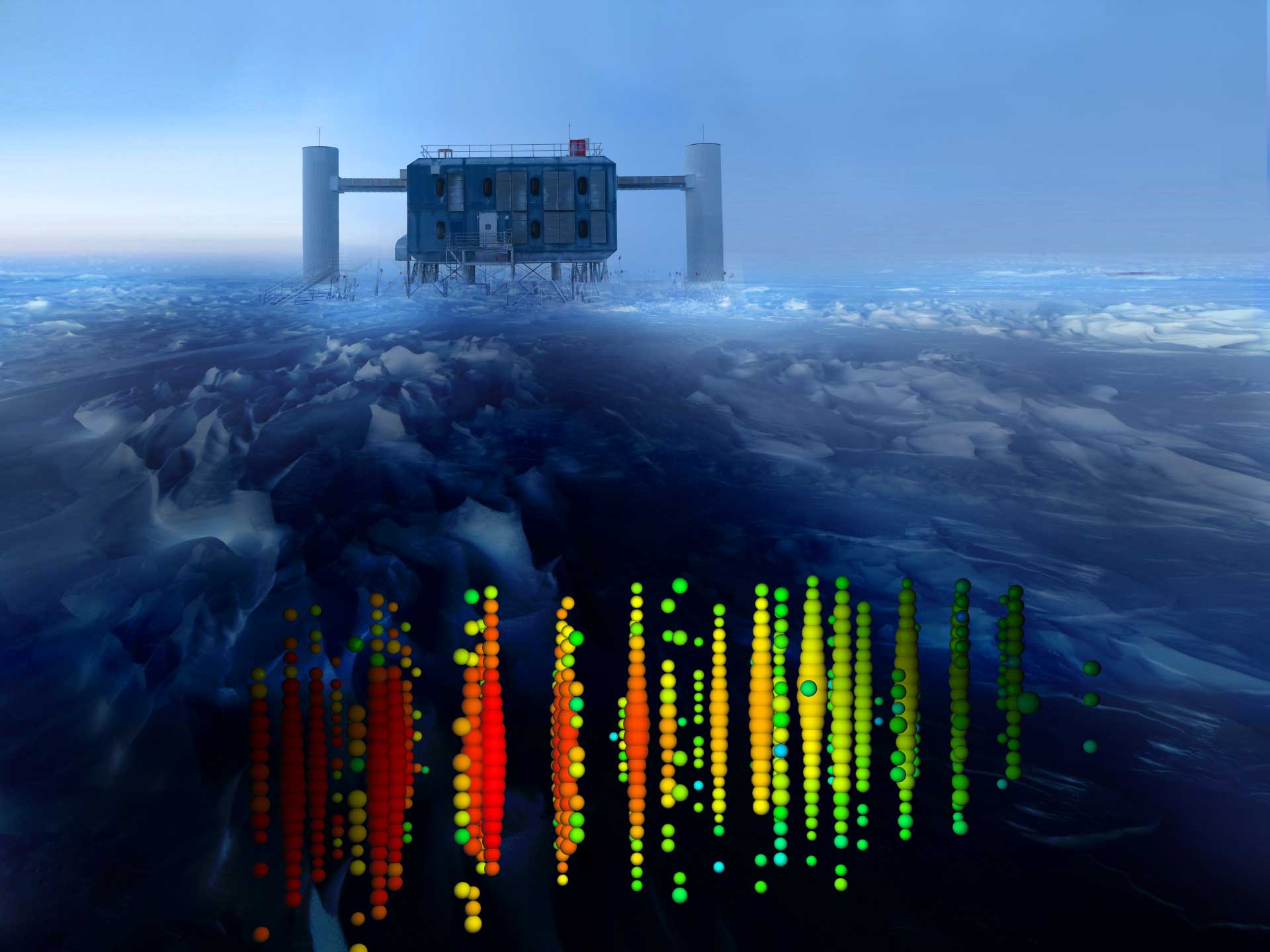 IceCube High-energy neutrino spectrum
tkatori@cern.ch
25/04/10
34
Auger, JCAP01(2022)023, and many  others
Cut-off in high-energy cosmic ray spectrum
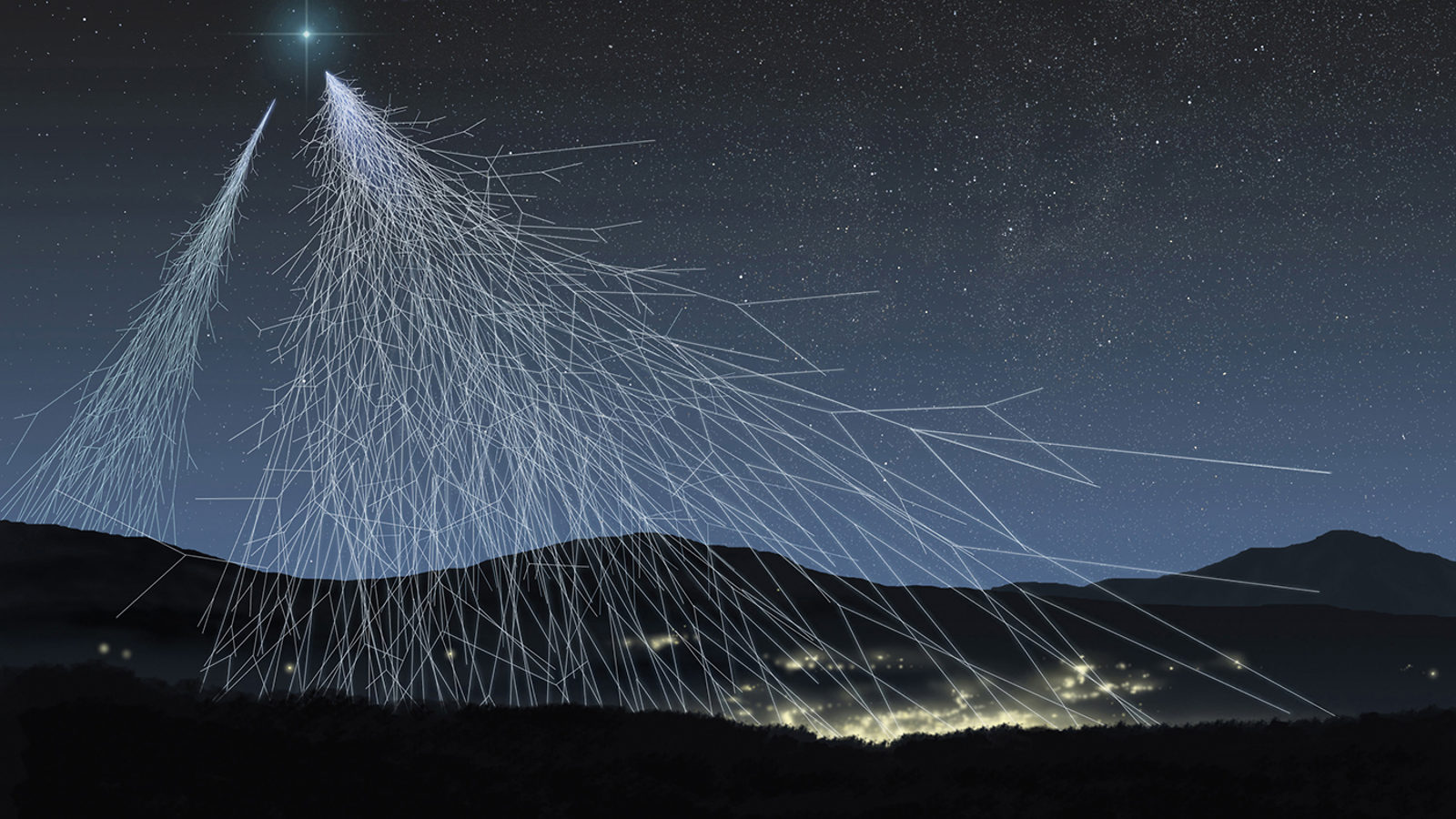 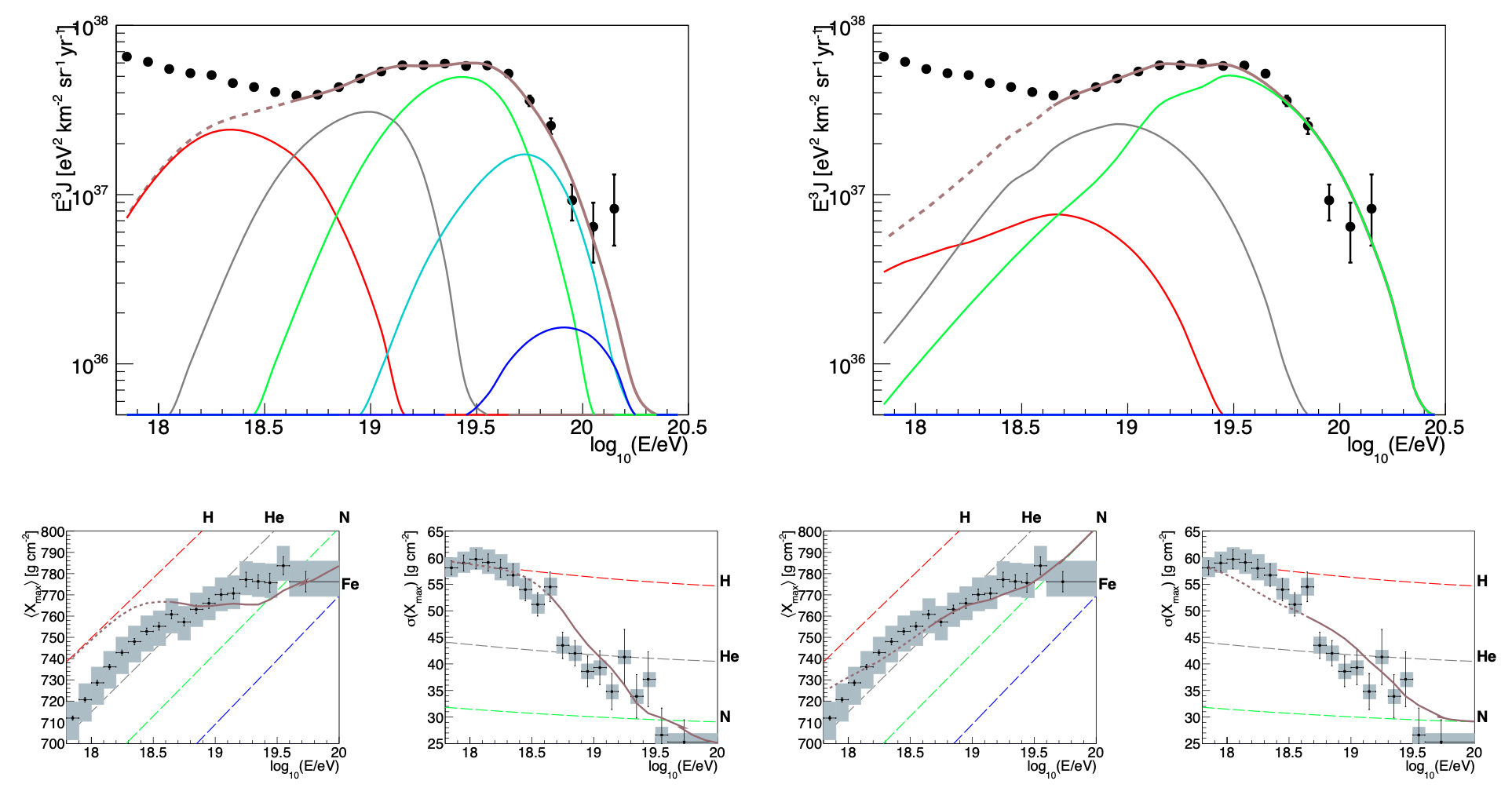 A=1
2≤A≤4
5≤A≤22
23≤A≤38
39≤ A≤ 56
Without LV
With LV
Auger UHECR spectrum
tkatori@cern.ch
25/04/10
35
Amelino-Camelia et al, Nature 393(1998)763, LHASSO PRL133(2024)071501), and many  others
Time-of-flight of high-energy cosmic rays
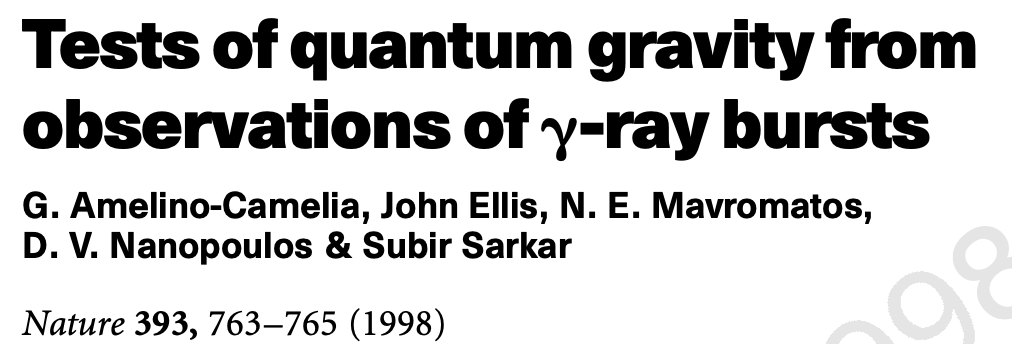 Lorentz violation
Lorentz violation = media in vacuum
 - Anomalous time dependent effects
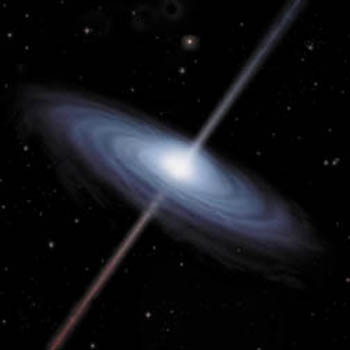 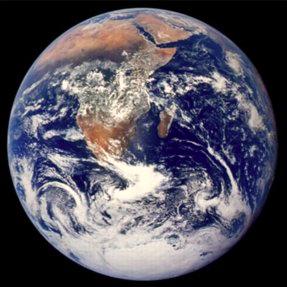 high energy photon
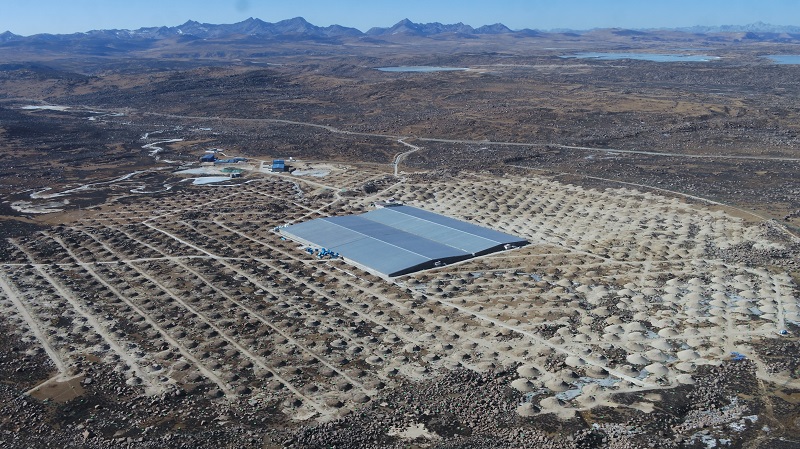 low energy photon
tkatori@cern.ch
25/04/10
36
Huang and Ma, Communications Physics1(2018)62, Amelino-Camelia et al, Nature Astronomy 7(2023)996 and many  others
Time-of-flight of high-energy cosmic rays
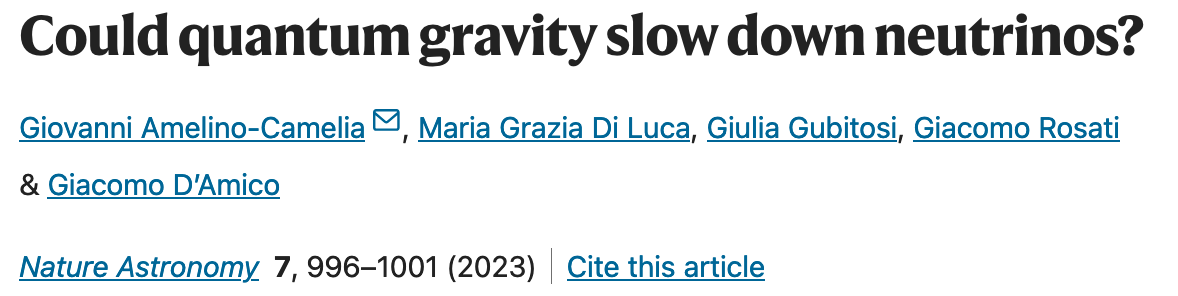 Lorentz violation
Lorentz violation = media in vacuum
 - Anomalous time dependent effects
neutrino
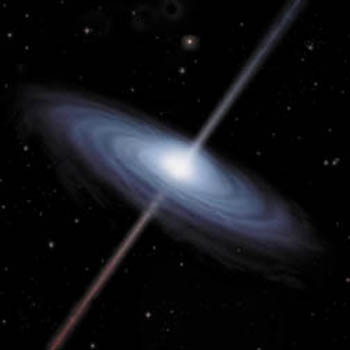 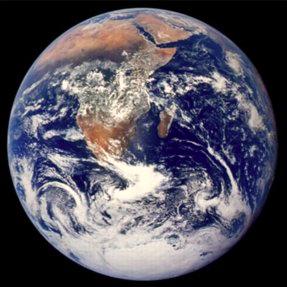 photon
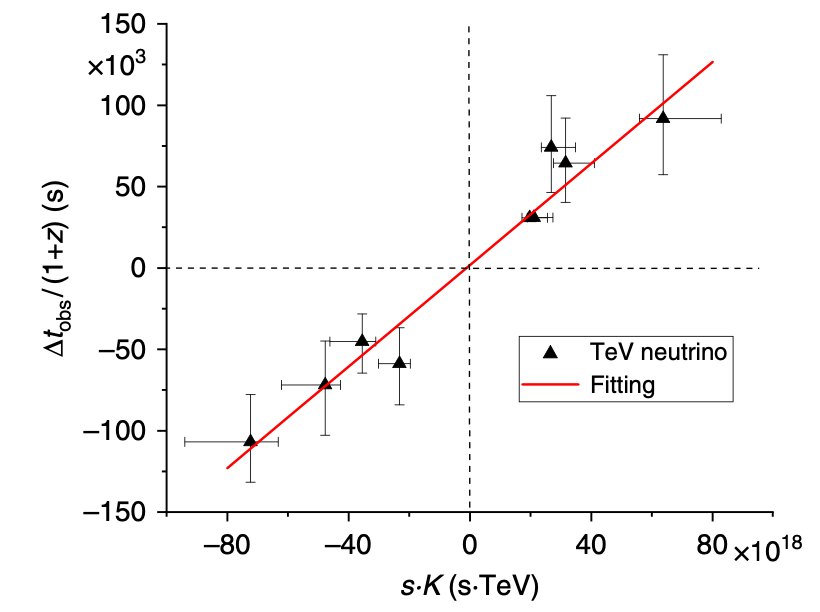 IceCube-GRB coincidence candidates with Lorentz violation
tkatori@cern.ch
25/04/10
37
Gravity sector
Lorentz Violation ~ quantum gravity phenomenology
 - New focus (EFT is difficult for gravity)

LIGO-VIRGO
 - Gravitational waves LIGO, Virgo, Fermi, INTEGRAL, 2017 ApJL 848 L13
 - Michelson-Morley interferometer PLB761(2016)1

Cosmic rays
 - Gravitational Cherenkov radiation PLB 749 (2015) 551 

Terrestrial experiments
 - Matter wave interferometer PRL100(2008)031101 and many others
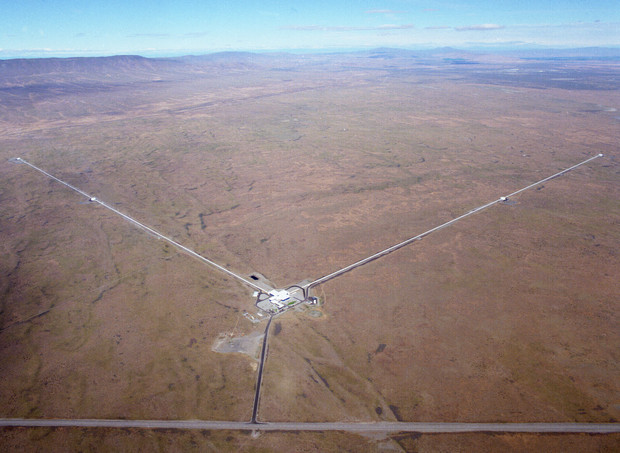 tkatori@cern.ch
25/04/10
38
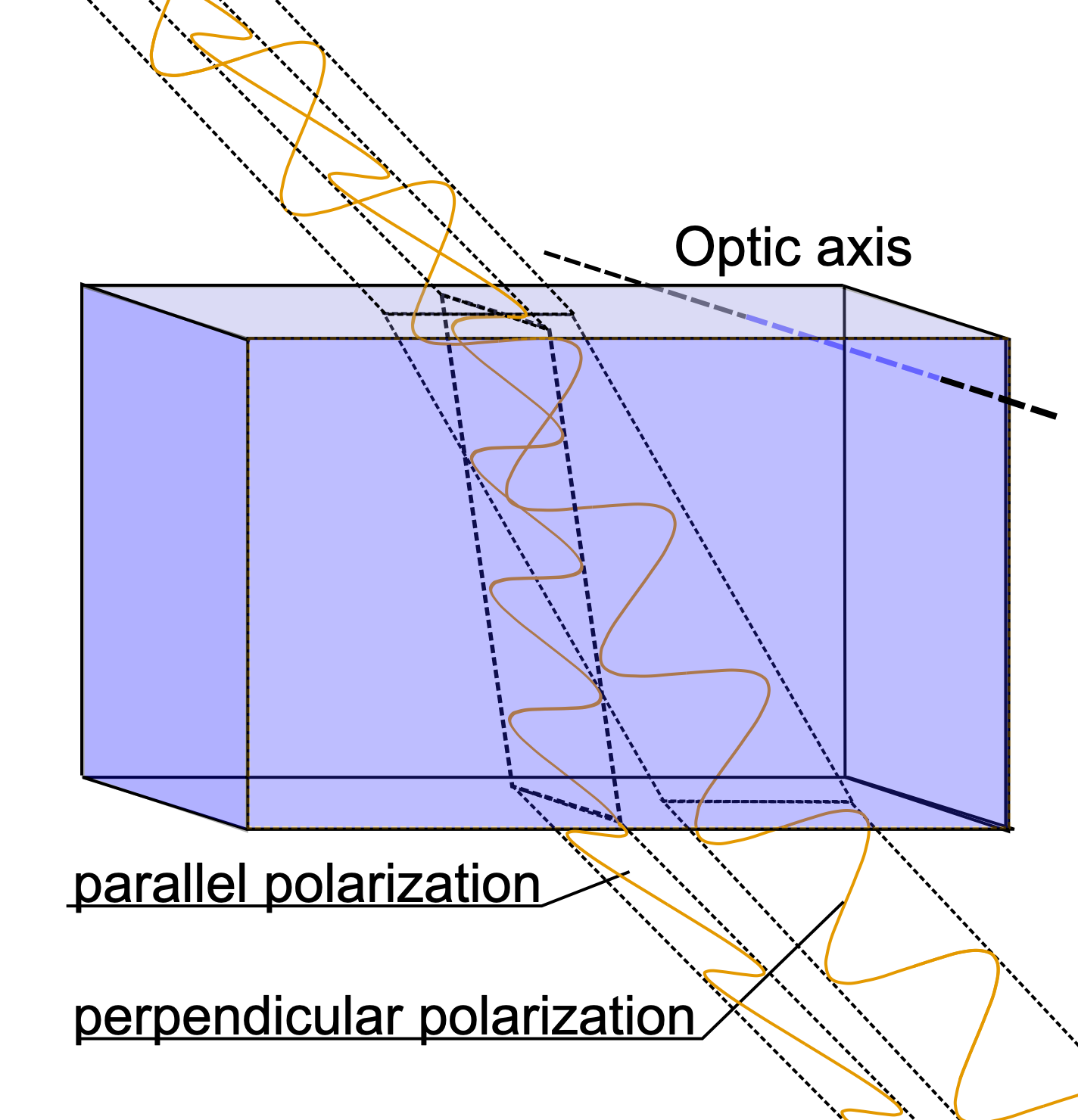 Vacuum birefringence
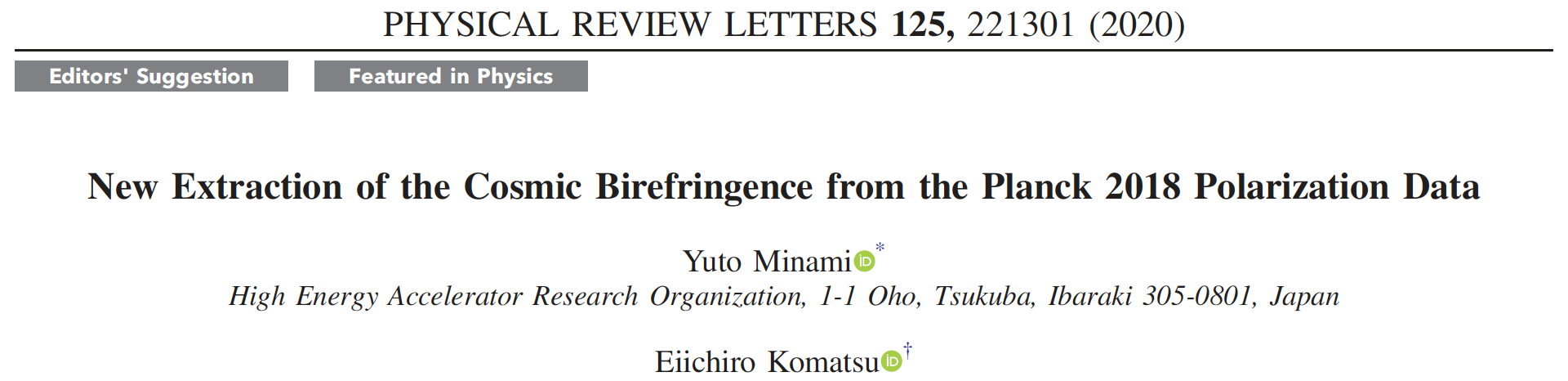 Lorentz violation = media in vacuum
  Additional source of polarization

GRB  polarization PRL110, 201601 (2013) and others
 - Strong sensitivity on higher dimension operators

CMB polarization PRL125 (2020) 22, 221301
 - The longest distance
 - Strongest sensitivity to dimension-3 operator 
 - Mild tension? (2.4s)
tkatori@cern.ch
25/04/10
39
Anomalous neutrino flavour
IceCube, Nature Physics 18(2022)1287
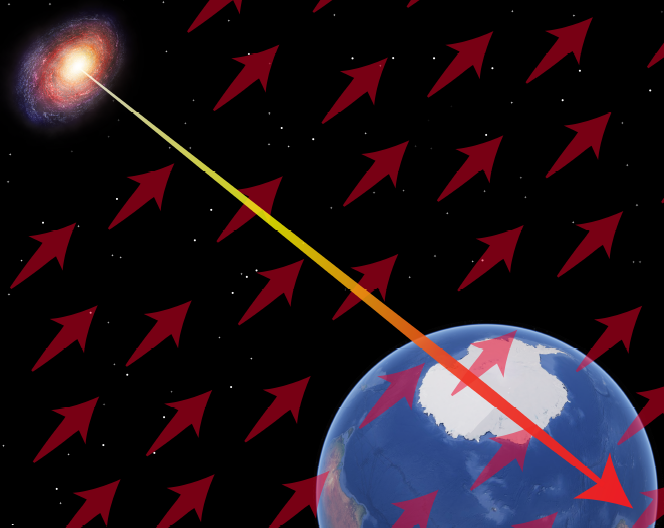 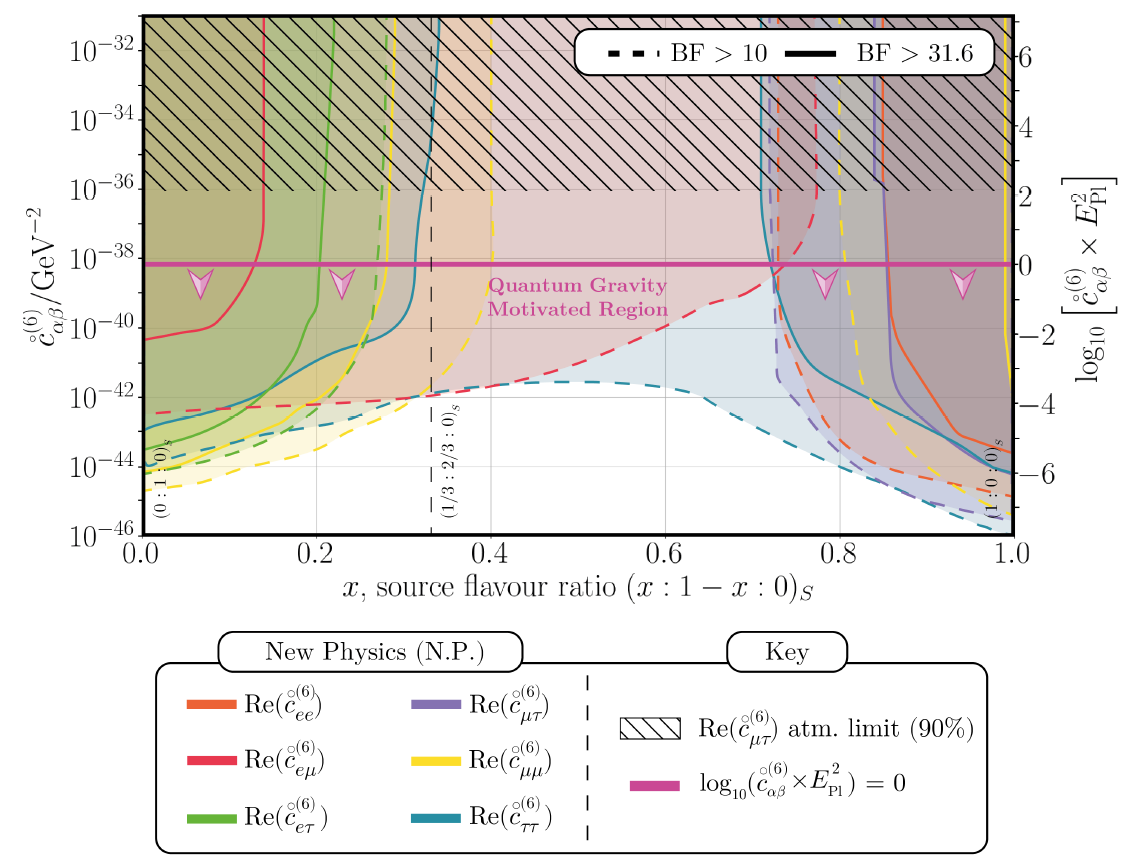 No Lorentz violation discovered

Sensitivity is neutrino production model dependent
tkatori@cern.ch
25/04/10
40
High-energy, long propagating neutrinos
IceCube, Nature Physics 18(2022)1287
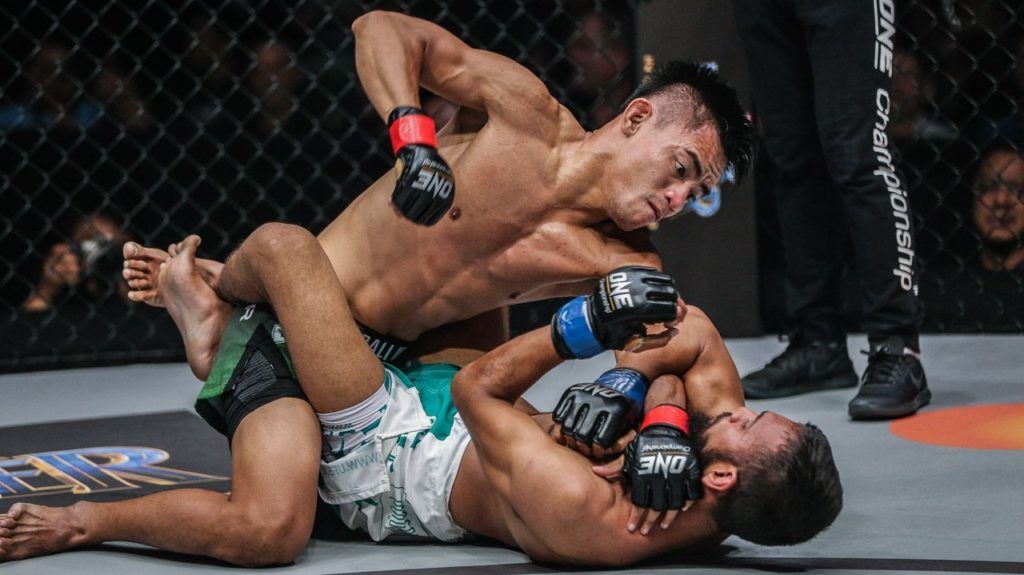 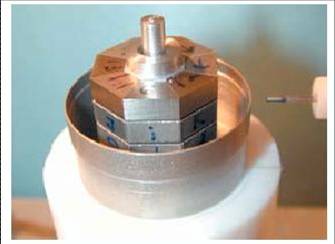 Physics MMA
torsion 
pendulum
Astrophysical neutrino flavour mixing
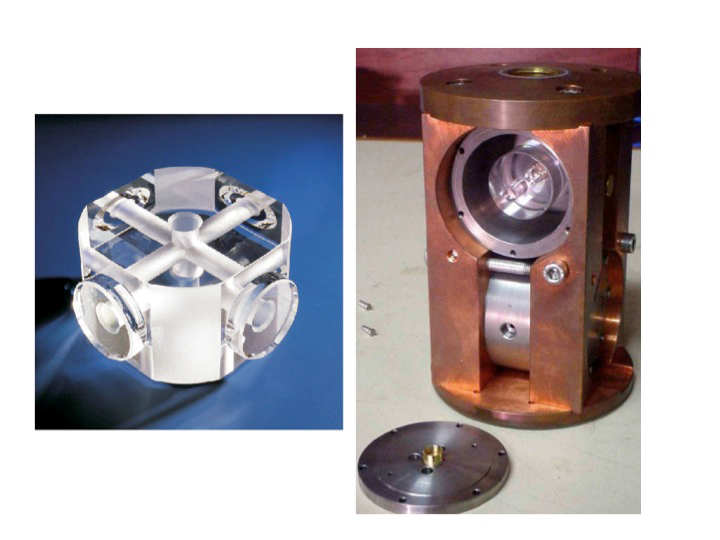 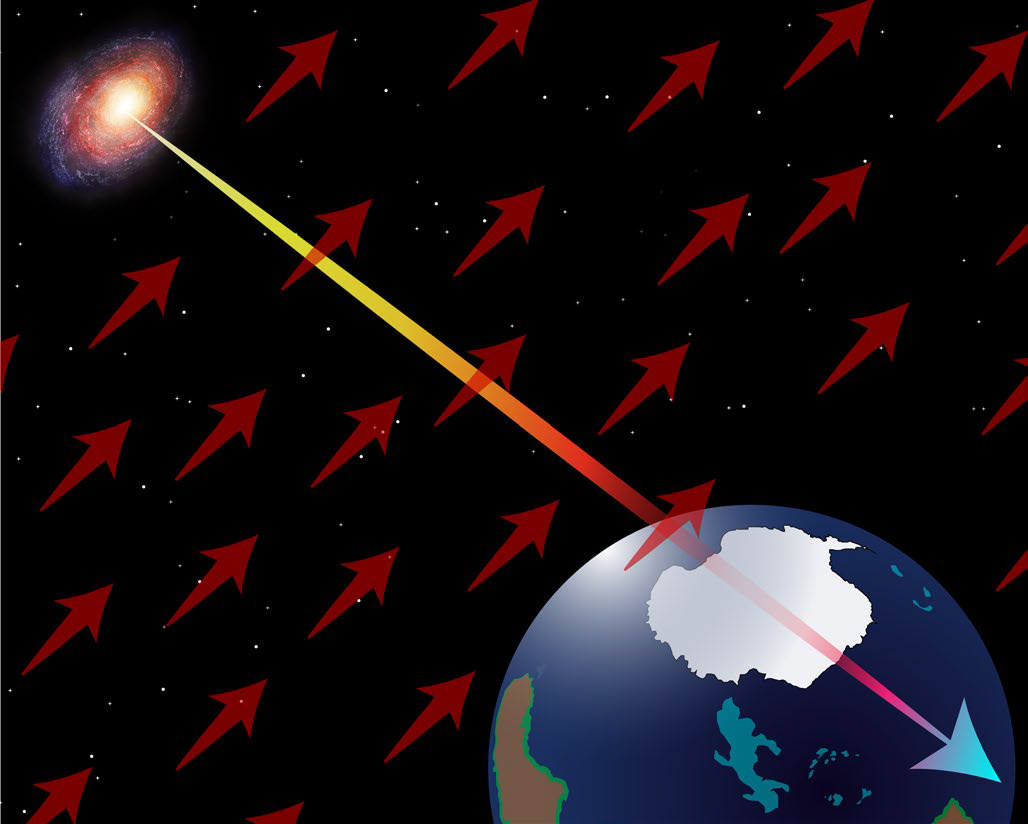 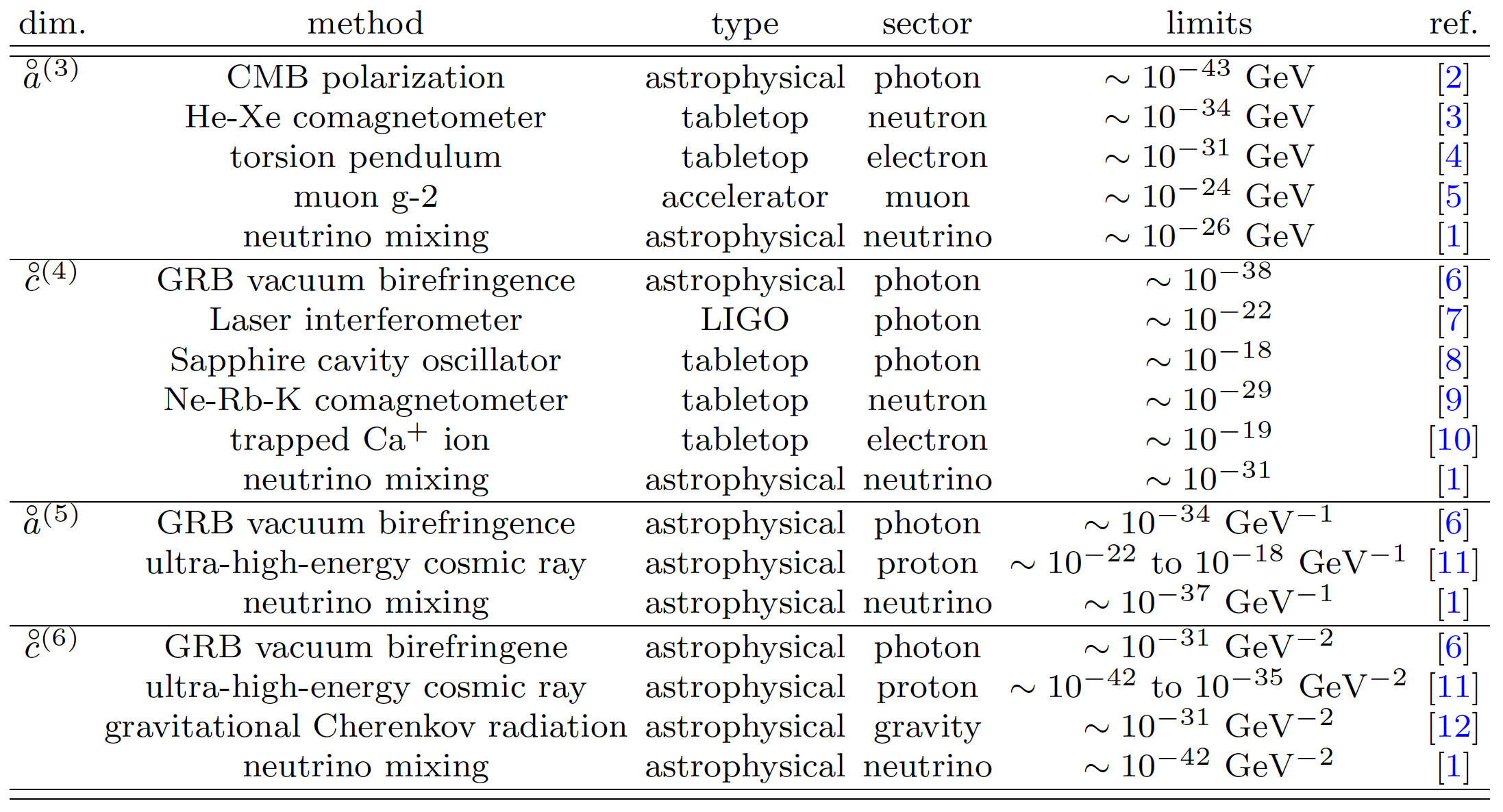 optical 
resonator
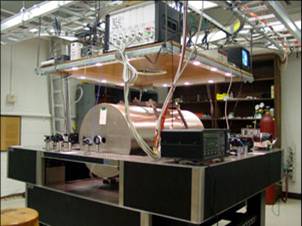 comagnetomator
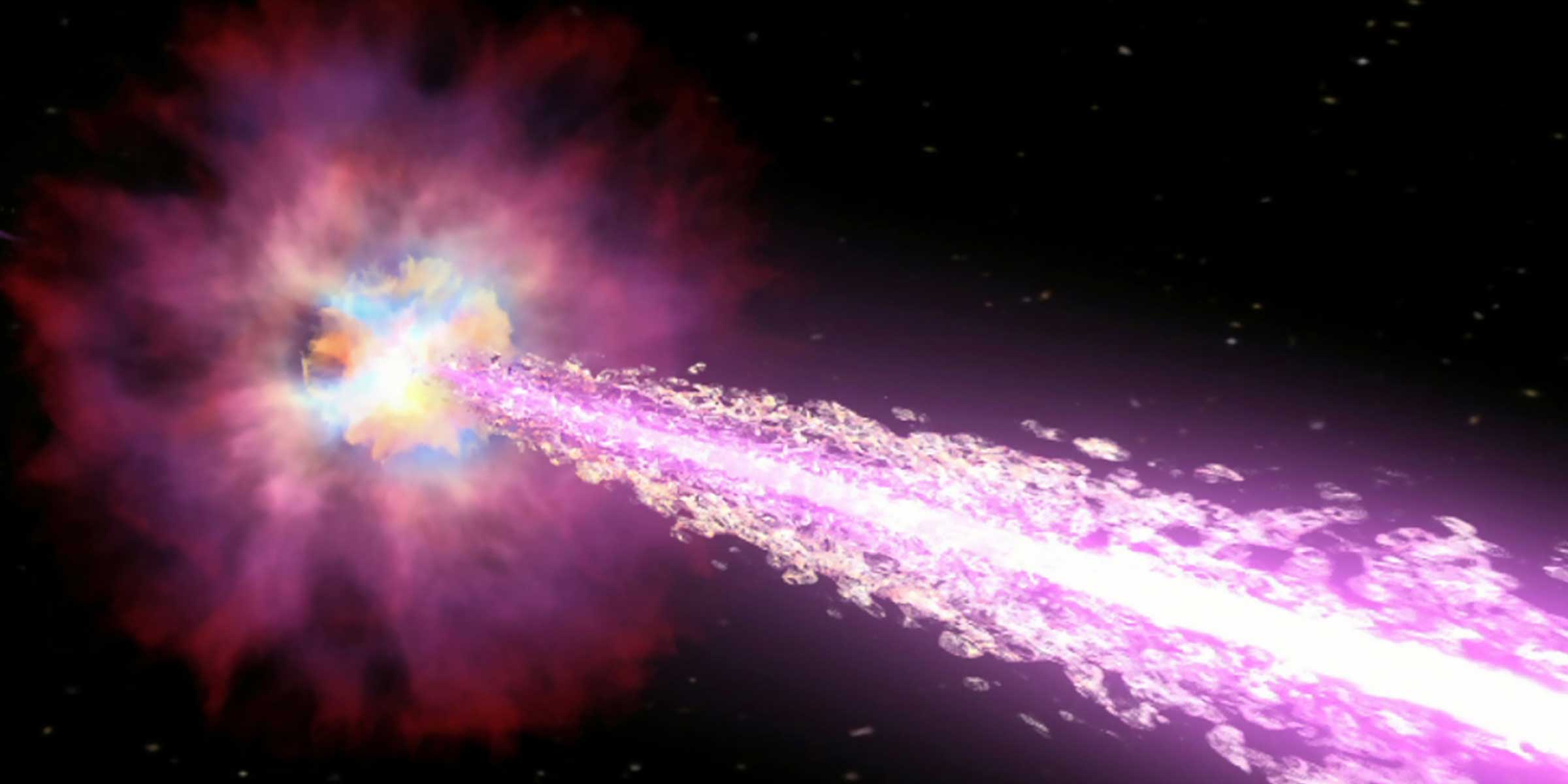 Weak interaction 
+ Small mass 
+ Quantum mixing 
=  macroscopic quantum system you cannot disturb
vacuum 
birefringence
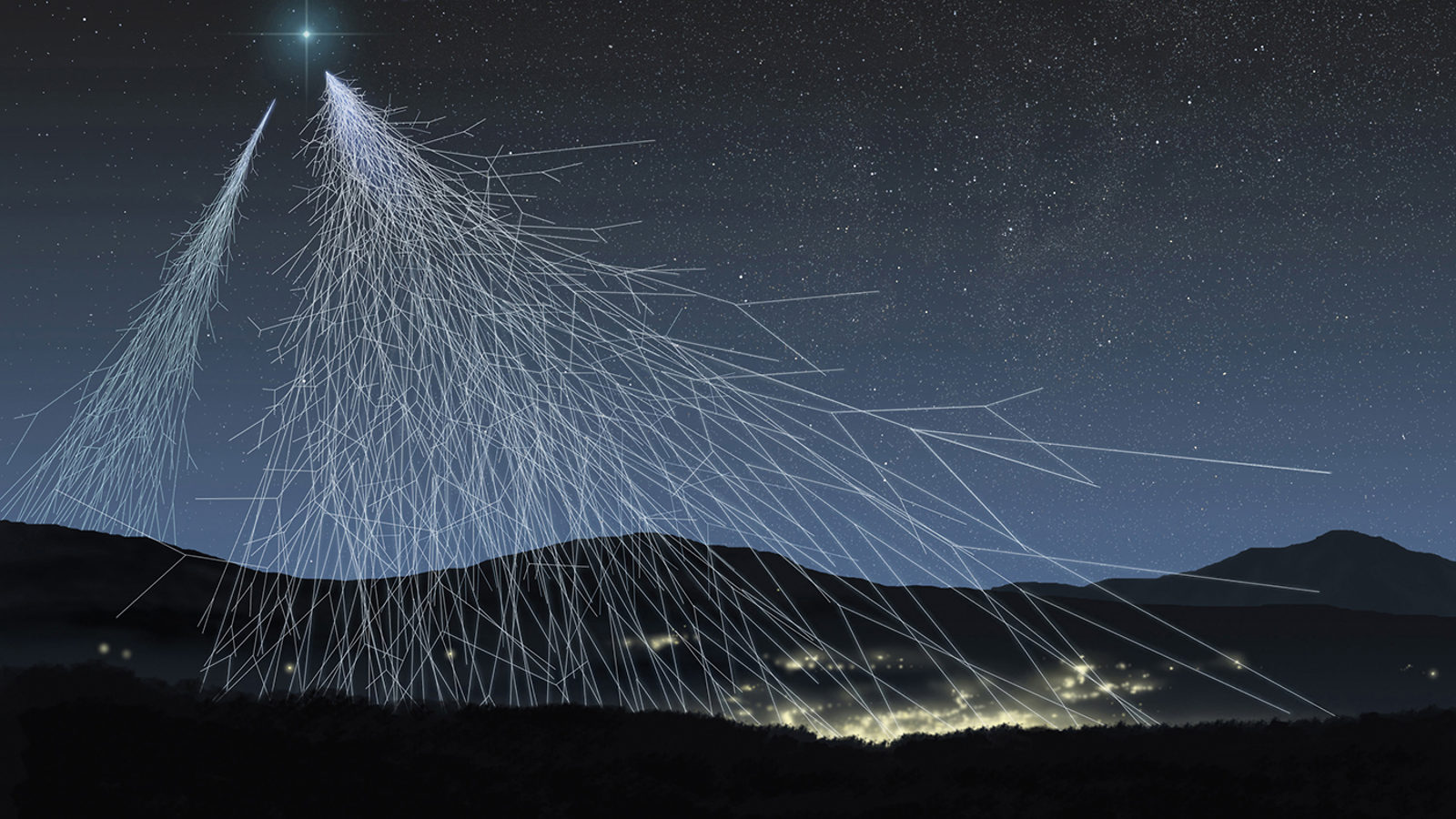 UHECRs
tkatori@cern.ch
25/04/10
41
[1] IceCube, Nature Phys. 18, 1287 (2022) [2] WMAP, AstrophysJ.180, 330 (2009) [3] Allmendinger et al., PRL112, 110801 (2014) [4] Heckel et al., PRL97, 021603(2006) [5] Muon g-2, PRL100, 091602 (2008) [6] Kostelecký, Mewes,PRL110, 201601 (2013) [7] Kostelecký, Melissinos, Mewes, PLB 761, 1 (2016) [8] Nagel et al.,Nature Comm. 6, 8174(2015) [9] Smiciklas et al., PRL107, 171604 (2011) [10] Pruttivarasin et al., Nature 517, 592 [11] Maccione et al., JCAP 0904, 022  [12] Kostelecký, Tasson, PLB 749, 551
Tests of Lorentz Violation in Astrophysics – Summary
Astrophysics has a high potential to look for Lorentz violation. But there are many unknowns;
 - Energy spectrum
 - Production time
 - Source information
 - Foreground
etc

So far, astrophysical neutrino data are low statistics and further data are needed to search Lorentz violation...
tkatori@cern.ch
25/04/10
42
Hyper-Kamiokande, ArXiv:1805.04163
Hyper-Kamiokande
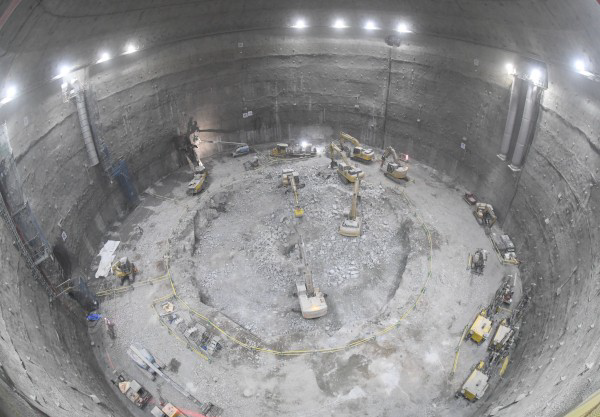 New international neutrino astronomy projects around the world
Hyper-K construction is ongoing
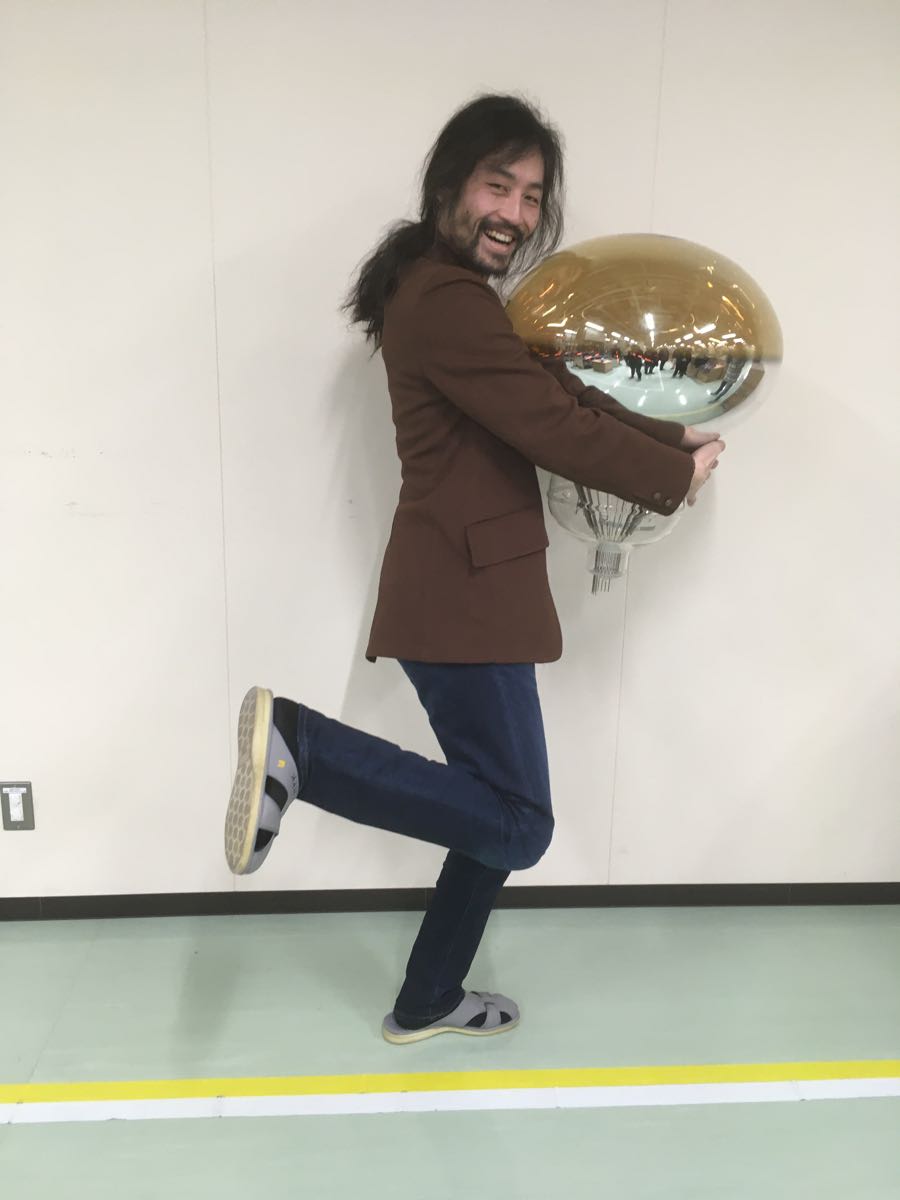 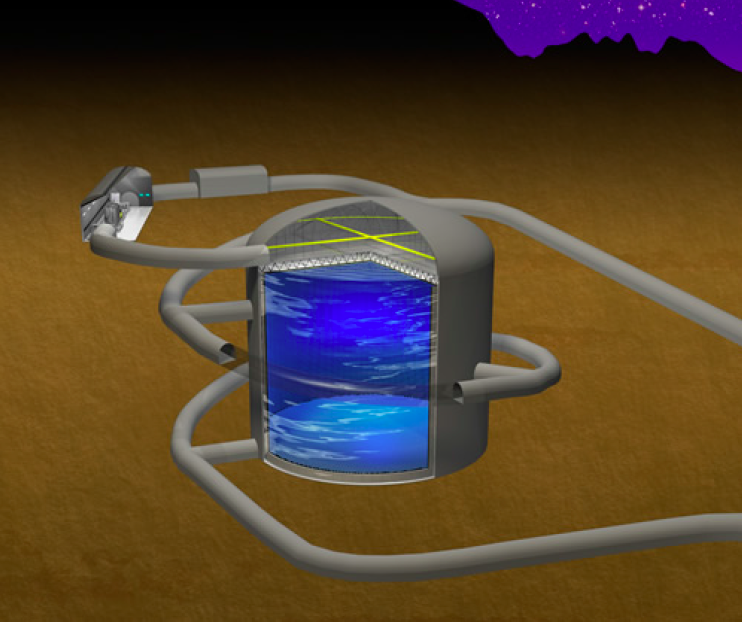 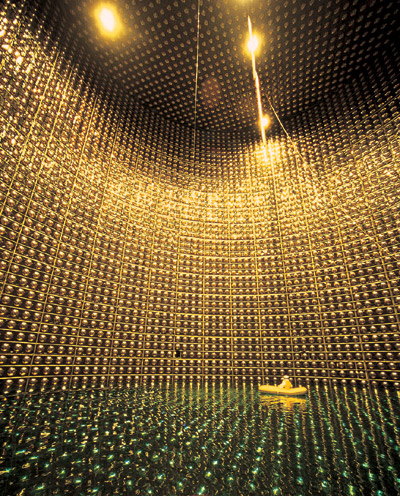 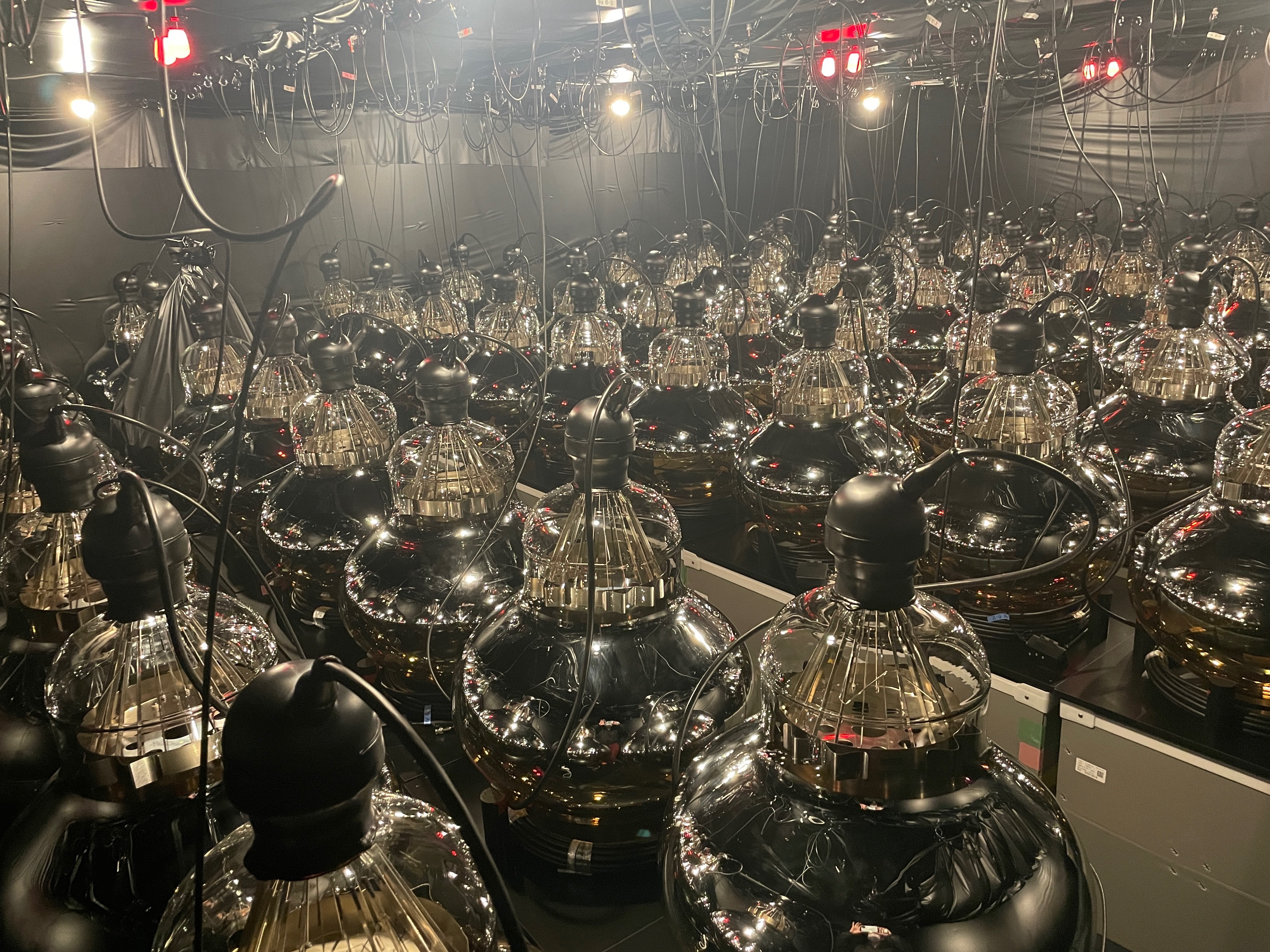 71 m
40m
Super-Kamiokande
68 m
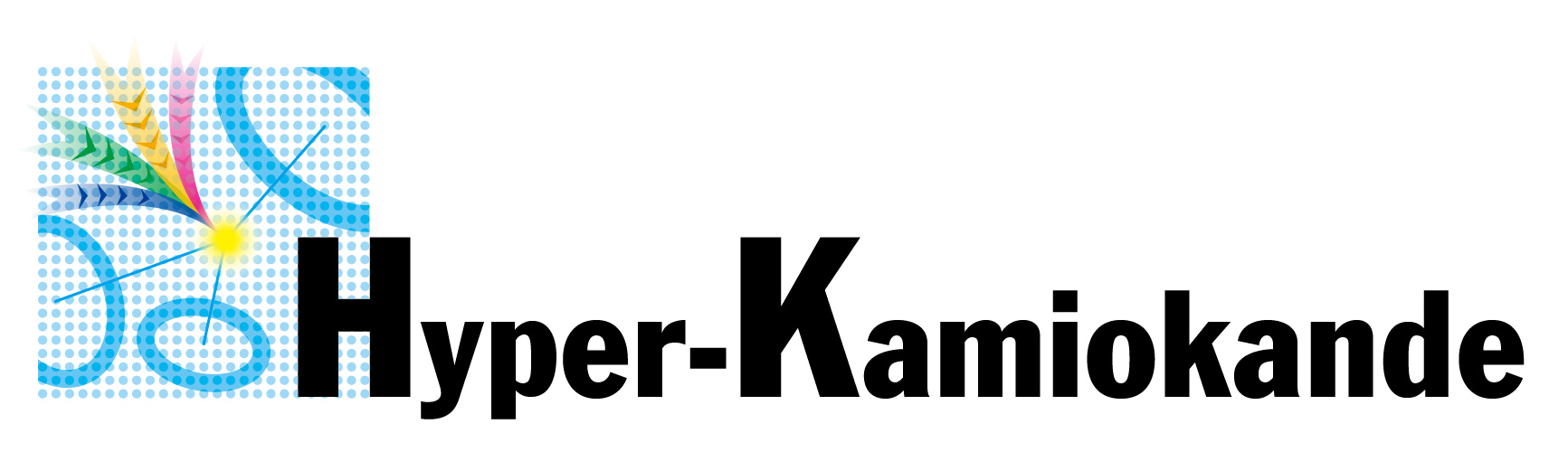 tkatori@cern.ch
25/04/10
43
IceCube-Gen2, J.Phys.G48(2021)060501
IceCube-Gen2
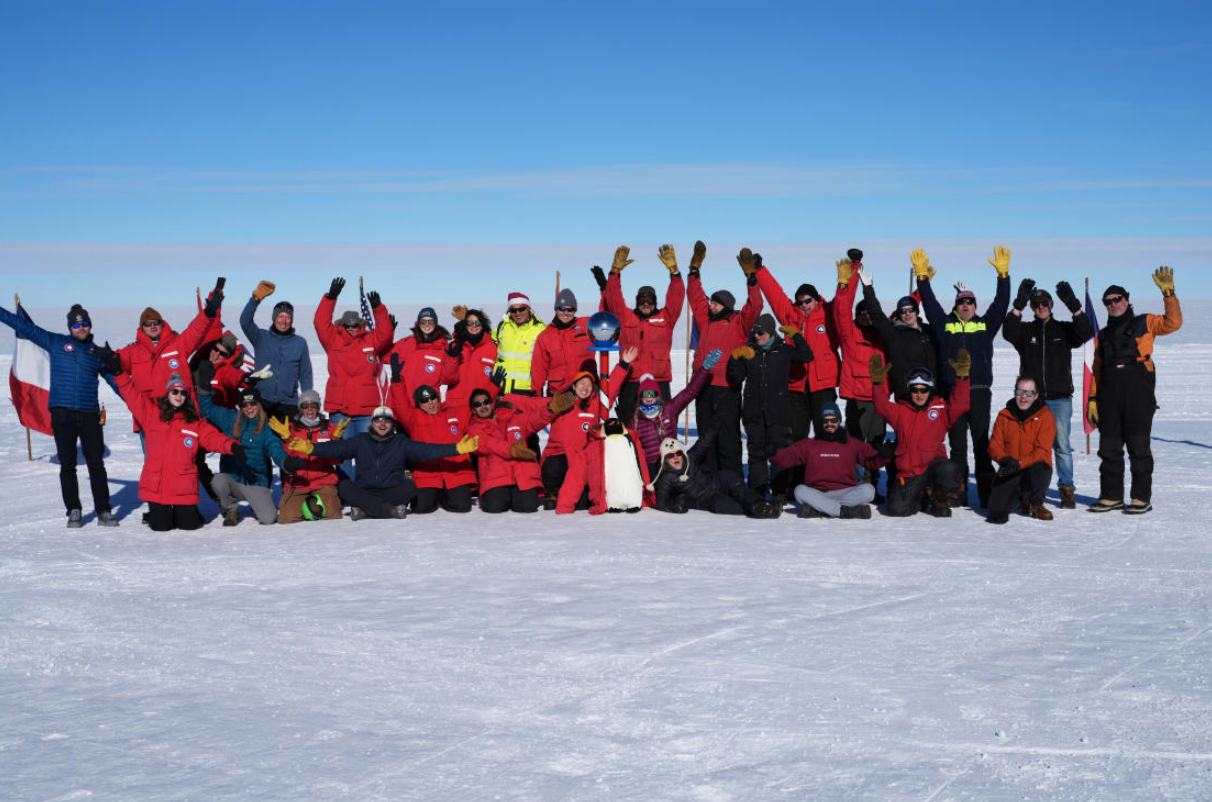 New international neutrino astronomy projects around the world
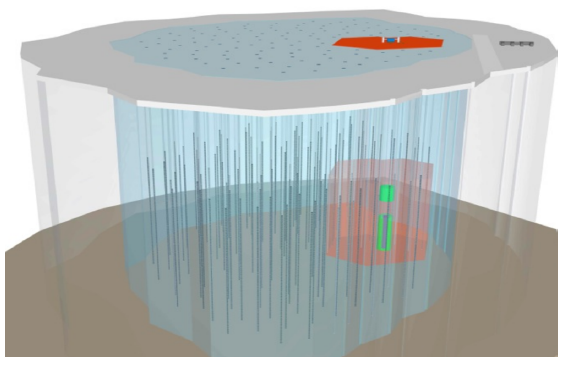 Summer 2024-2045 IceCube team
IceCube (~1Gton)  

Gen2-Optical (~8 Gton)

DeepCore (>7 GeV)
IceCube-Upgrade (>3GeV)
IceCube
DeepCore
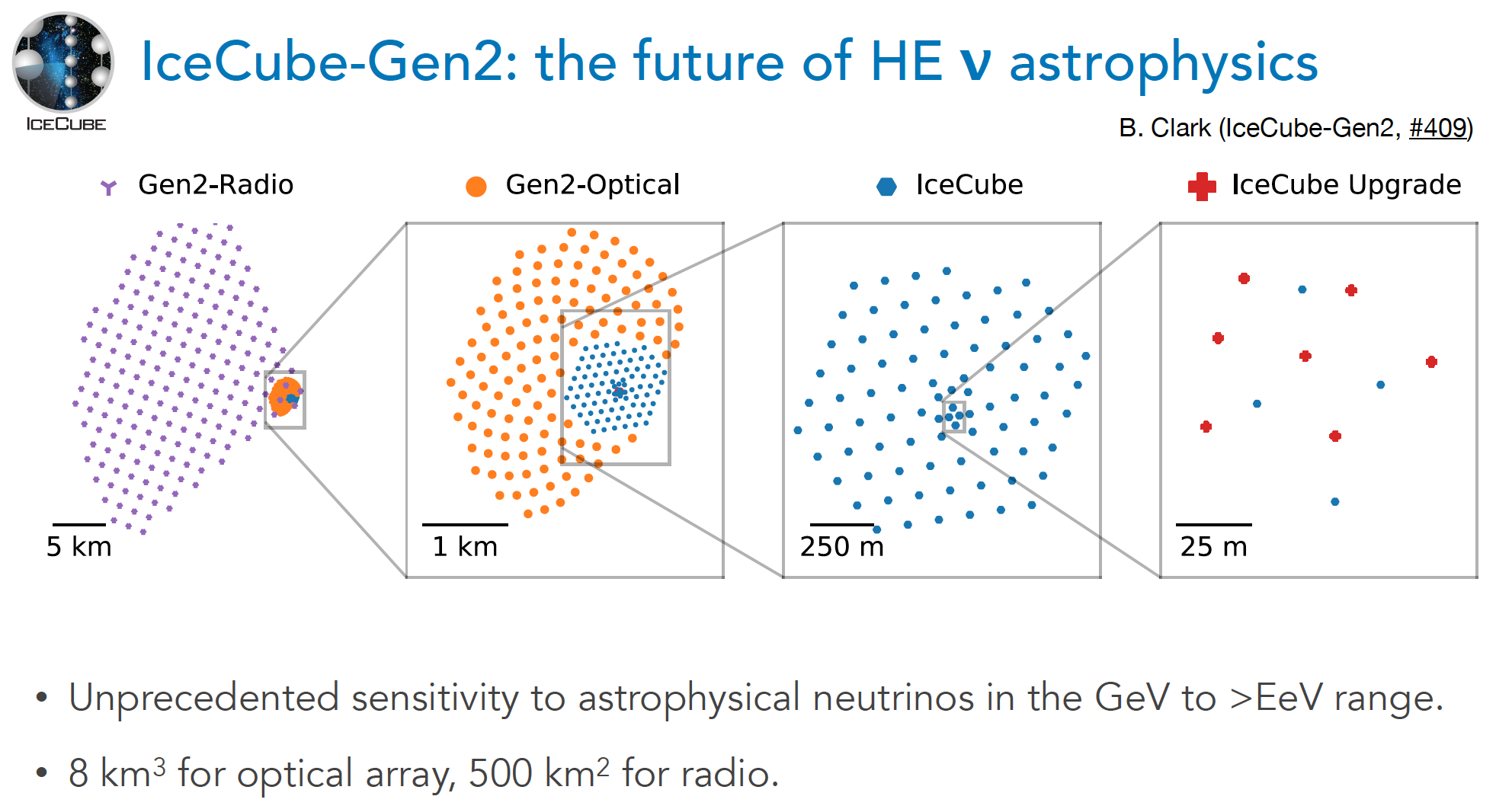 The first stage of Gen2 (IceCube upgrade) is ongoing
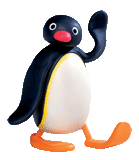 tkatori@cern.ch
25/04/10
44
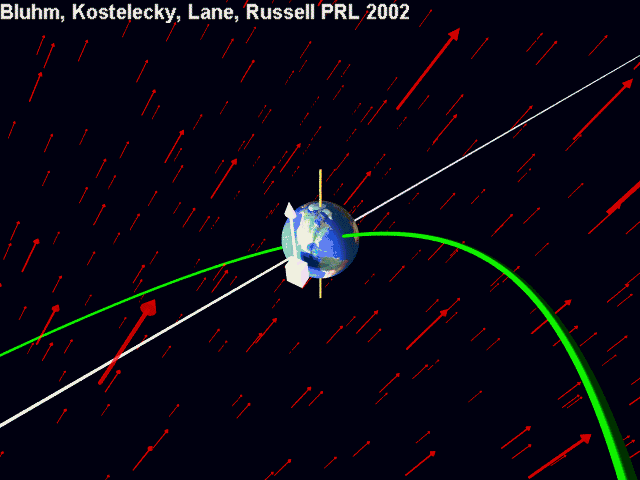 Conclusion
Lorentz violation is motivated from  Planck-scale theories

There is a worldwide effort to look for Lorentz violation, using various state-of-the-art techniques, but so far no compelling evidence of Lorentz violation 

Astrophysical observations are powerful tools to look for Lorentz violation
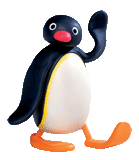 Thank you for  your attention!
tkatori@cern.ch
25/04/10
45
Backup
tkatori@cern.ch
25/04/10
46
Models of Lorentz violation
String theory, Kostelecký and Samuel, PRD39 (1989) 683
Ultra-light dark matter, Graham and Rajendran, PRD88 (2013) 035023
Quintessence, Ando, Kamionkowski, and Mocioiu, PRD80 (2009) 123522
Loop quantum gravity, Gambini and Pullin, PRD59 (1999) 124021
Non-commutative field theory, Carroll, Harvey, Kostelecký, Lane, Okamoto, PRL87 (2001) 141601
Hořava-Lifshitz gravity, Pospelov and Shang, PRD85 (2012) 105001
Lee-Wick theory, Myers and Pospelov, PRL90 (2003)  211601
and many more!

Effective Lorentz violation (spontaneous Lorentz symmetry breaking) is compatible with Riemann geometry, however, Intrinsic Lorentz Violation is not

Finsler geometry Kostelecký and Li, PRD104 (2021) 044054 got lots of attention recently, to go beyond Riemann geometry
tkatori@cern.ch
25/04/10
47
Lorentz violation tests with neutrinos
Sidereal variation
Spectral distortion
Daya Bay
T2K ND
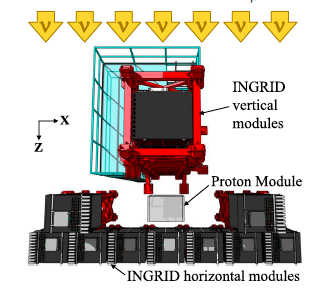 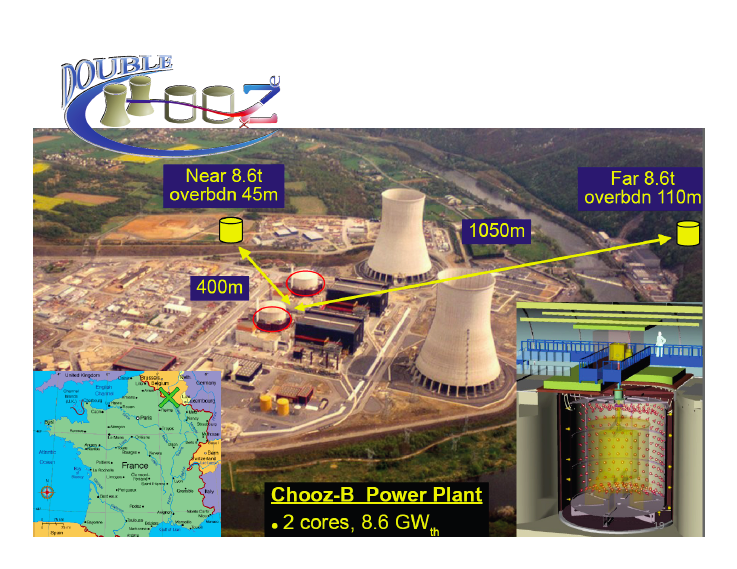 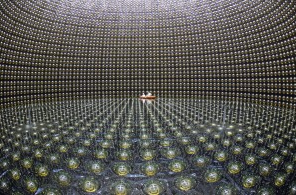 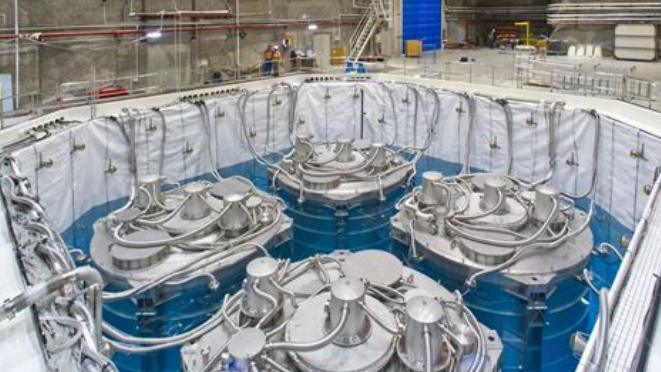 IceCube
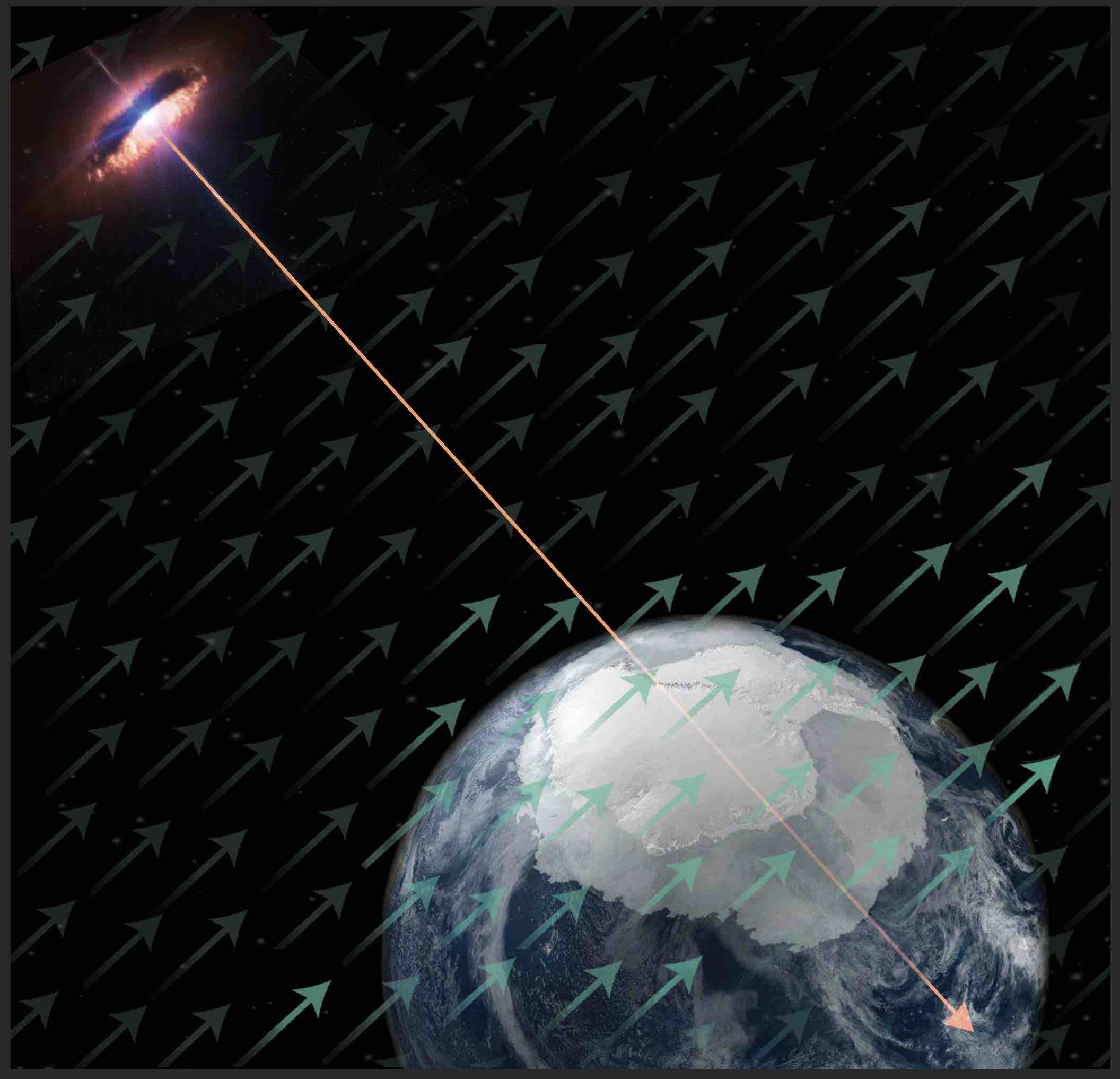 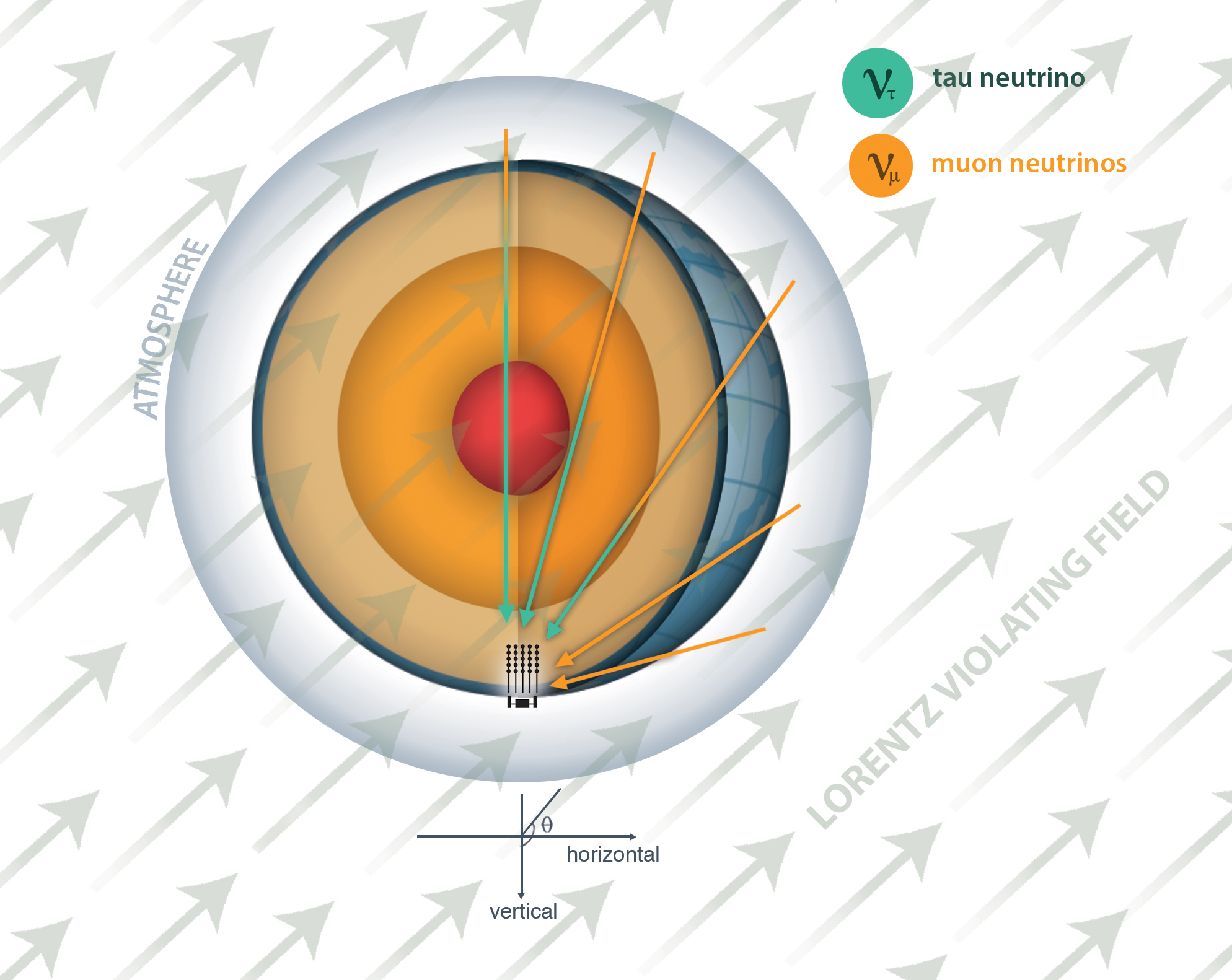 Double Chooz
Super-Kamiokande
PRD95(2017)111101
PRD91(2015)052003
PRD86(2013)112009
Nature Physics, 18(2022)1287
IceCube
Nature Physics 14(2018)961
IceCube
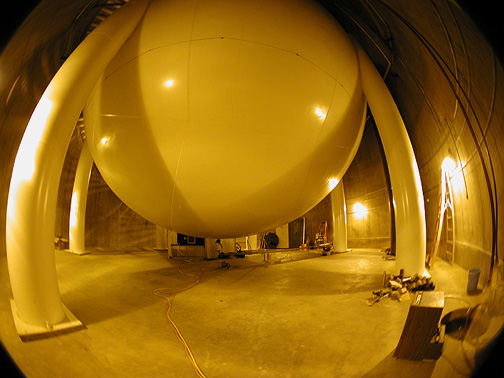 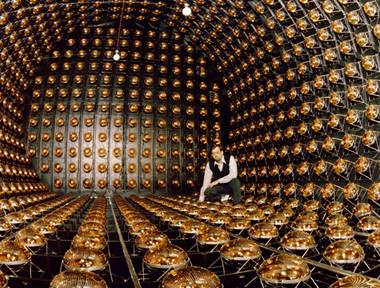 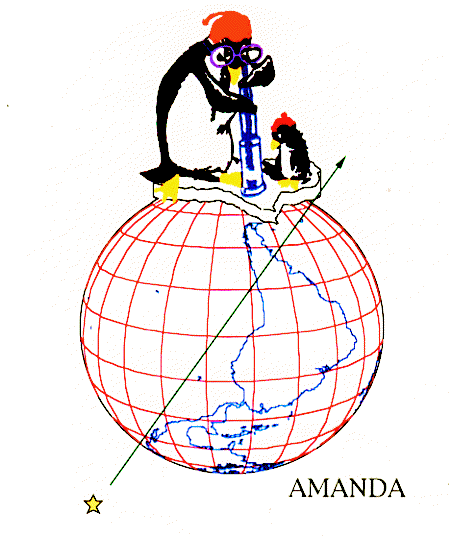 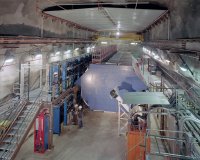 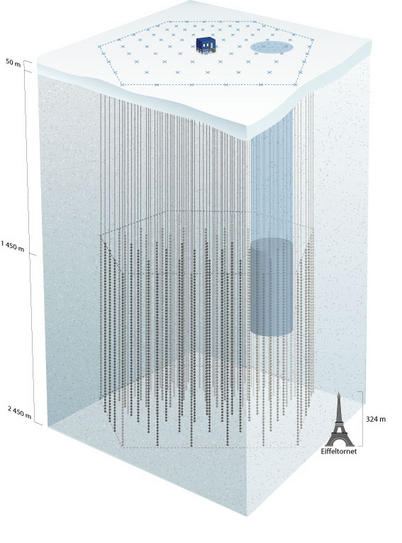 LSND
MiniBooNE
AMANDA
MINOS ND
PRD98(2018)092013
PRD72(2005)076004
PRL101(2008)151601
PLB718(2013)1303
PRD79(2009)102005
PRD82(2010)112003
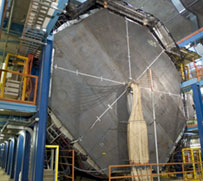 MINOS FD
Seasonal variation
Flavor ratio
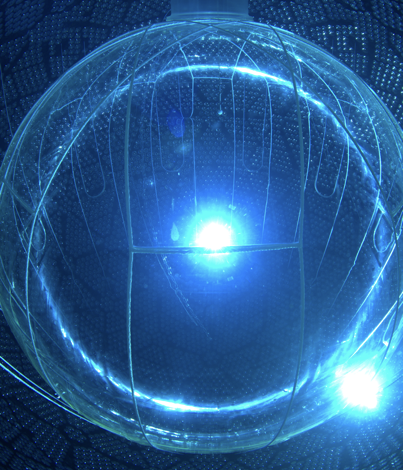 SNO
PRL105(2010)151601
PRD98(2018)112013
tkatori@cern.ch
25/04/10
48
[Speaker Notes: By the way now we have twice more data for antineutrino so I am thinking update of this analysis.]
High-energy, long propagating neutrinos
Snowmass21, EPJC83(2023)15,  Snowmass, JHEA36(2022)55, COST Action CA18108 PPNP125(2022)103948
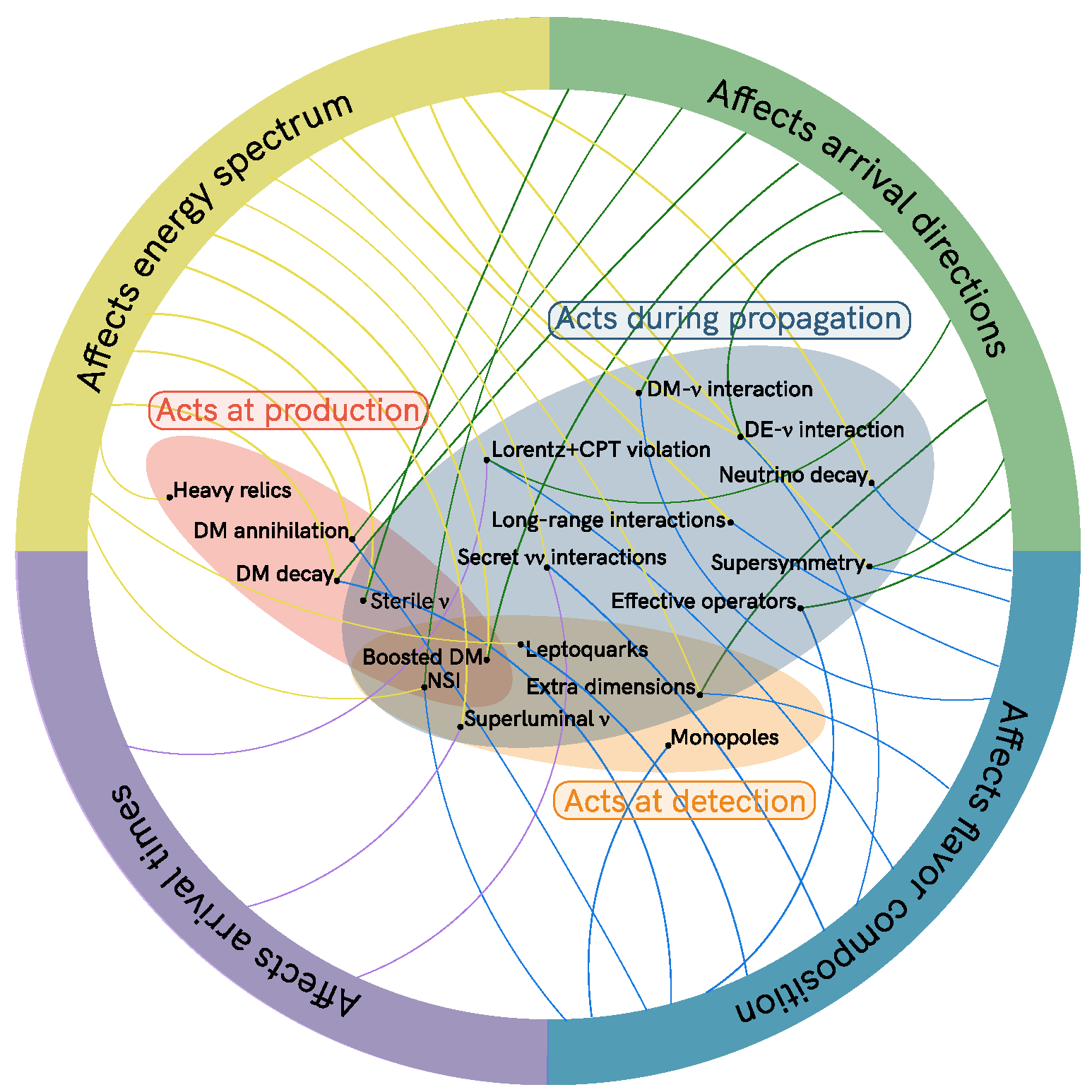 Long range force
Neutrino – dark matter interaction
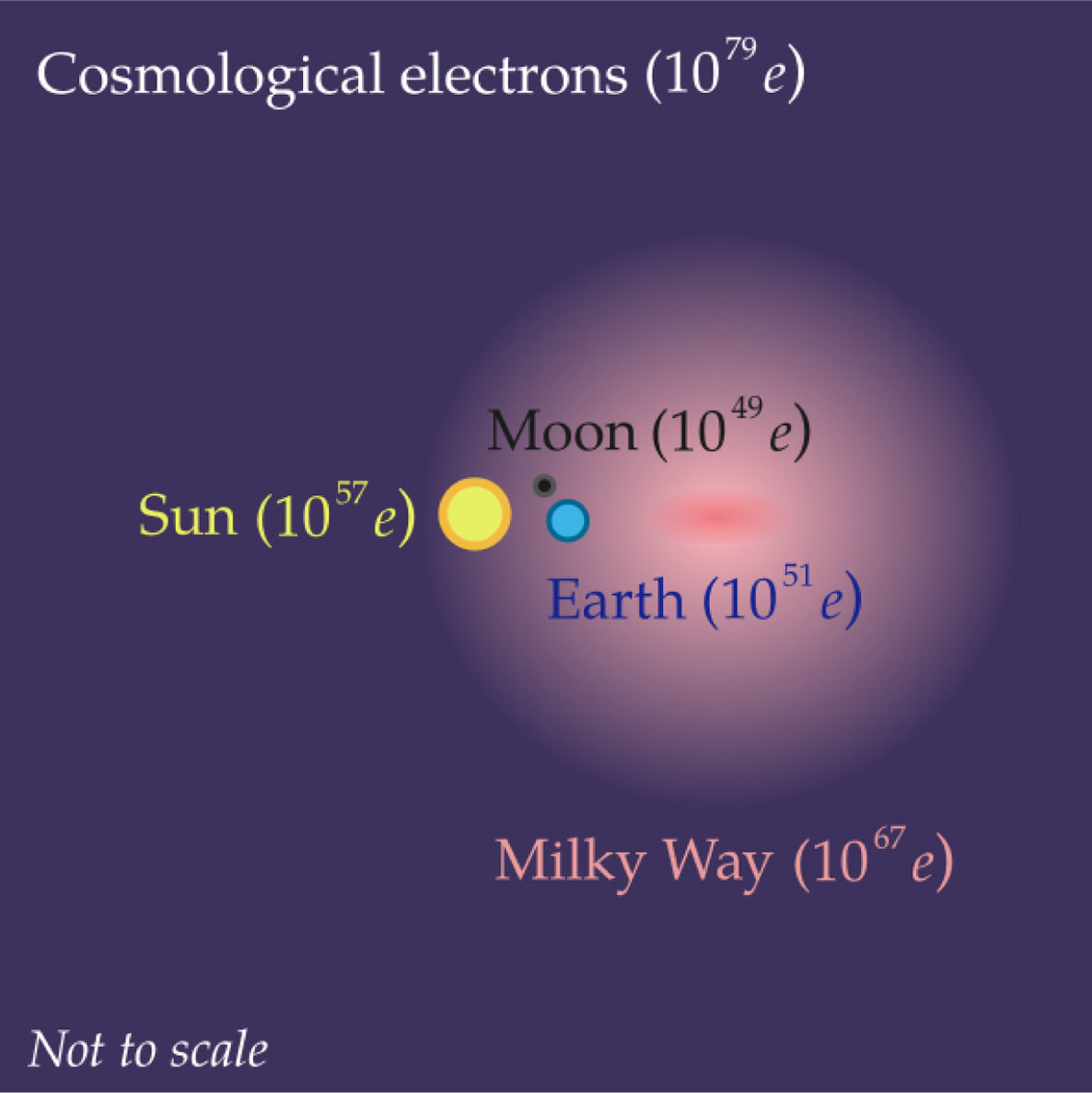 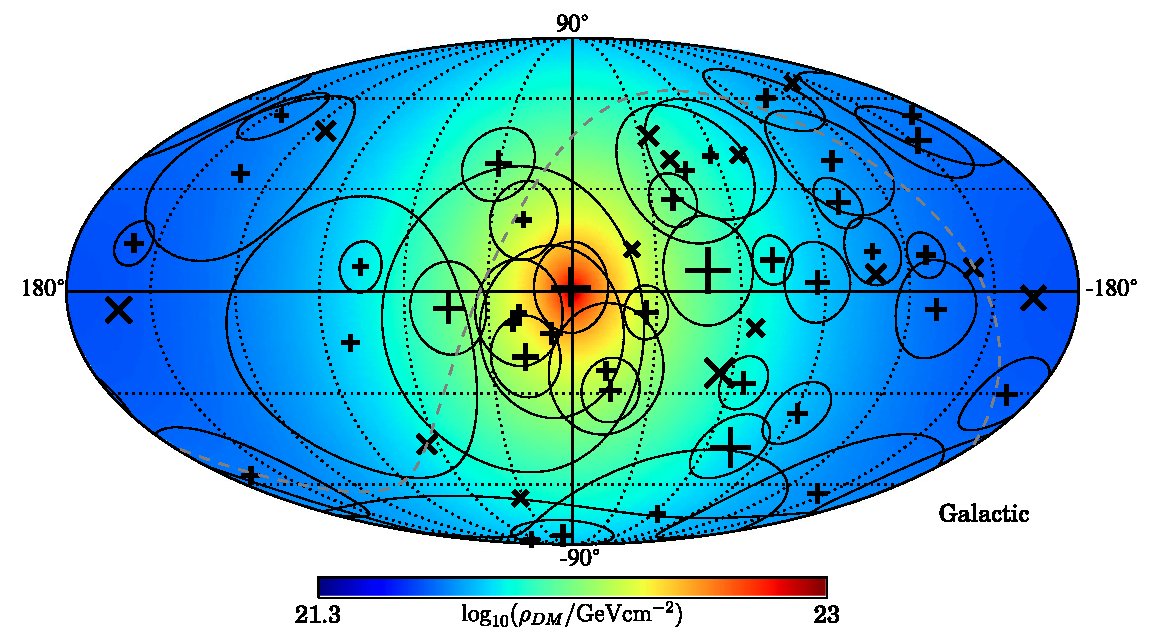 Lorentz violation
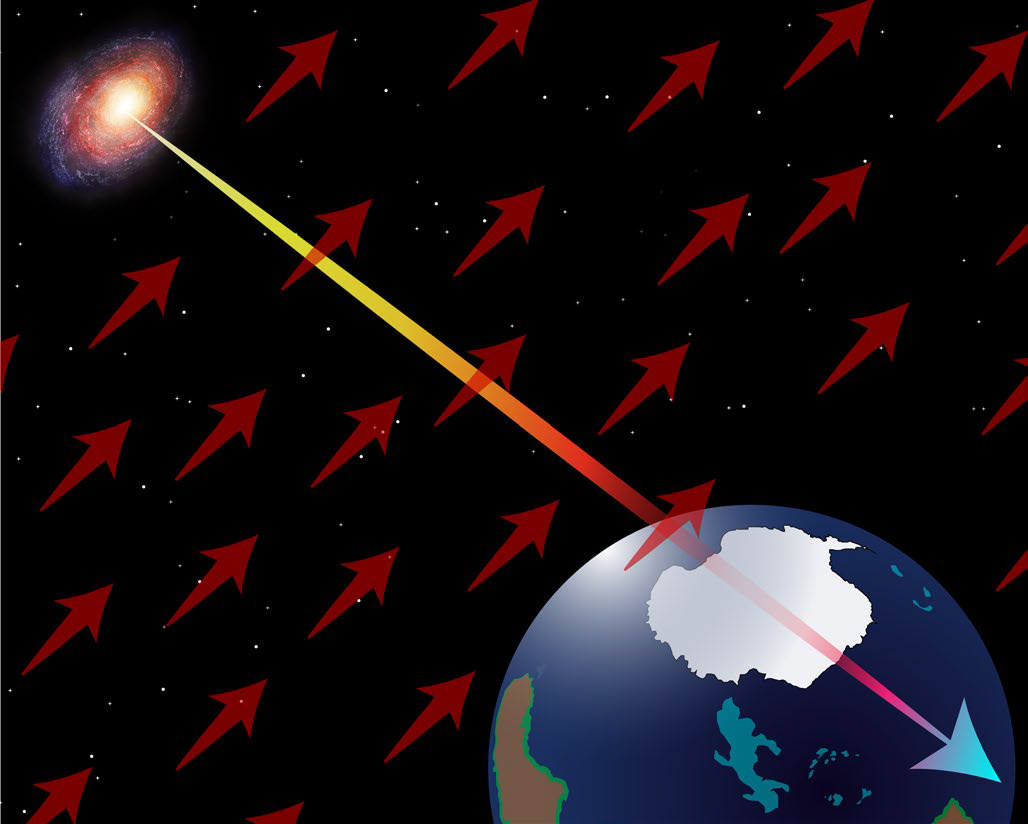 Neutrino – dark energy interaction
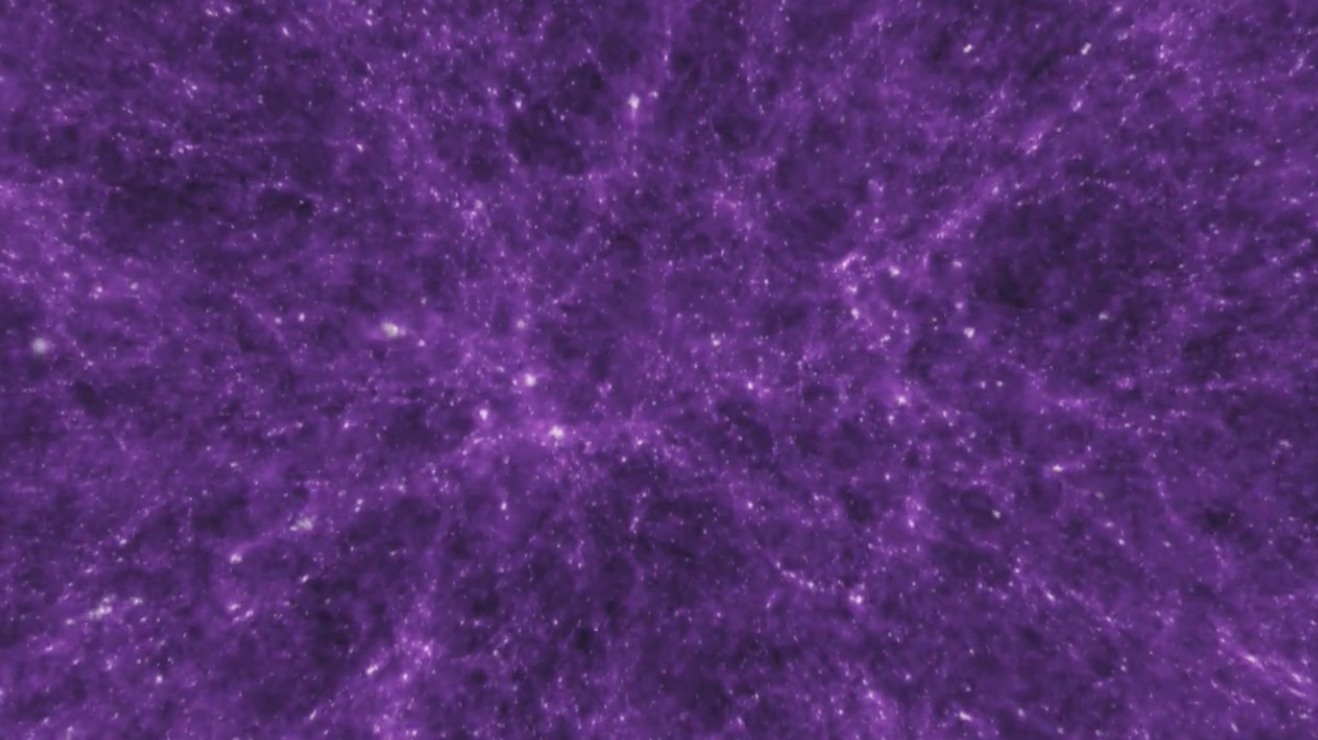 Quantum decoherence
etc
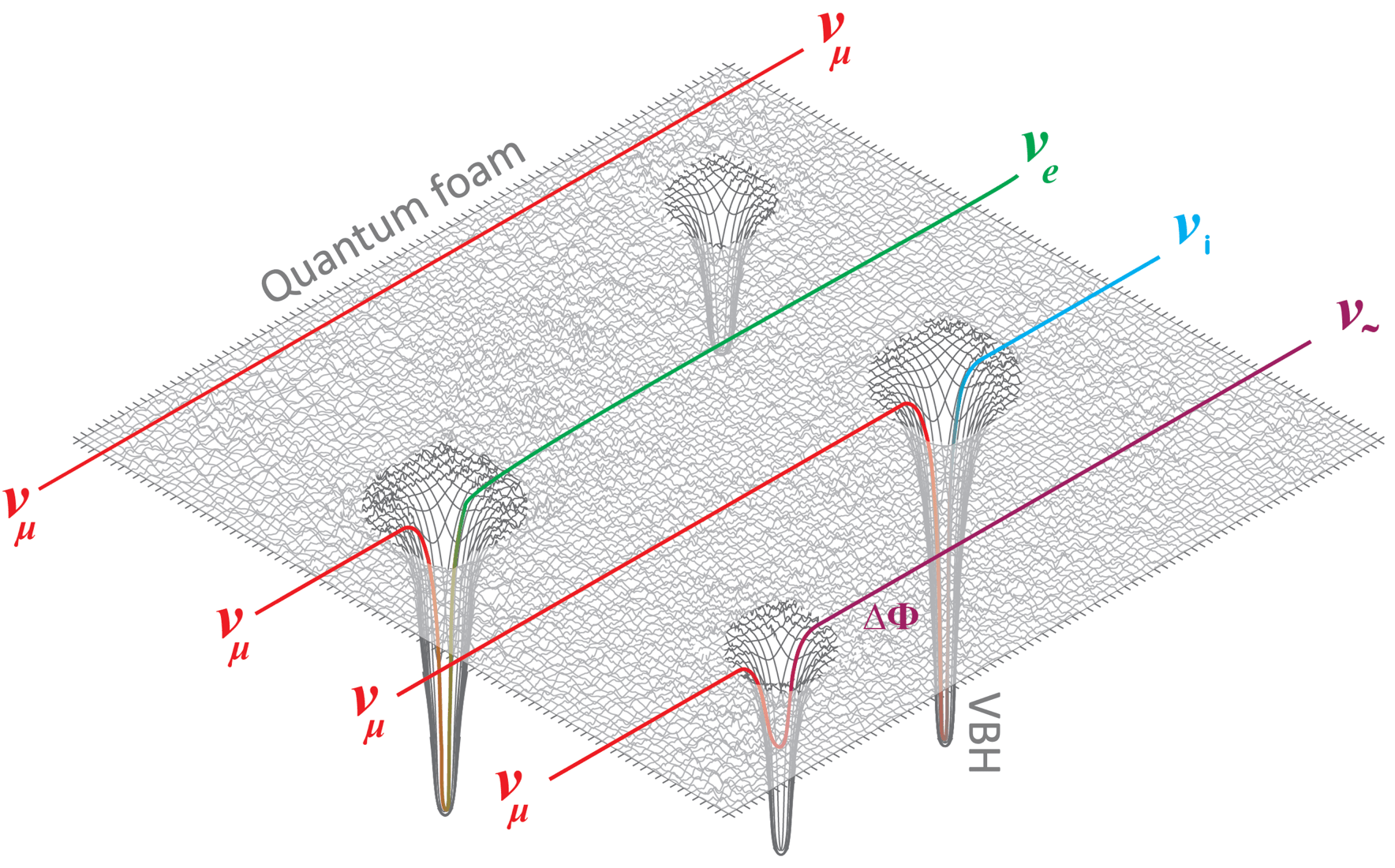 Neutrino detector
High-energy Astrophysical objects
???
New physics
tkatori@cern.ch
25/04/10
49
IceCube, Nature Physics(2022), (2024), Klop,Ando, PRD97(2018)063006,Argüelles,Kheirandish,Vincent, PRL119(2017)201801, Bustamante,Agarwalla, PRL122(2019)061103, Amelino-Camelia, ,Di Luca, Gubitosi, Rosati, D’Amico, Nature Astronomy (2023)
High-energy astrophysical neutrinos
Kowalski, TeVPA 2017
Above ~100 TeV,  neutrinos are only particles pointing to their high-energy sources
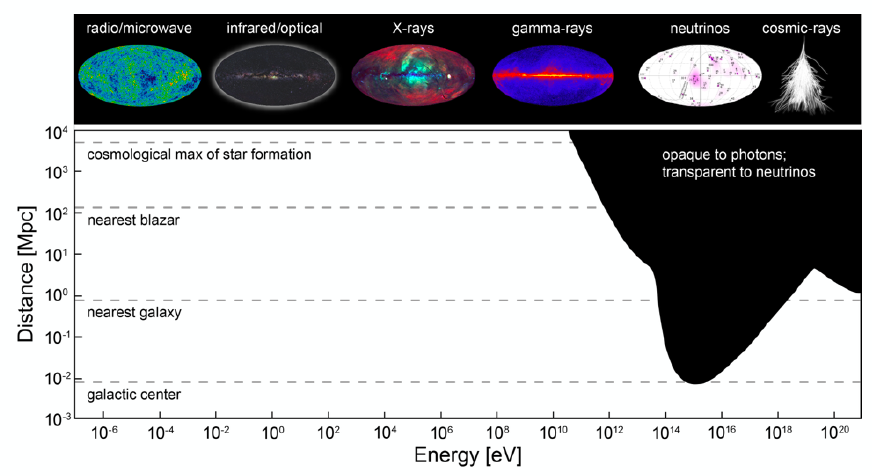 tkatori@cern.ch
25/04/10
50
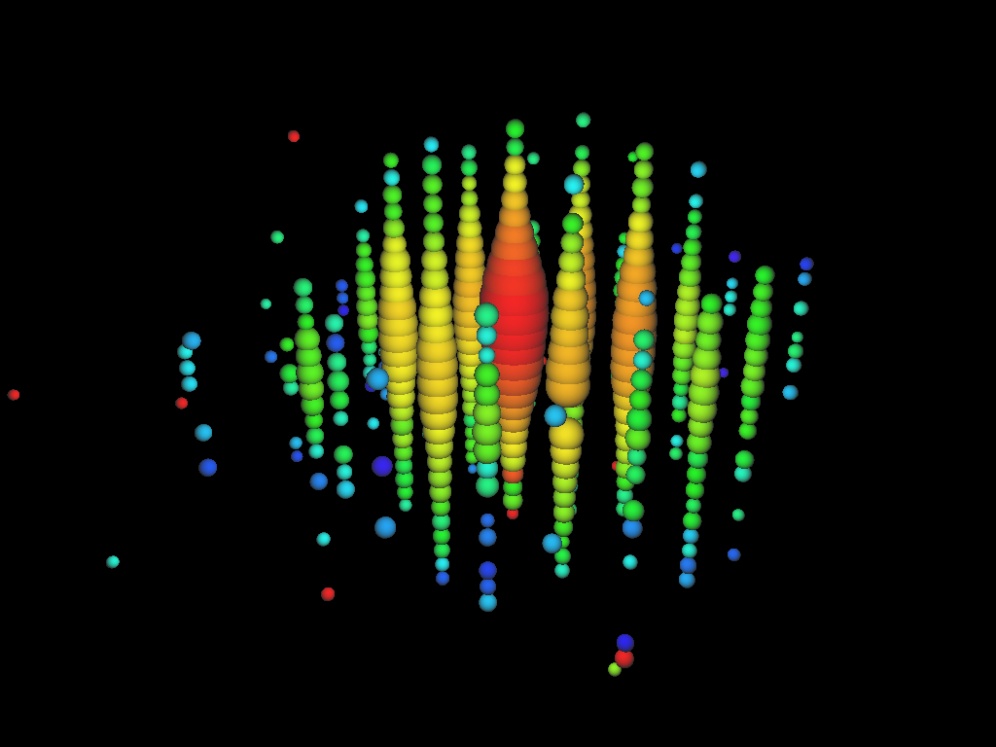 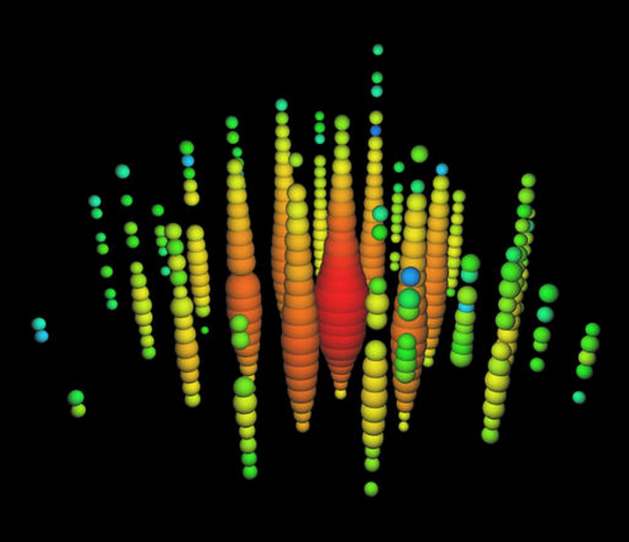 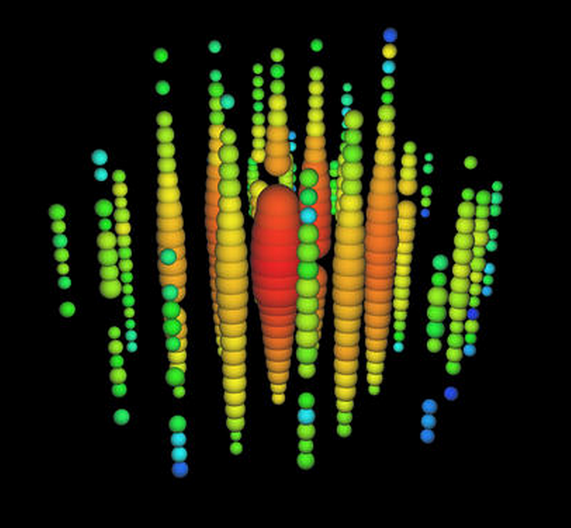 “Bert”
1.1 PeV
“Big Bird”
2.0 PeV
“Ernie”
1.0 PeV
High-energy astrophysical neutrinos
IceCube, PRD104(2021)022002
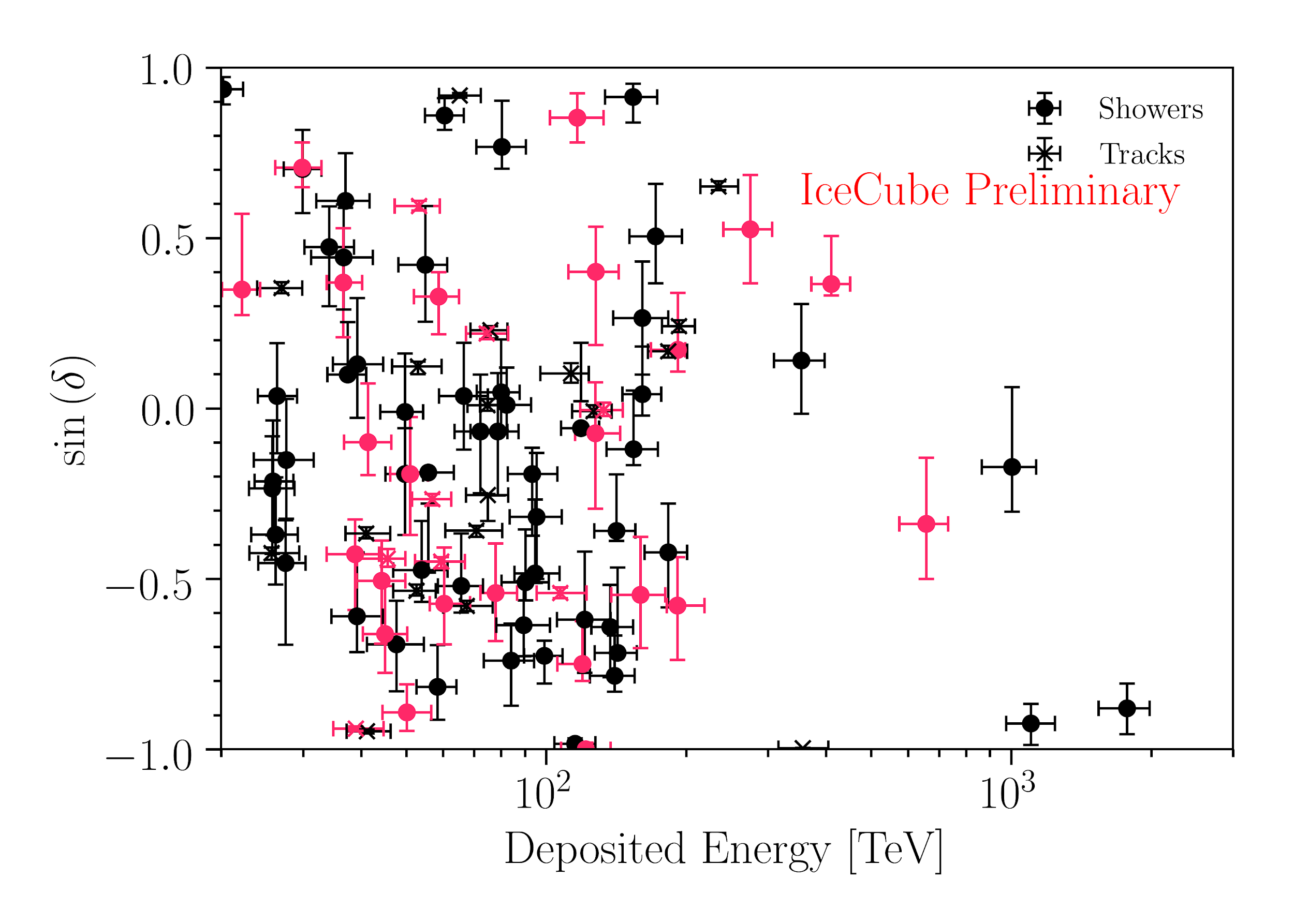 60TeV- 2PeV astrophysical neutrinos are observed by IceCube Neutrino Observatory
Northern Sky (up-going)
high-energy starting event (HESE) sample
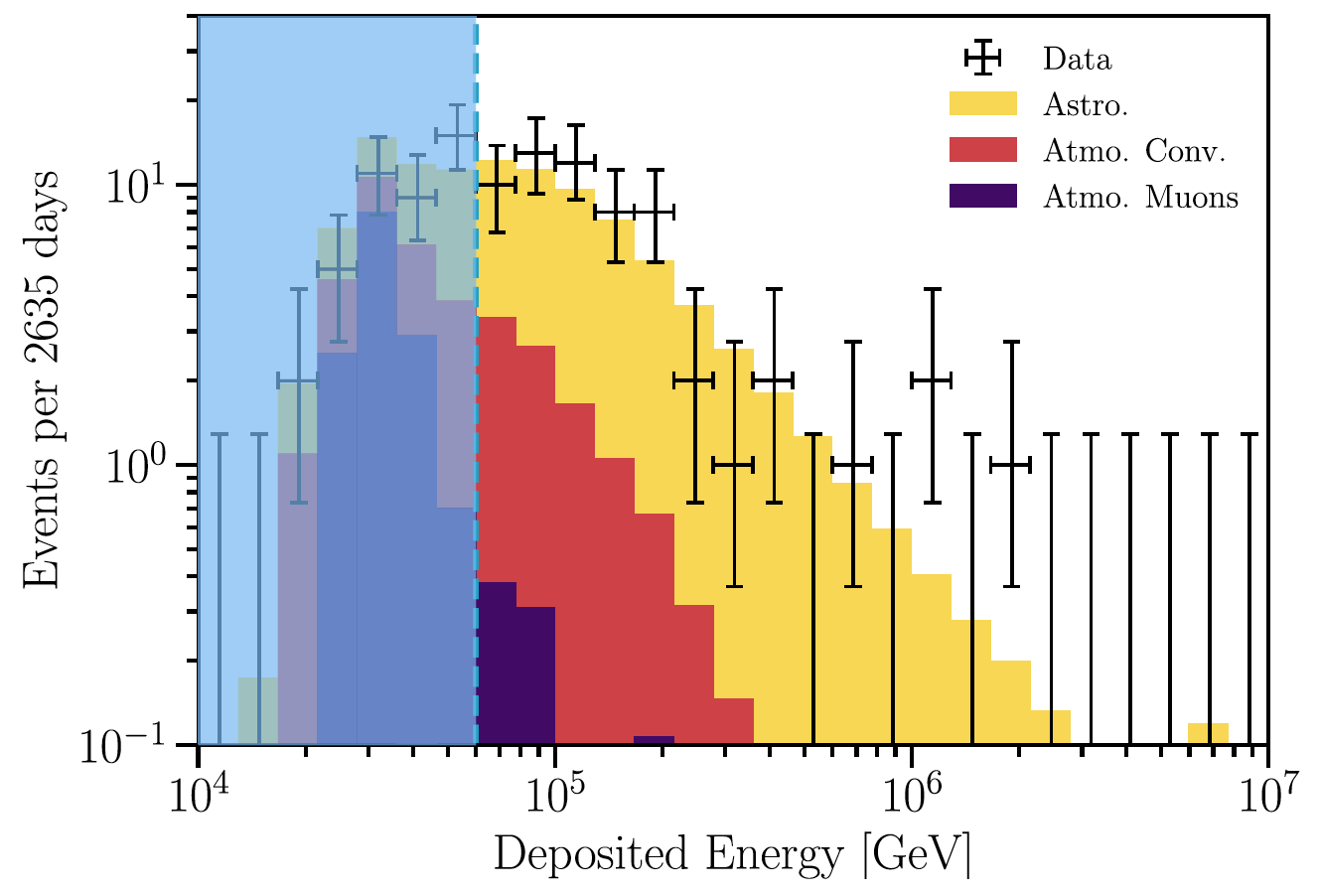 Southern Sky (down-going)
2. High-energy astrophysical neutrinos
tkatori@cern.ch
25/04/10
51
IceCube event morphology
IceCube-Gen2, J.Phys.G48(2021)060501
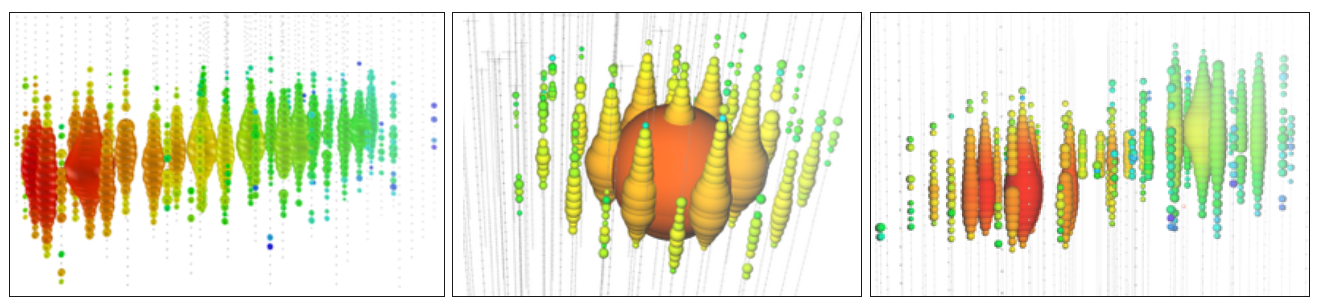 tkatori@cern.ch
25/04/10
52
Spontaneous symmetry breaking (SSB)
Kostelecký and Samuel,PRD39(1989)683
vacuum Lagrangian for fermion
SSB
In the Standard Model, a phase transition of a scalar field gives nonzero field value in vacuum
f
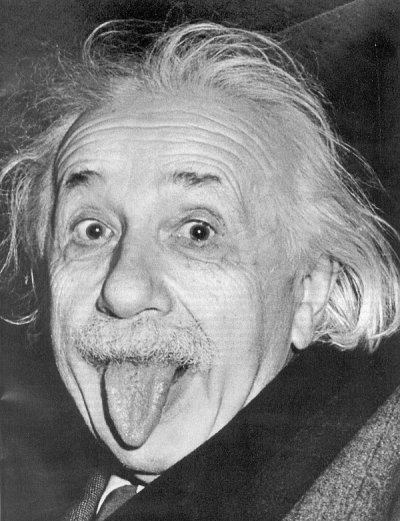 tkatori@cern.ch
25/04/10
53
Spontaneous symmetry breaking (SSB)
Kostelecký and Samuel,PRD39(1989)683
vacuum Lagrangian for fermion
f
SSB
In the Standard Model, a phase transition of a scalar field gives nonzero field value in vacuum
f
Particle acquires mass term!
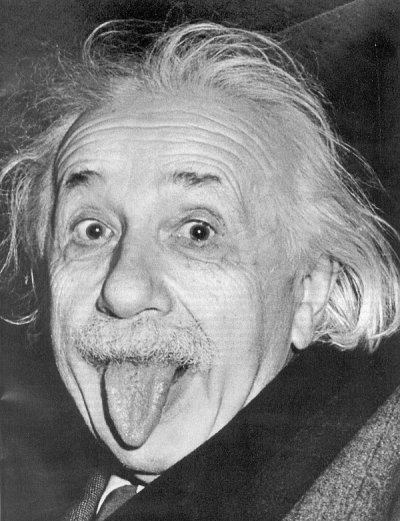 tkatori@cern.ch
25/04/10
54
Spontaneous Lorentz symmetry breaking (SLSB)
Kostelecký and Samuel,PRD39(1989)683
vacuum Lagrangian for fermion
f
SSB
In the Standard Model, a phase transition of a scalar field gives nonzero field value in vacuum 

In String Theory, a vector field can be frozen in vacuum by spontaneous symmetry broken
f
f
SLSB
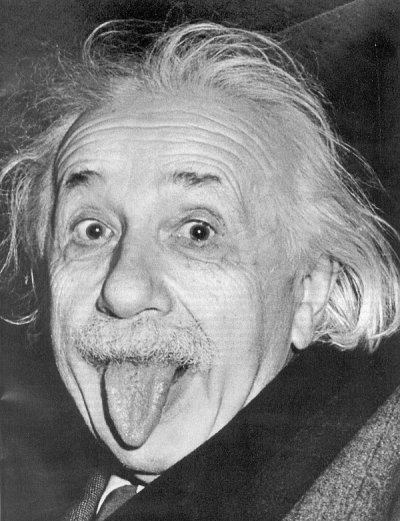 am
tkatori@cern.ch
25/04/10
55
Spontaneous Lorentz symmetry breaking (SLSB)
am
Kostelecký and Samuel,PRD39(1989)683
vacuum Lagrangian for fermion
f
SSB
In the Standard Model, a phase transition of a scalar field gives nonzero field value in vacuum 

In String Theory, a vector field can be frozen in vacuum by spontaneous symmetry broken
f
f
SLSB
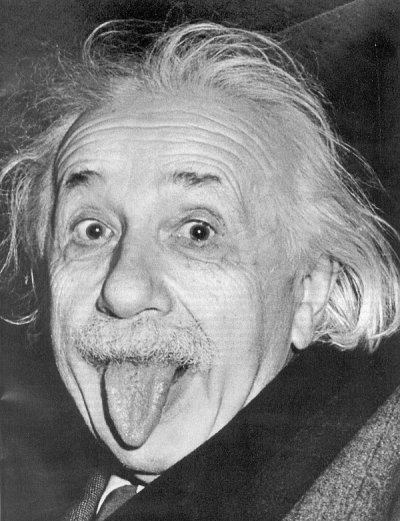 Lorentz symmetry is spontaneously broken!
am
tkatori@cern.ch
25/04/10
56
Particle and Observer Lorentz transformation
y
x
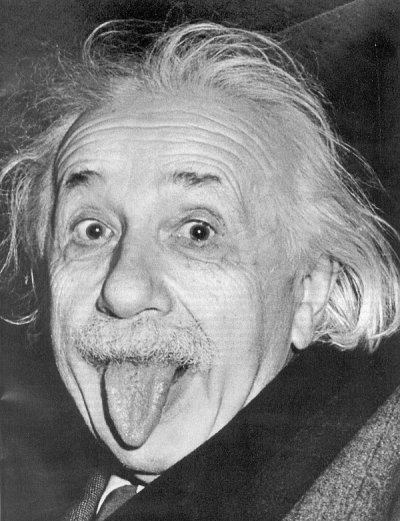 tkatori@cern.ch
25/04/10
57
Particle and Observer Lorentz transformation
y
x
hypothetical background vector field
moving particle
Einstein
(observer)
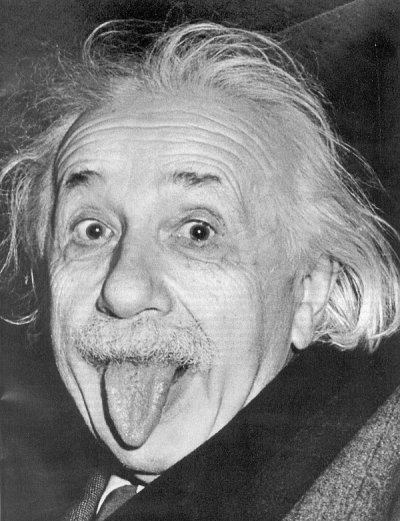 tkatori@cern.ch
25/04/10
58
Particle and Observer Lorentz transformation
y
x
Under the particle Lorentz transformation:
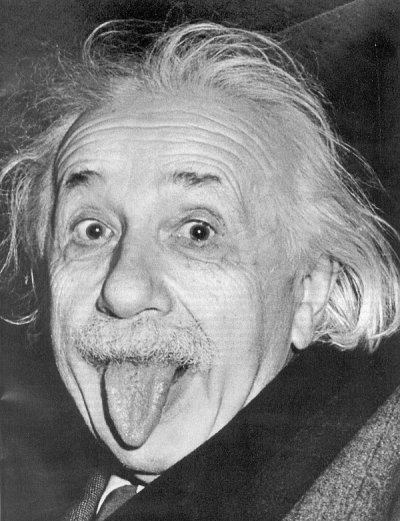 tkatori@cern.ch
25/04/10
59
Particle and Observer Lorentz transformation
y
x
Under the particle Lorentz transformation:
Lorentz violation is observable when a particle is moving in the fixed coordinate space
Lorentz violation!
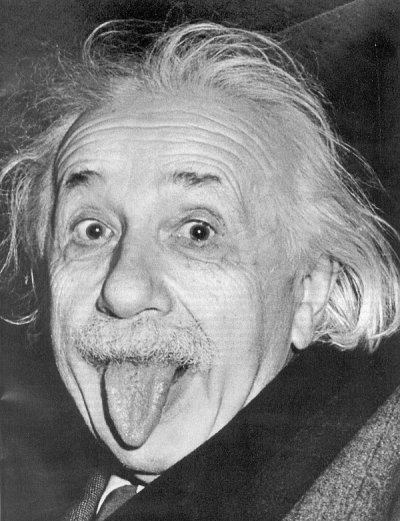 tkatori@cern.ch
25/04/10
60
[Speaker Notes: particle motion depends on direction]
Particle and Observer Lorentz transformation
y
x
Under the particle Lorentz transformation:
Under the observer Lorentz transformation:
y
Lorentz violation is observable when a particle is moving in the fixed coordinate space
x
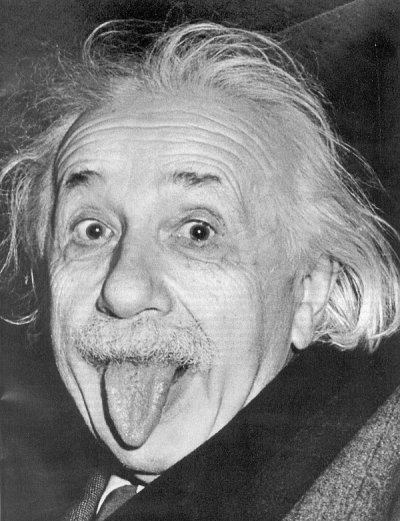 tkatori@cern.ch
25/04/10
61
Particle and Observer Lorentz transformation
y
x
Under the particle Lorentz transformation:
Under the observer Lorentz transformation:
y
Lorentz violation is observable when a particle is moving in the fixed coordinate space
x
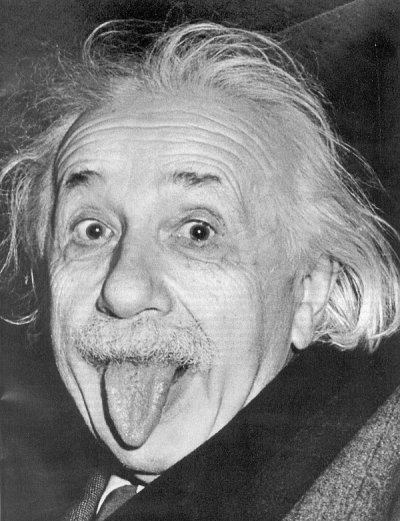 tkatori@cern.ch
25/04/10
62
Particle and Observer Lorentz transformation
y
x
Under the particle Lorentz transformation:
Under the observer Lorentz transformation:
y
Lorentz violation cannot be generated by observers motion (coordinate transformation is unbroken)

all observers agree for all observations
Lorentz violation is observable when a particle is moving in the fixed coordinate space
x
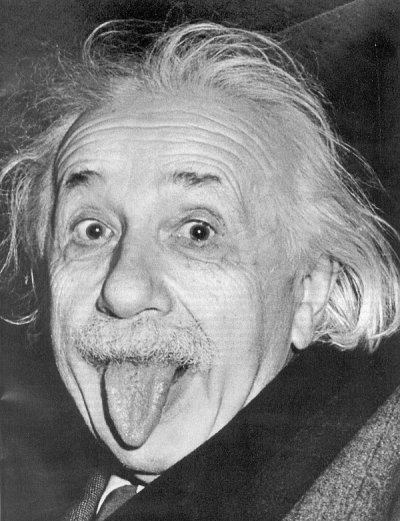 tkatori@cern.ch
25/04/10
63
[Speaker Notes: Lorentz violating effect in one frame is conserved in other frame]
High-energy, long propagating neutrinos
IceCube, Nature Phys. 18, 1287 (2022)
muon neutrino
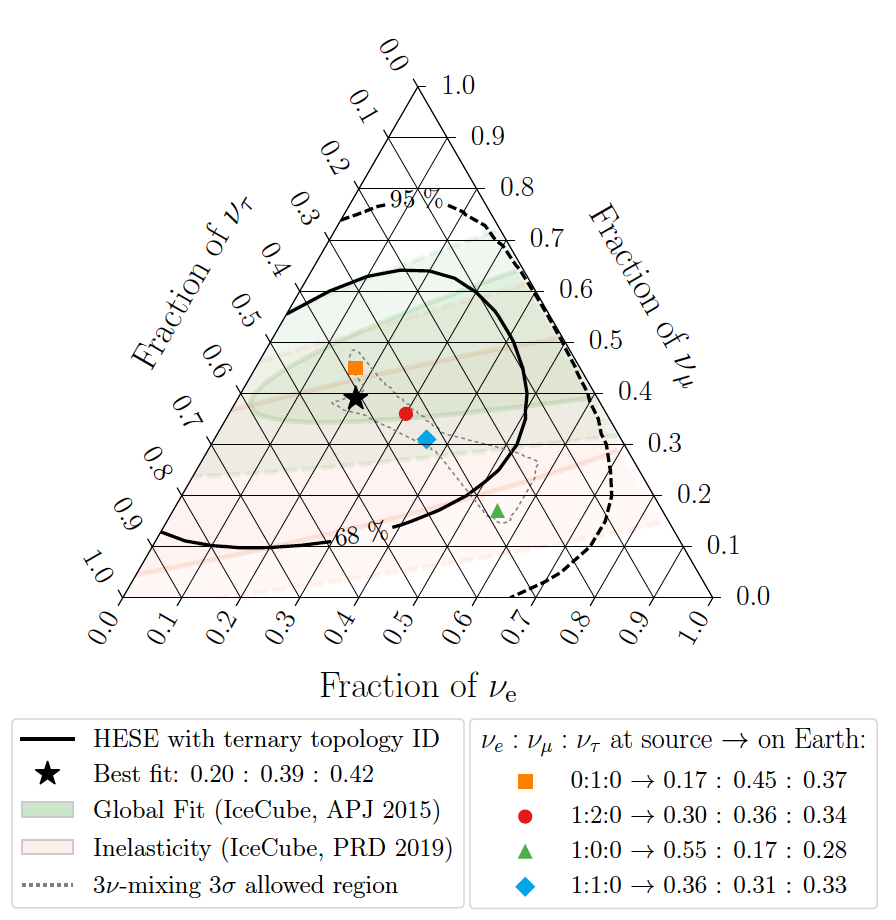 =(0:1:0)
=(1:2:0)
=(1:0:0)
=(x:1-x:0)
tau neutrino
electron neutrino
High-energy Astrophysical objects
Neutrino detector
???
Flavor mixing
tkatori@cern.ch
25/04/10
64
High-energy, long propagating neutrinos
IceCube, Nature Phys. 18, 1287 (2022)
muon neutrino
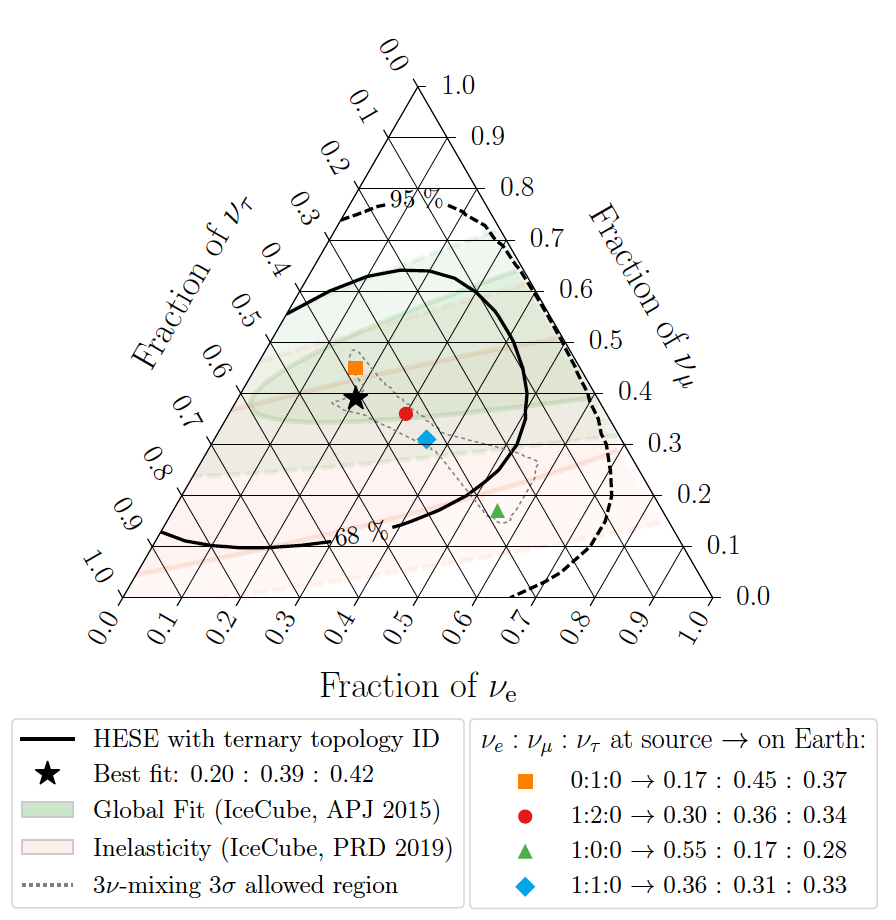 =(0:1:0)
=(1:2:0)
=(1:0:0)
=(x:1-x:0)
All possible flavor ratios at Earth
tau neutrino
electron neutrino
High-energy Astrophysical objects
Neutrino detector
???
Flavor mixing
tkatori@cern.ch
25/04/10
65
High-energy, long propagating neutrinos
IceCube, Nature Phys. 18, 1287 (2022), IceCube, PRD104,(2021)022002, EPJC82(2022)1031
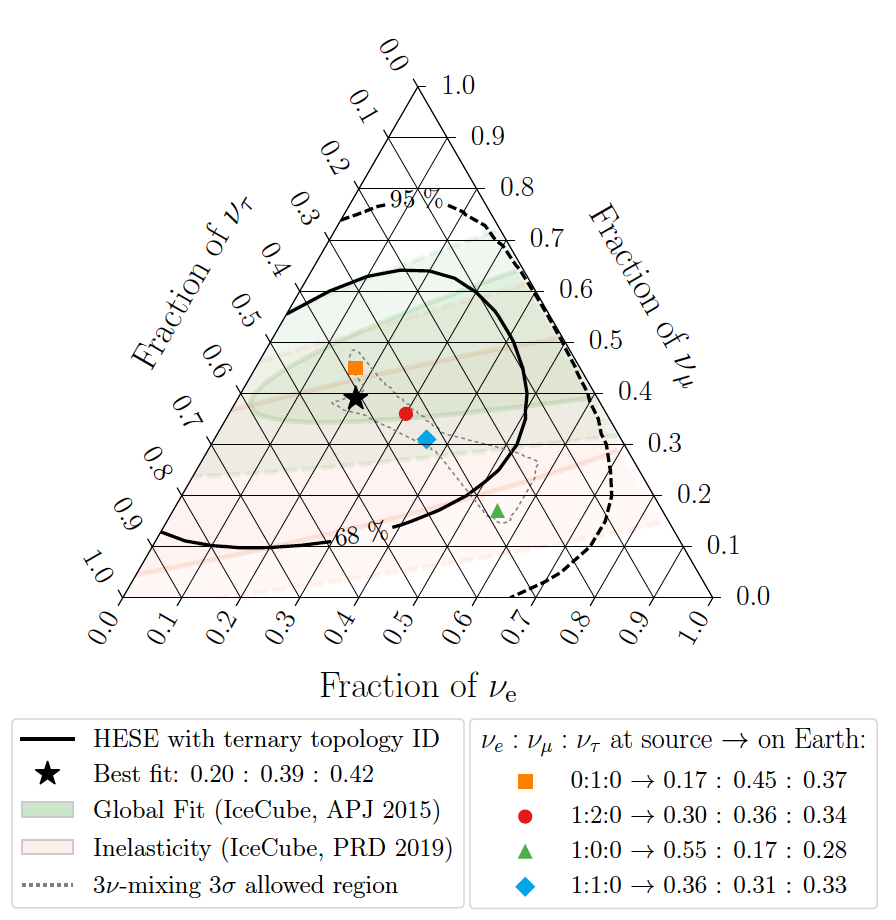 muon neutrino
IceCube data contours
All possible flavor ratios at Earth
tau neutrino
electron neutrino
High-energy Astrophysical objects
Neutrino detector
???
Flavor mixing
tkatori@cern.ch
25/04/10
66
IceCube, Nature Physics18(2023)1287
HESE 7.5-yr flavor Lorentz violation search
dim-6 new physics operator limit
60 HESE events in 60 TeV – 2 PeV
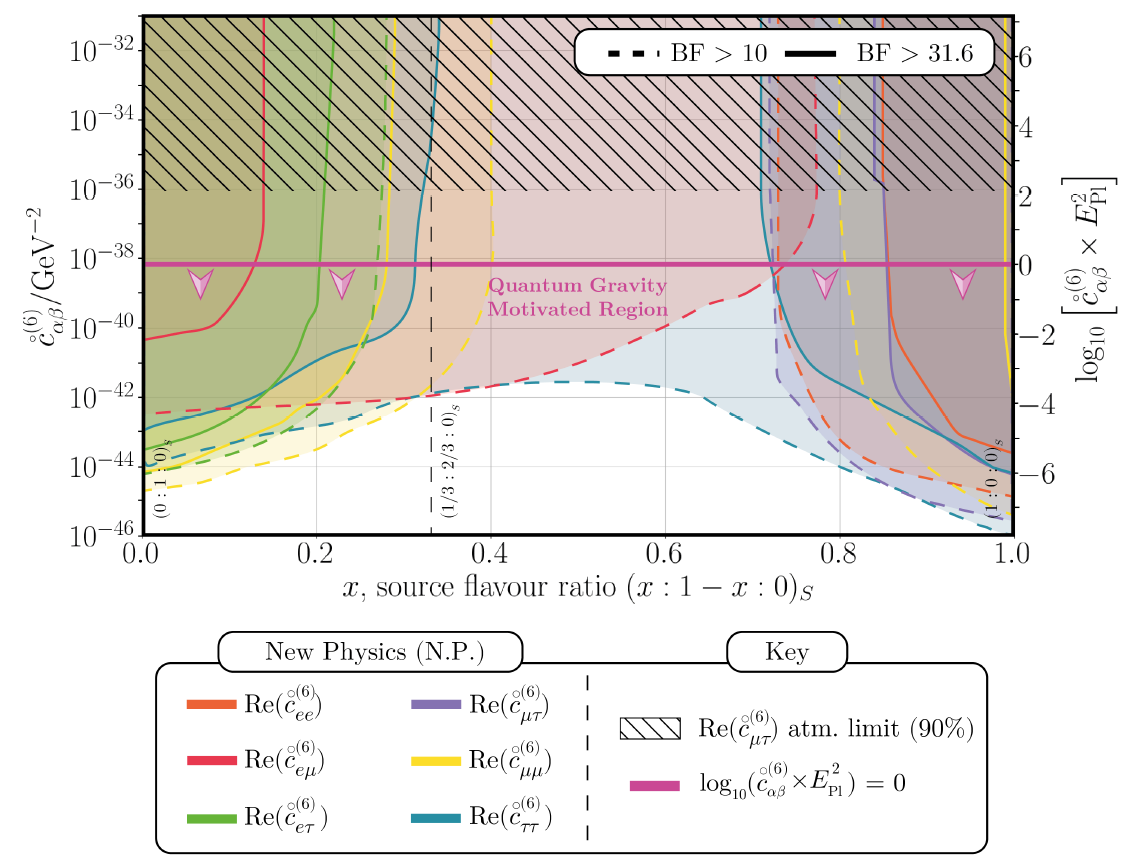 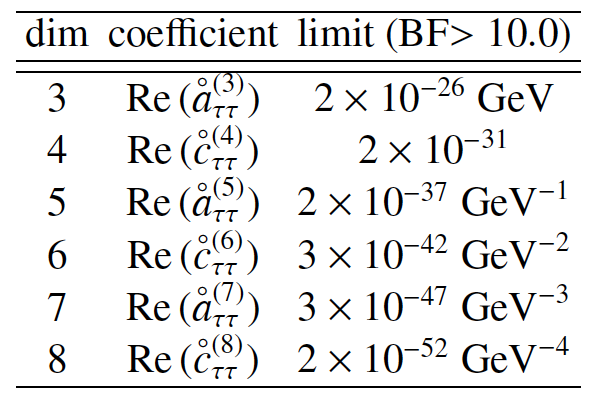 tkatori@cern.ch
25/04/10
67
Flavor new physics search with effective operators
Mewes and Kostelecký, PRD85(2012)096005
New physics
Standard Model
Standard Model
higher dimension operator
(non-renormalizable)
New physics
(renormalizable)
tkatori@cern.ch
25/04/10
68
IceCube, PRL114(2015)171102, Astro.J.809:98(2015), PRD99(2019)032004, EPJC82(2022) 1031
IceCube flavor ratio measurements
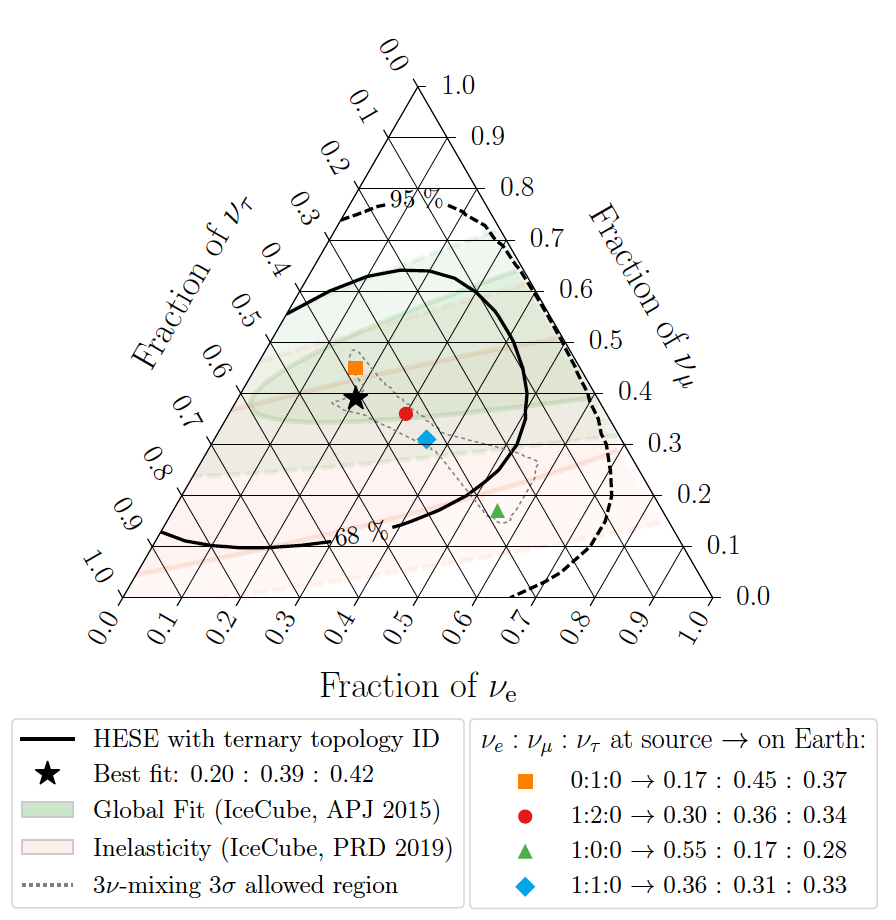 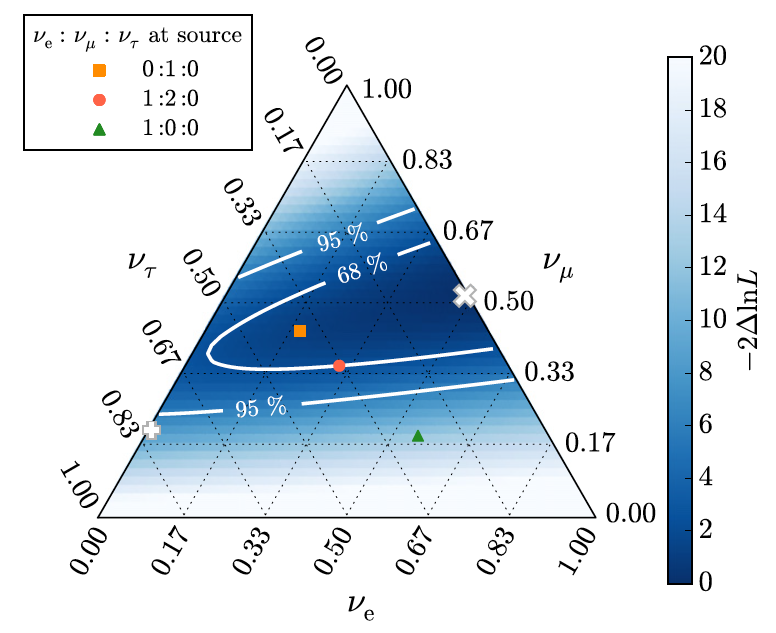 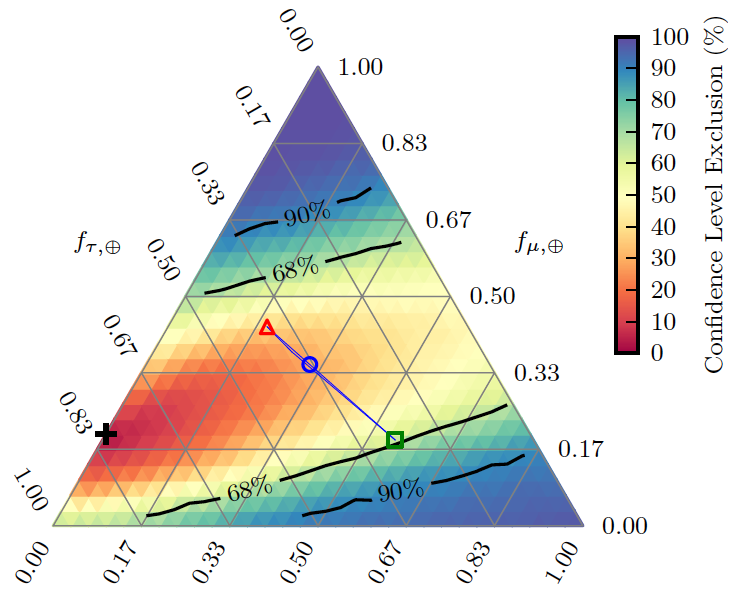 IceCube
1st flavour ratio result
(0.0:0.2:0.8)
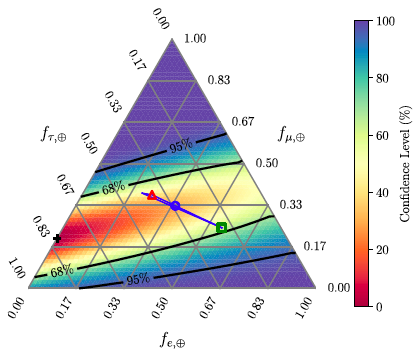 IceCube
2nd flavour ratio result
(0.5:0.5:0.0)
IceCube
3rd flavour ratio result
(0.0:0.2:0.8)
2018 flavour ratio measurement
 - Likelihood is very shallow and fit often confuses between ne and nt 
 - Flavour ratio result has some power to distinguish ne and nt
tkatori@cern.ch
25/04/10
69
IceCube-Gen2, J.Phys.G48(2021)060501
Energy dependence of flavor ratio
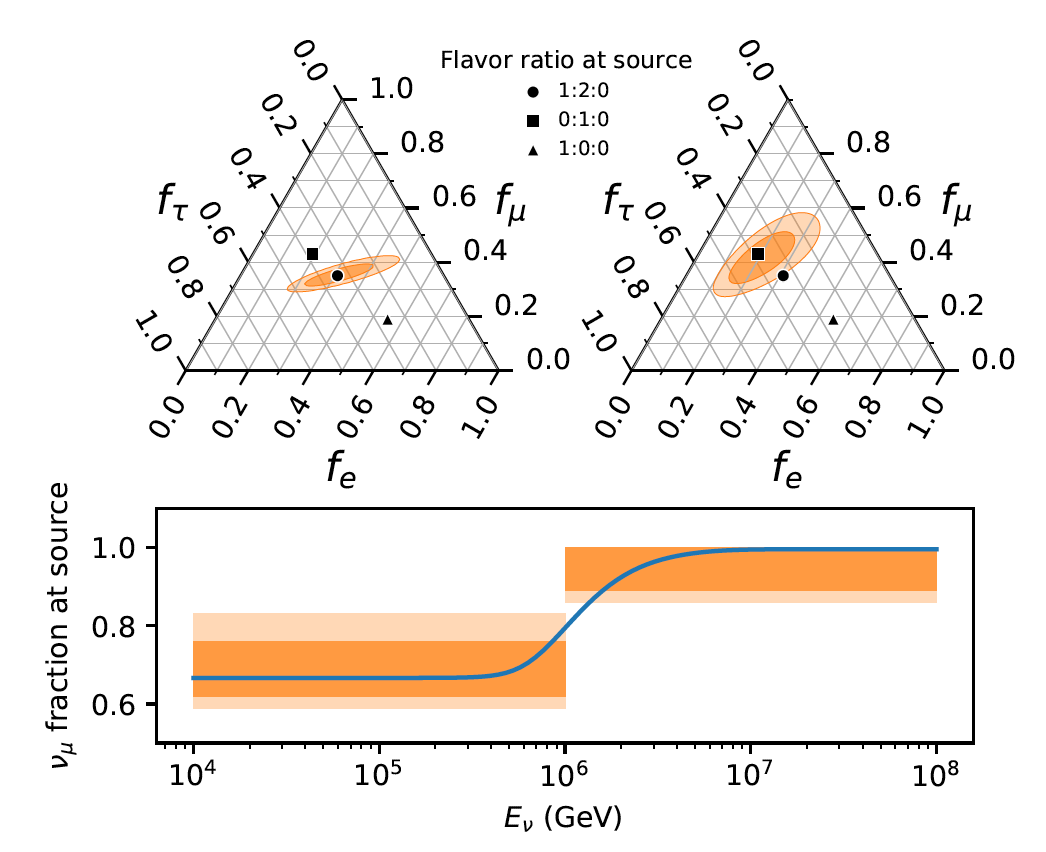 Muon neutrino increases at higher energy
 
Future higher-statistics flavor measurement
tkatori@cern.ch
25/04/10
70
Rasmussen, Lechner, Ackermann, Kowalski, Winter, PRD96(2017)083018
New physics flavor ratio predictions
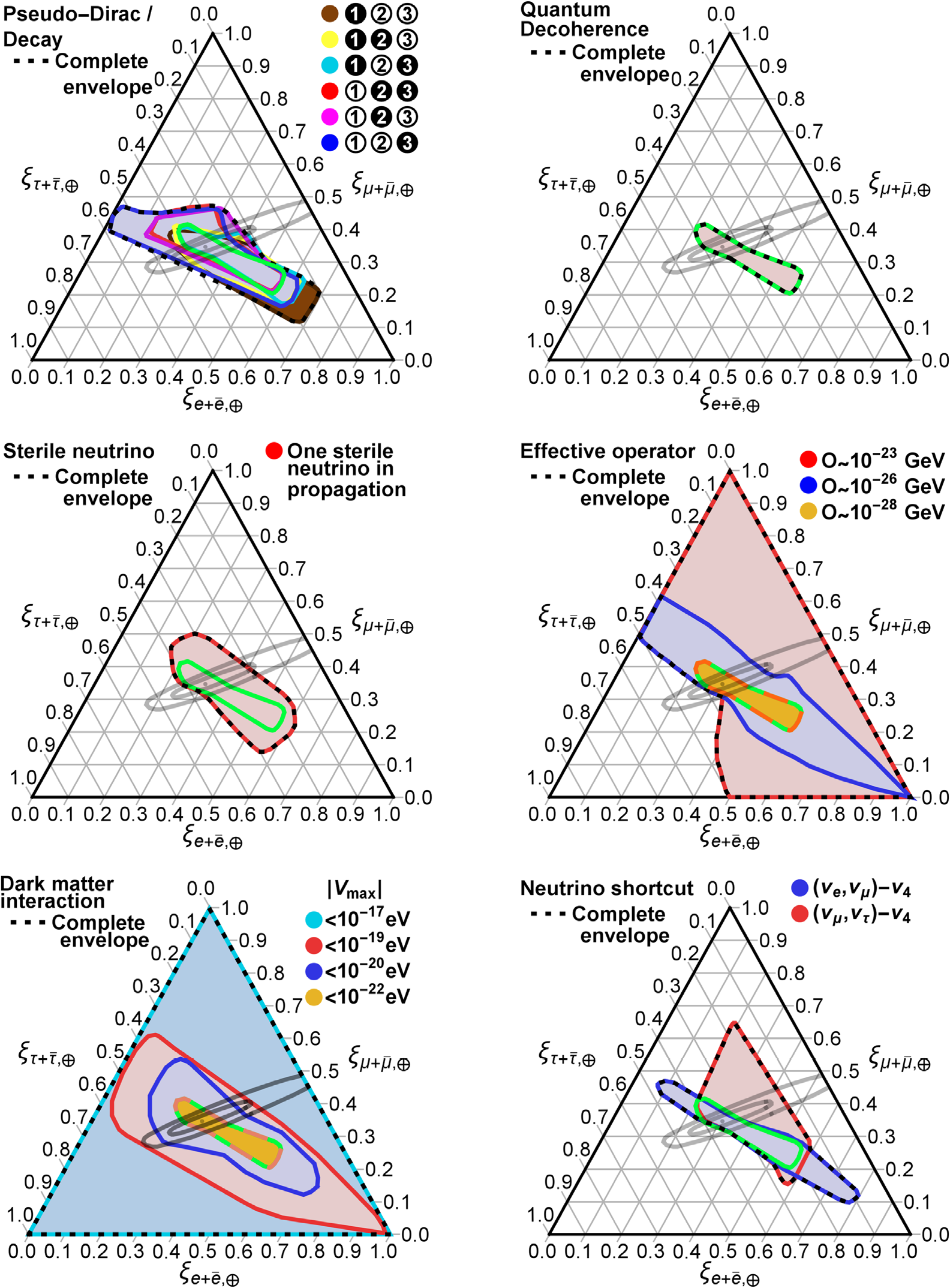 New physics models have different flavor ratios
 
Effective operator
 - It includes Lorentz violation 
 - Assuming all possible standard production models, (ne:nm:nt) = (x:1-x:0), it covers 2/3 of the phase space.
tkatori@cern.ch
25/04/10
71